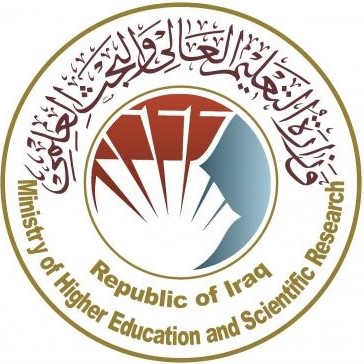 قانون المخدرات والمؤثرات
العقلية رقم (50) لسنة 2017
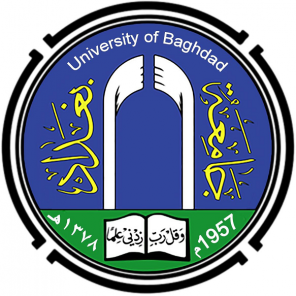 المحاضـــــــــــــــــــــــرين
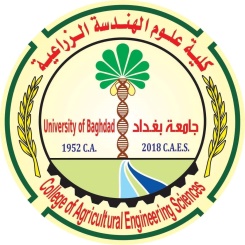 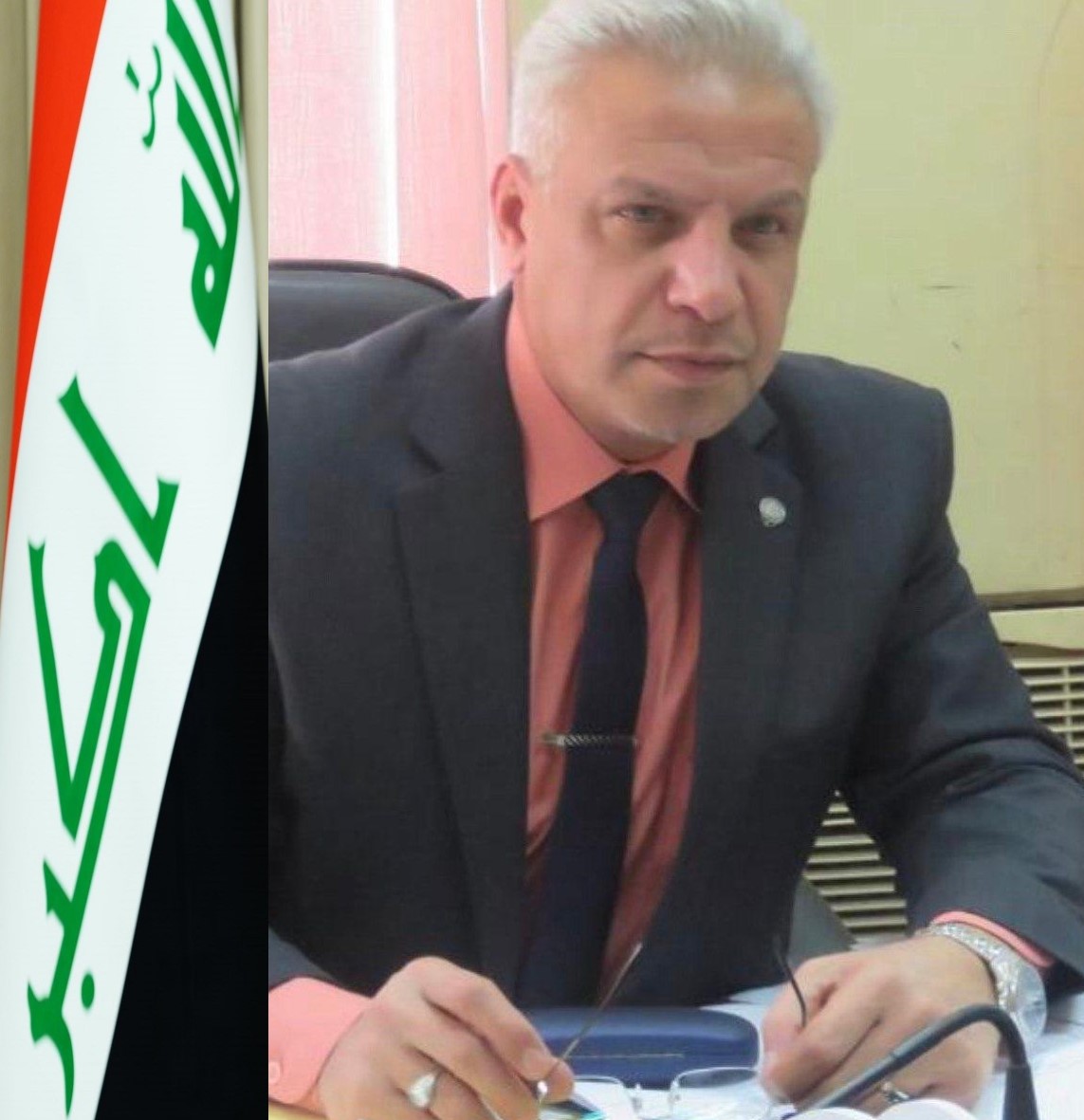 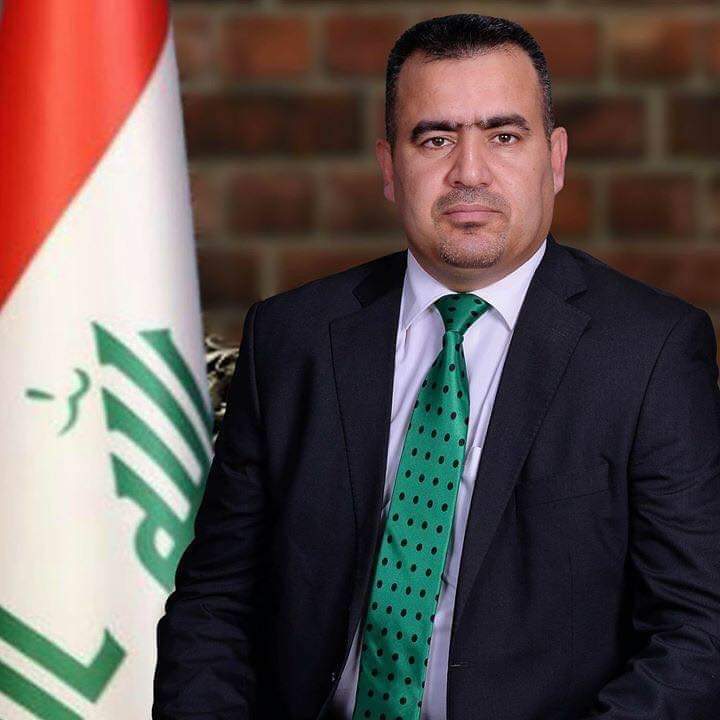 أ.م.د. منعم خميس مخلف الهيتــــــــــــــاوي
أ.د. جــلال حميد حمزة الجبــوري آل واوي

كلية علوم الهندسة الزراعية - جامعة بغداد
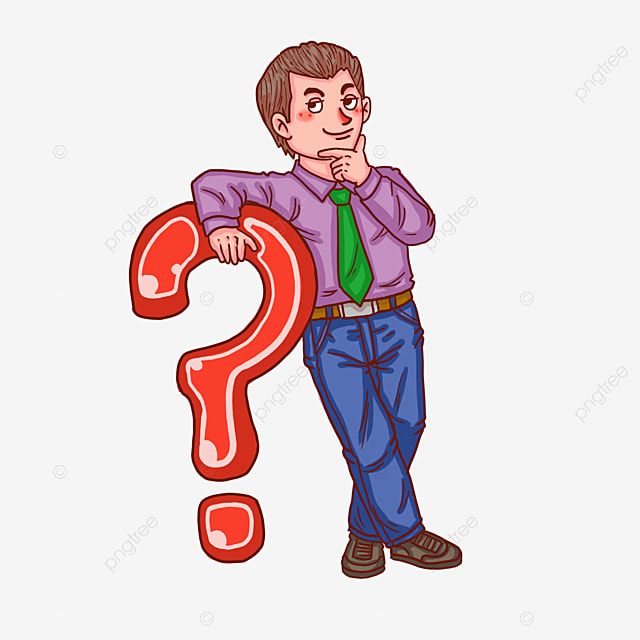 ما هي ورشة العمل ؟
ورشة العمل هي عبارة عن لقاء يتمّ بين مجموعة من الأفراد ... ويكون في مجال محدّد ... ويتمّ فيها تبادل الآراء والخبرات والمعلومات والاقتراحات والوصول إلى نتائج وتوصيات  ...  !
قانون المخدرات والمؤثرات العقلية رقم (50) لسنة 2017
وصف مختصر لورشة العمل:
تتضمن الورشة التعريف بقانون المخدرات والمؤثرات العقلية رقم (50) لسنة 2017 ولاسيما الاتجار غير المشروع – الصنع – الانتاج – المتاجرة – الوقاية – العقوبات وغيرها، بغية توعية وحماية طلبة الدراسات العليا بشكل خاص والمجتمع بشكل عام من هذا الخطر القائم.

تأتي هذه الورشة ضمن سلسلة برنامج تطوير مهارات طلبة الدراسات العليا تنفيذاً لتوجيهات الوزارة والجامعة بشأن التوعية عن المخدرات وخطورتها ...
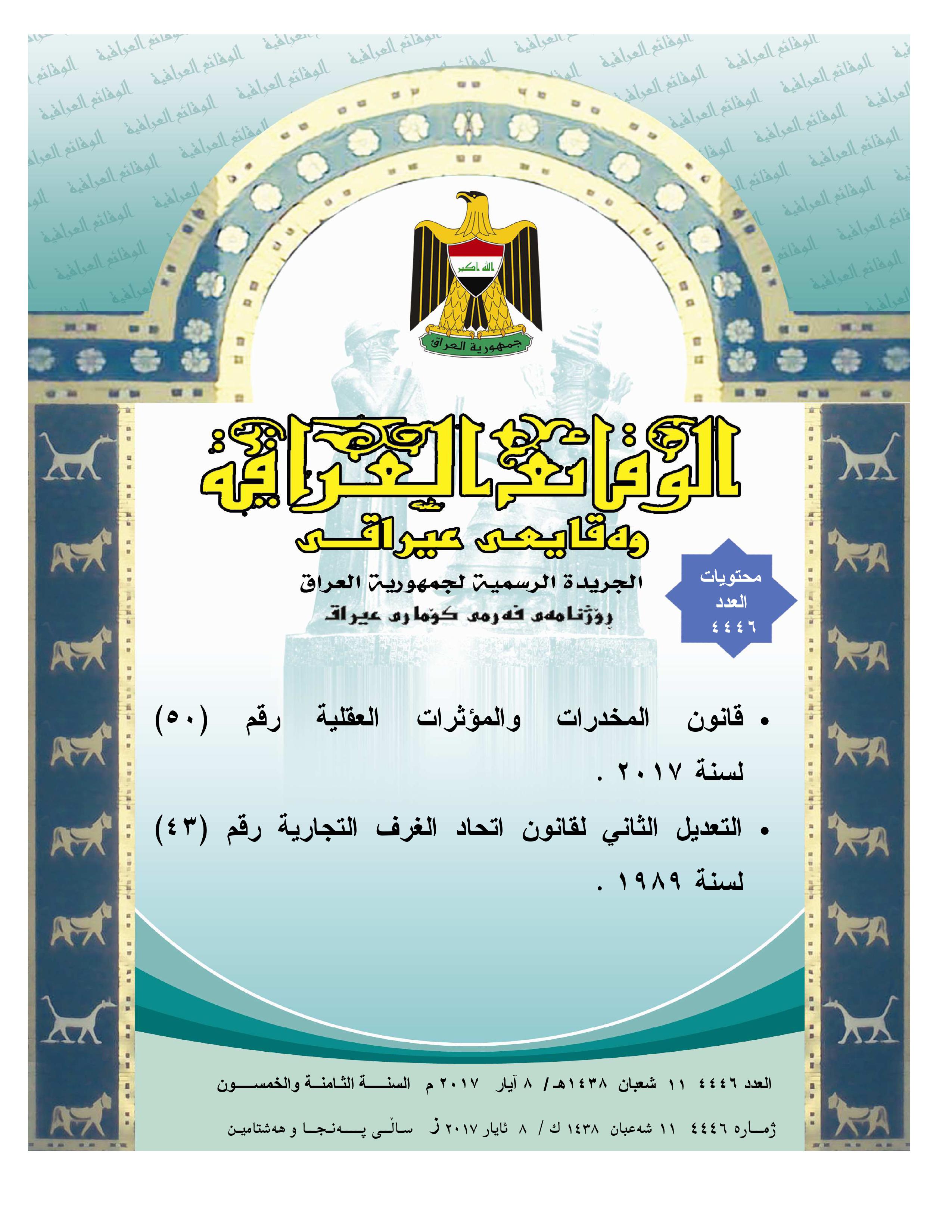 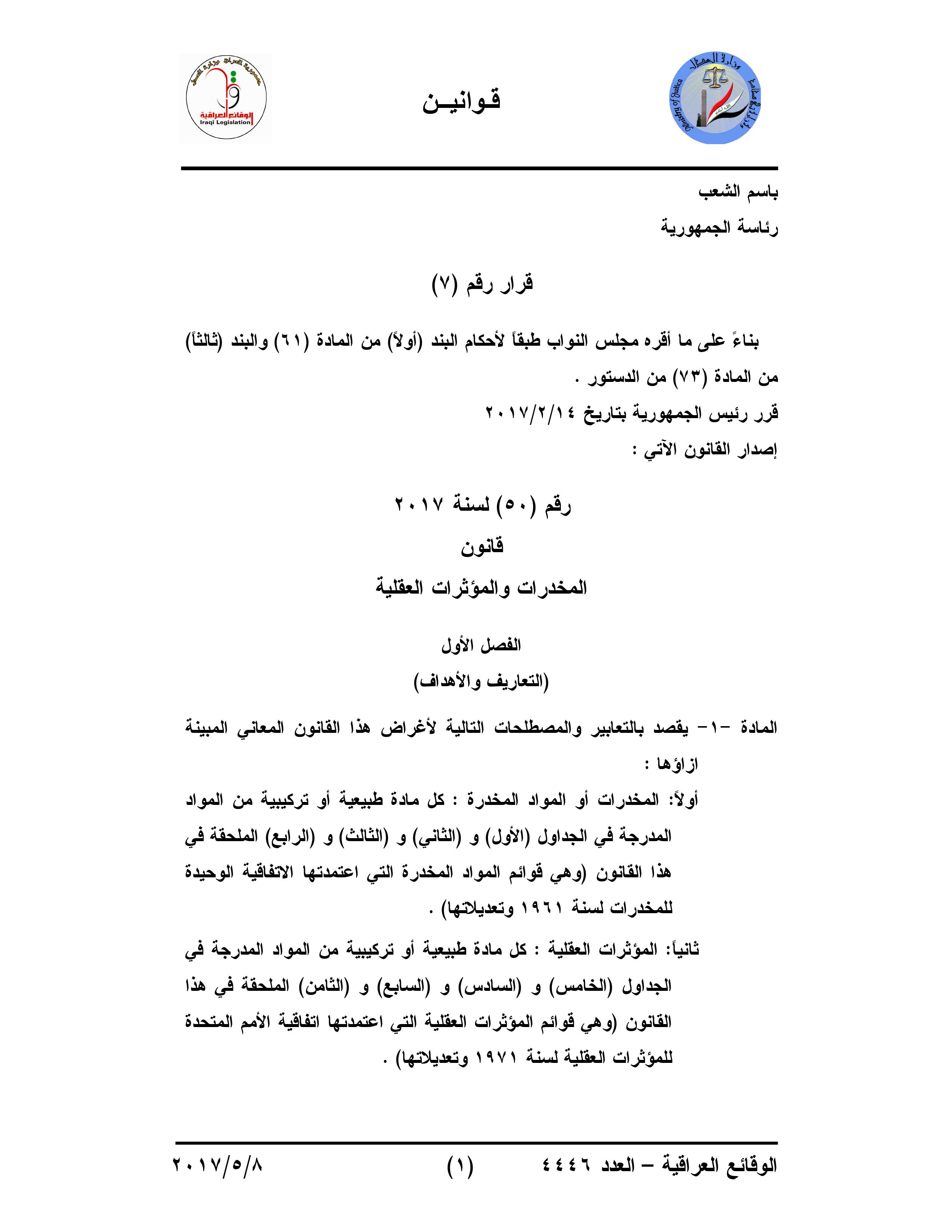 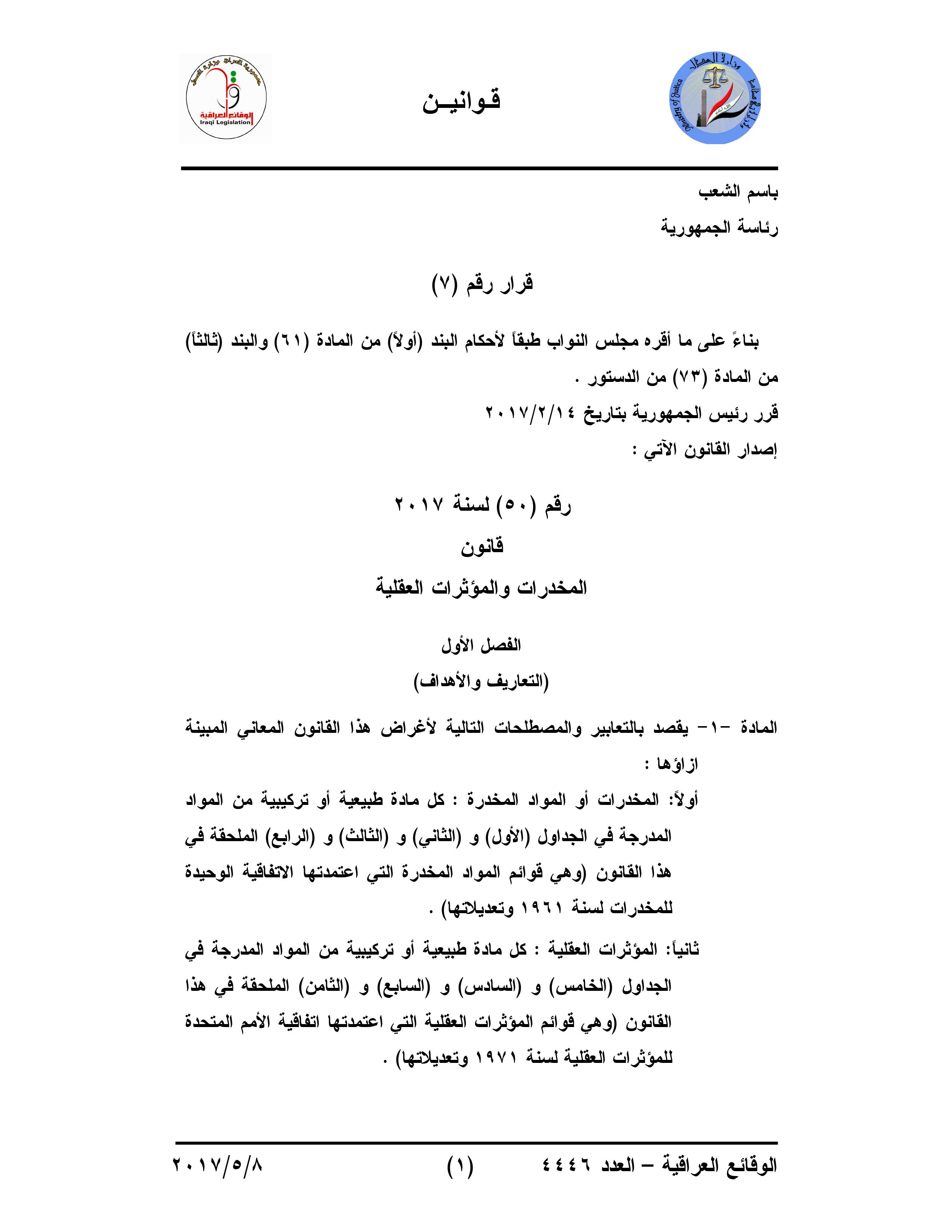 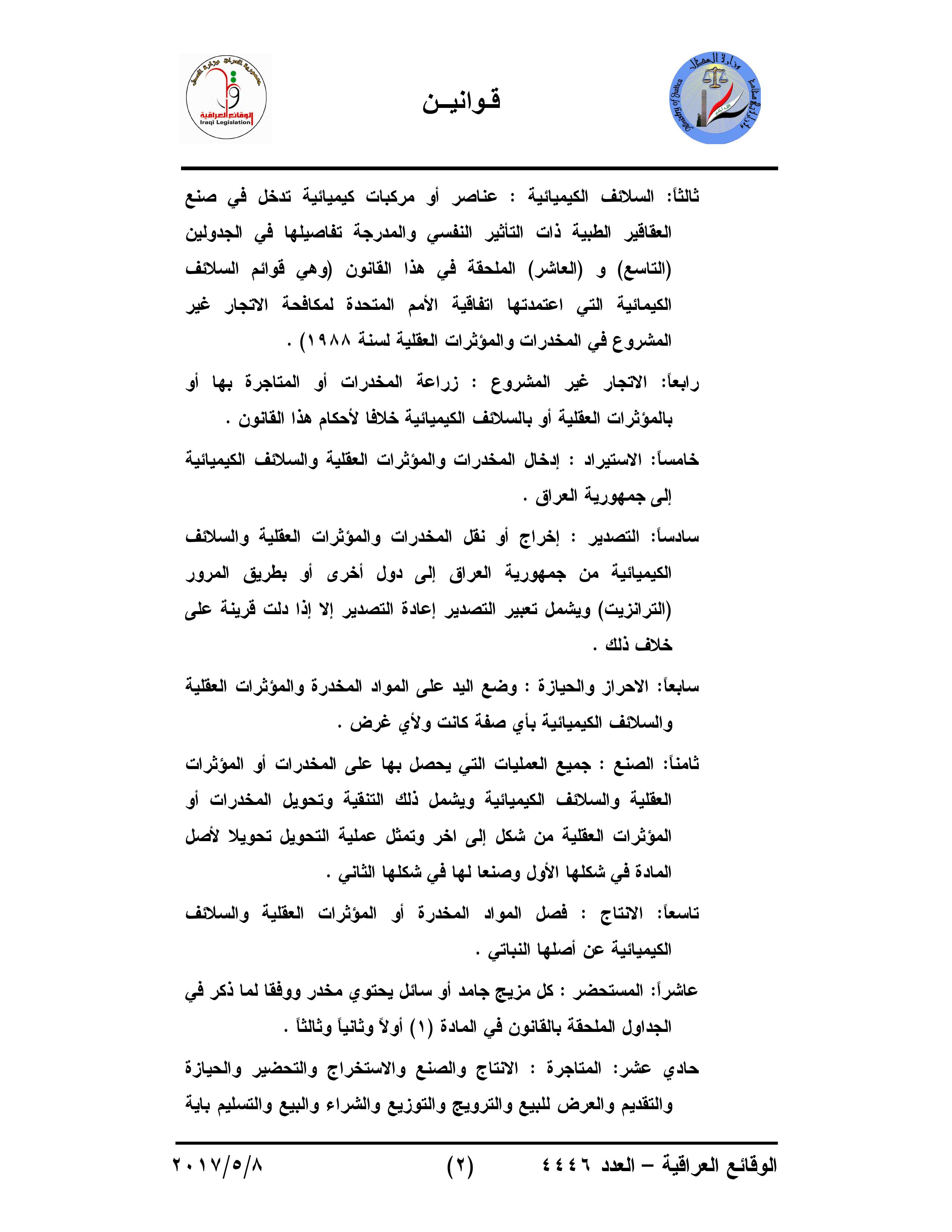 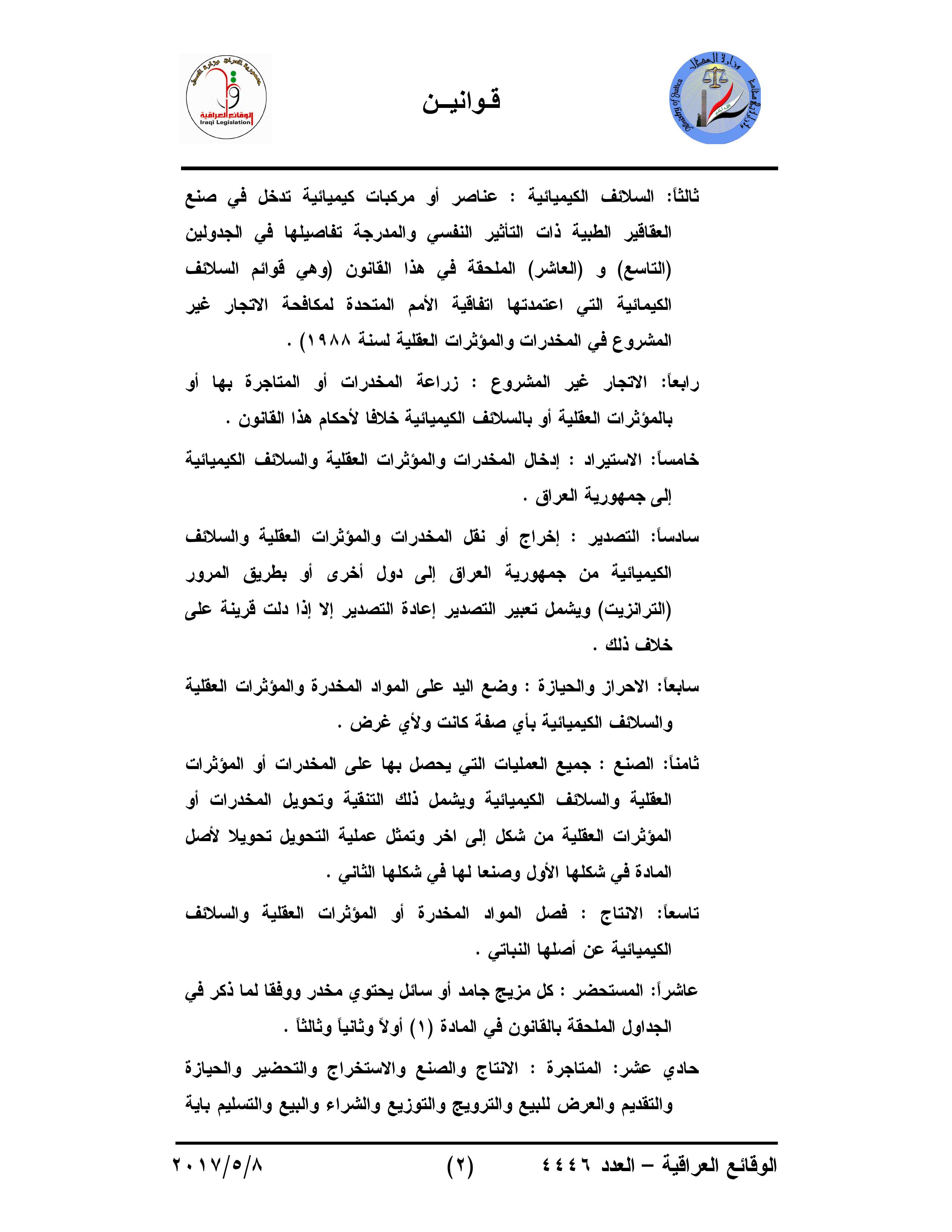 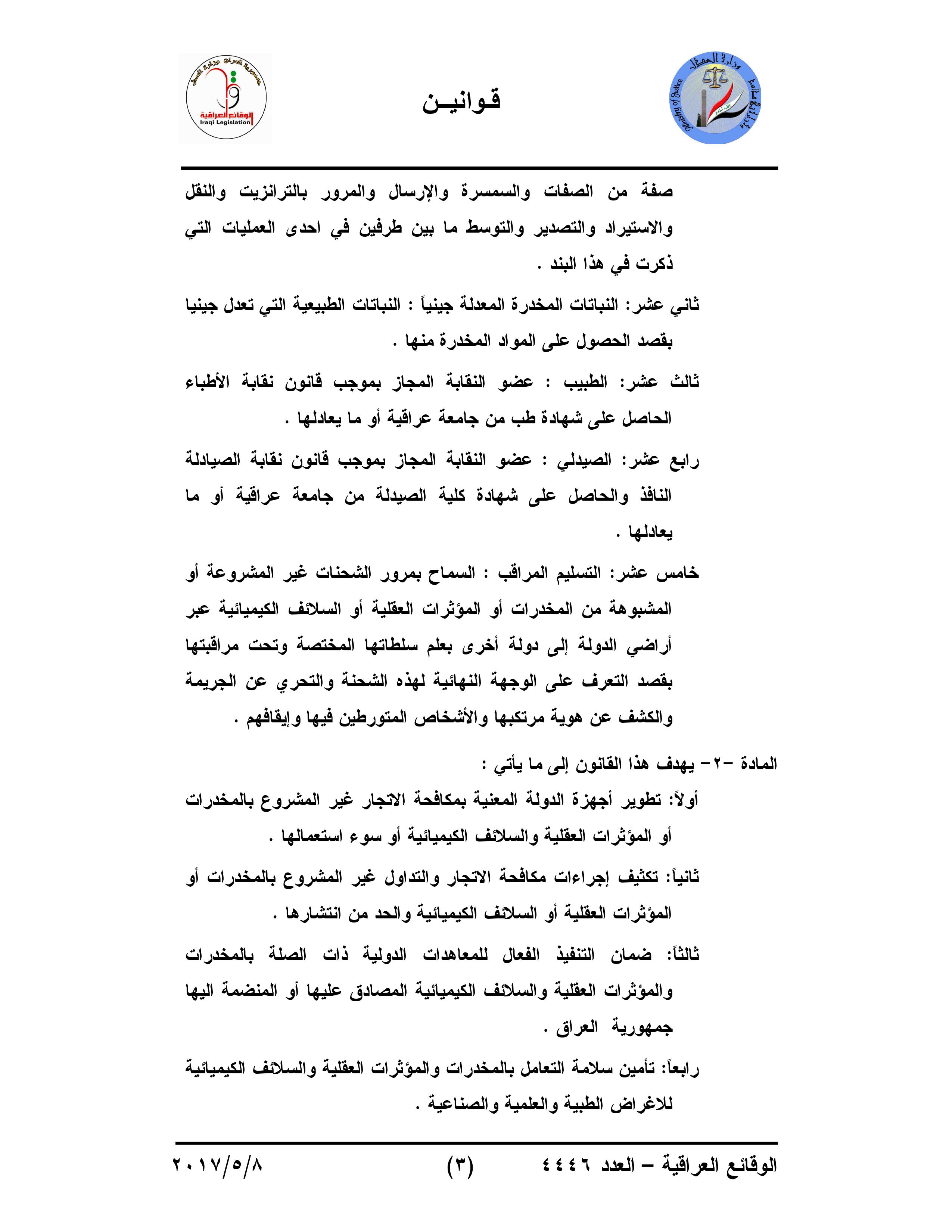 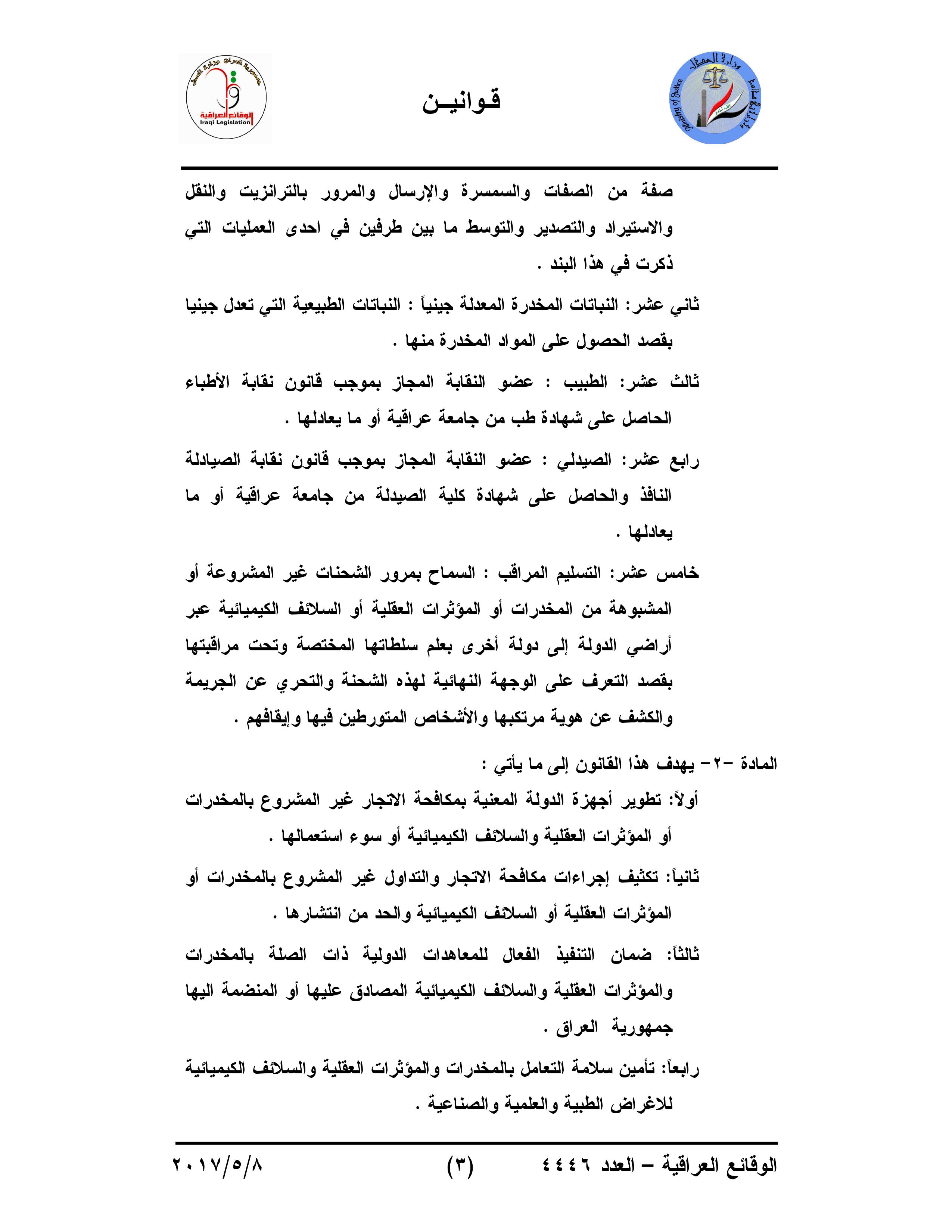 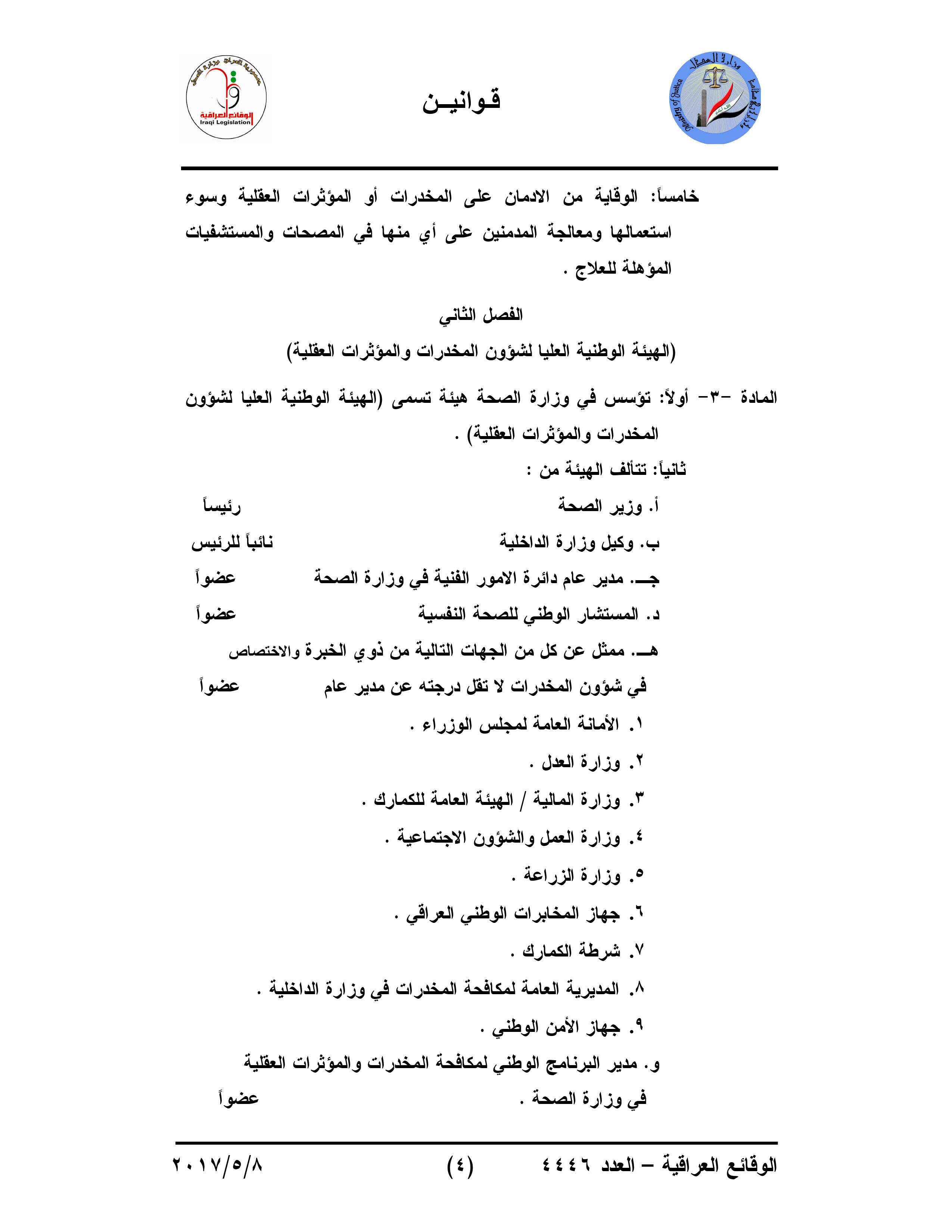 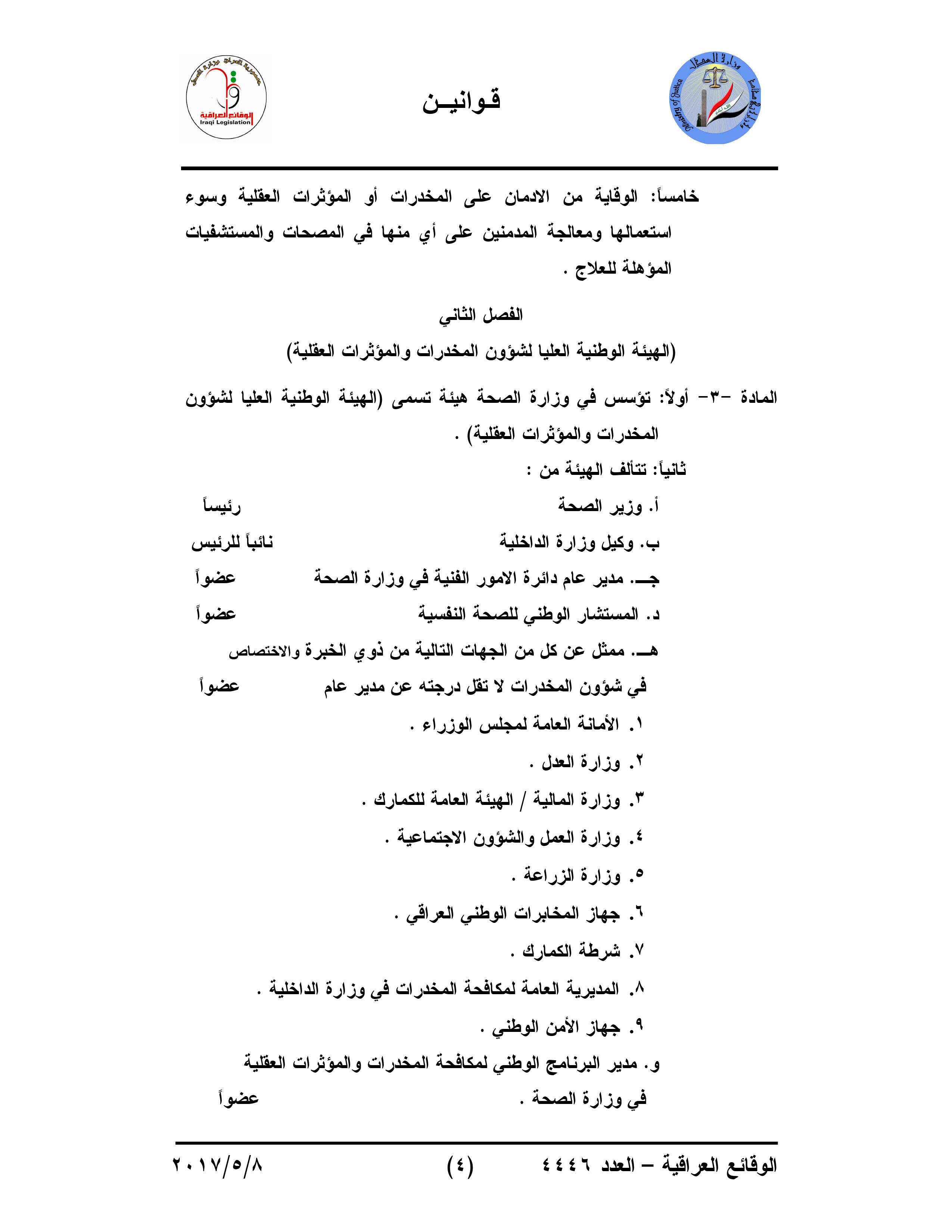 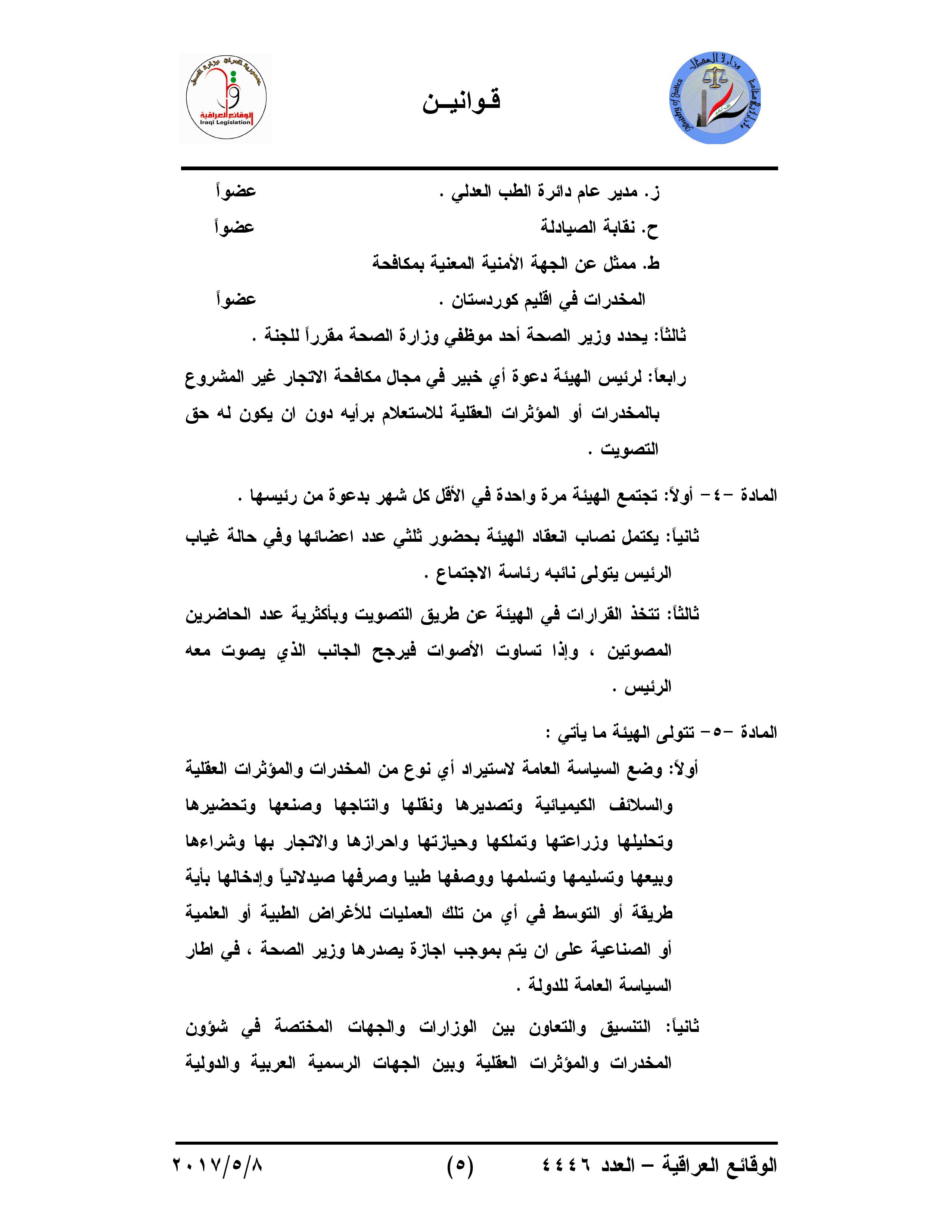 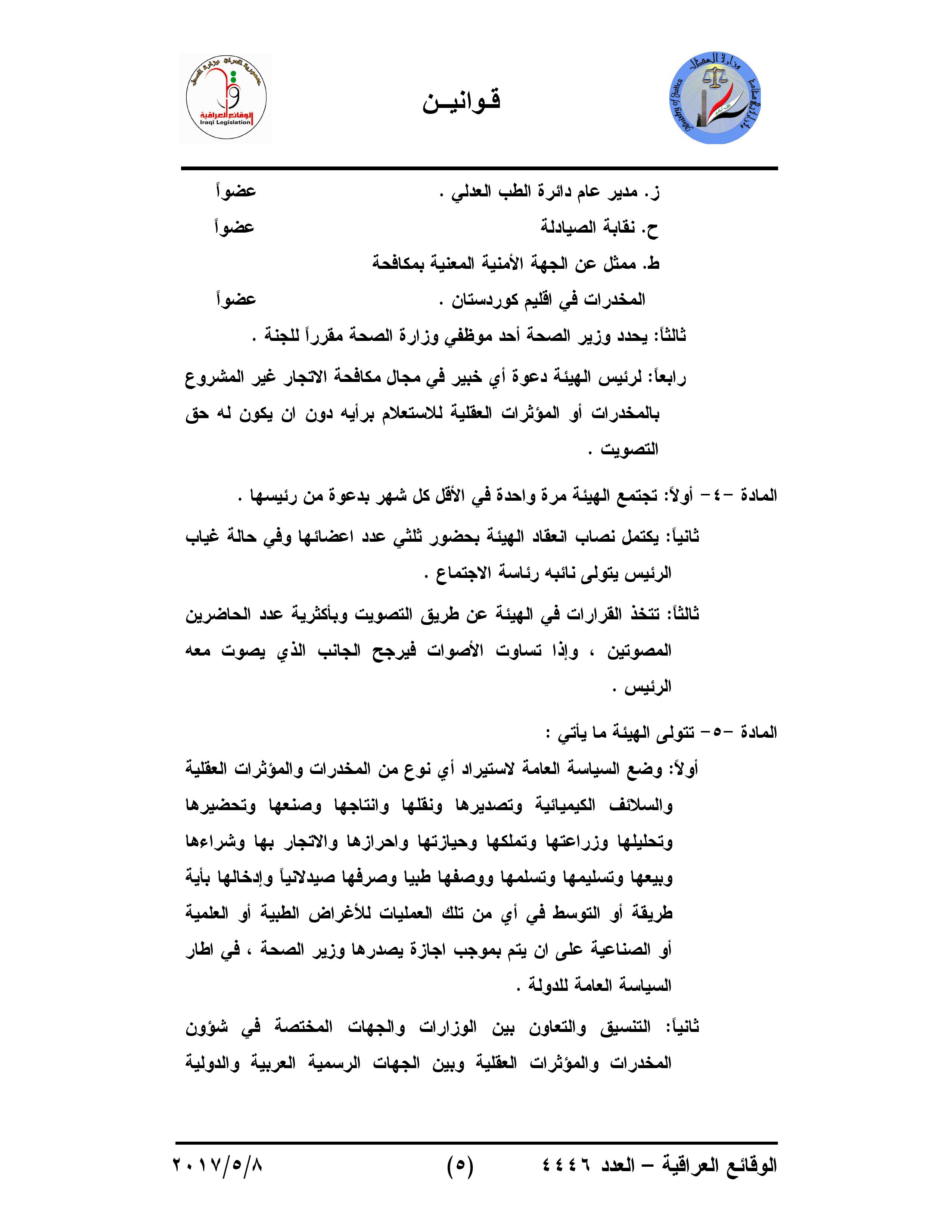 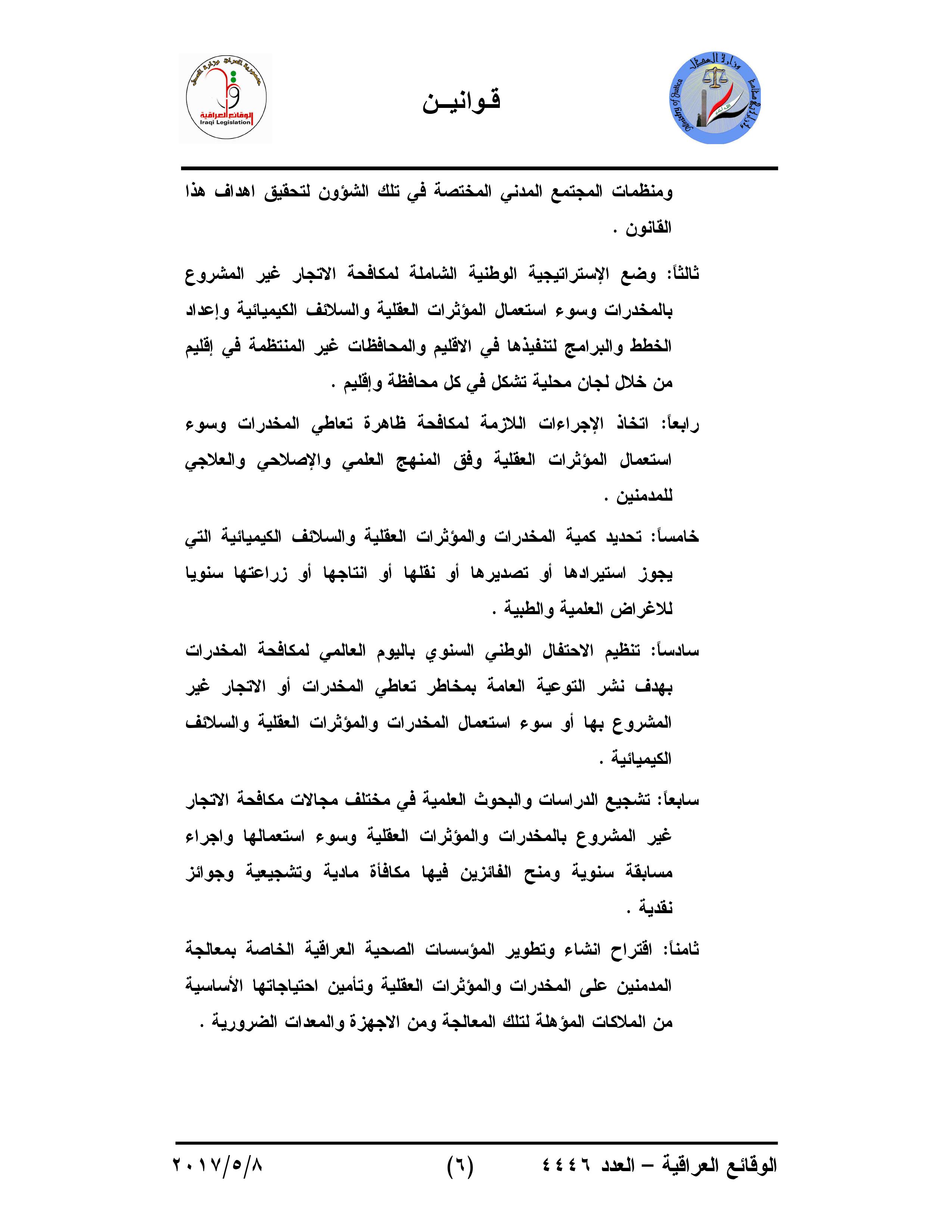 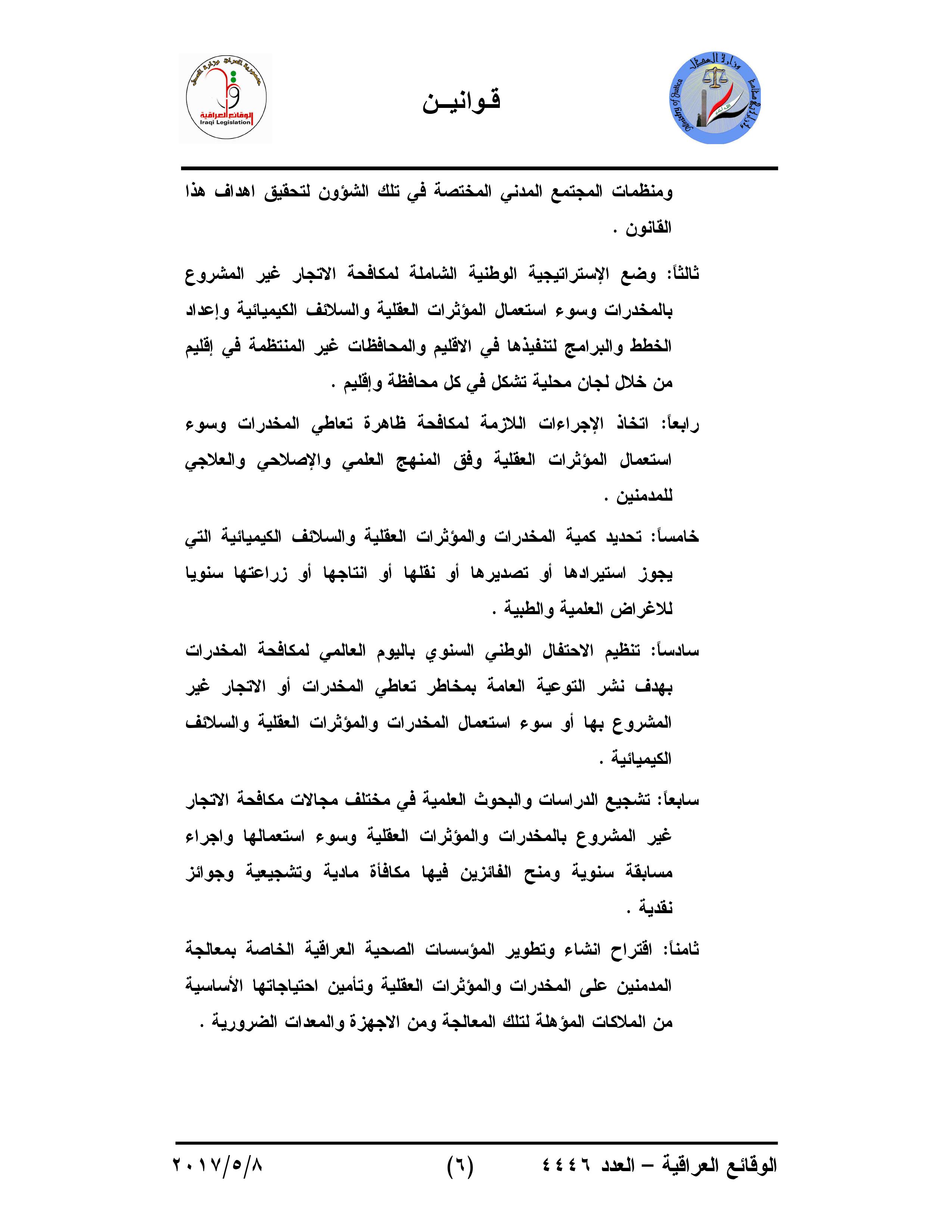 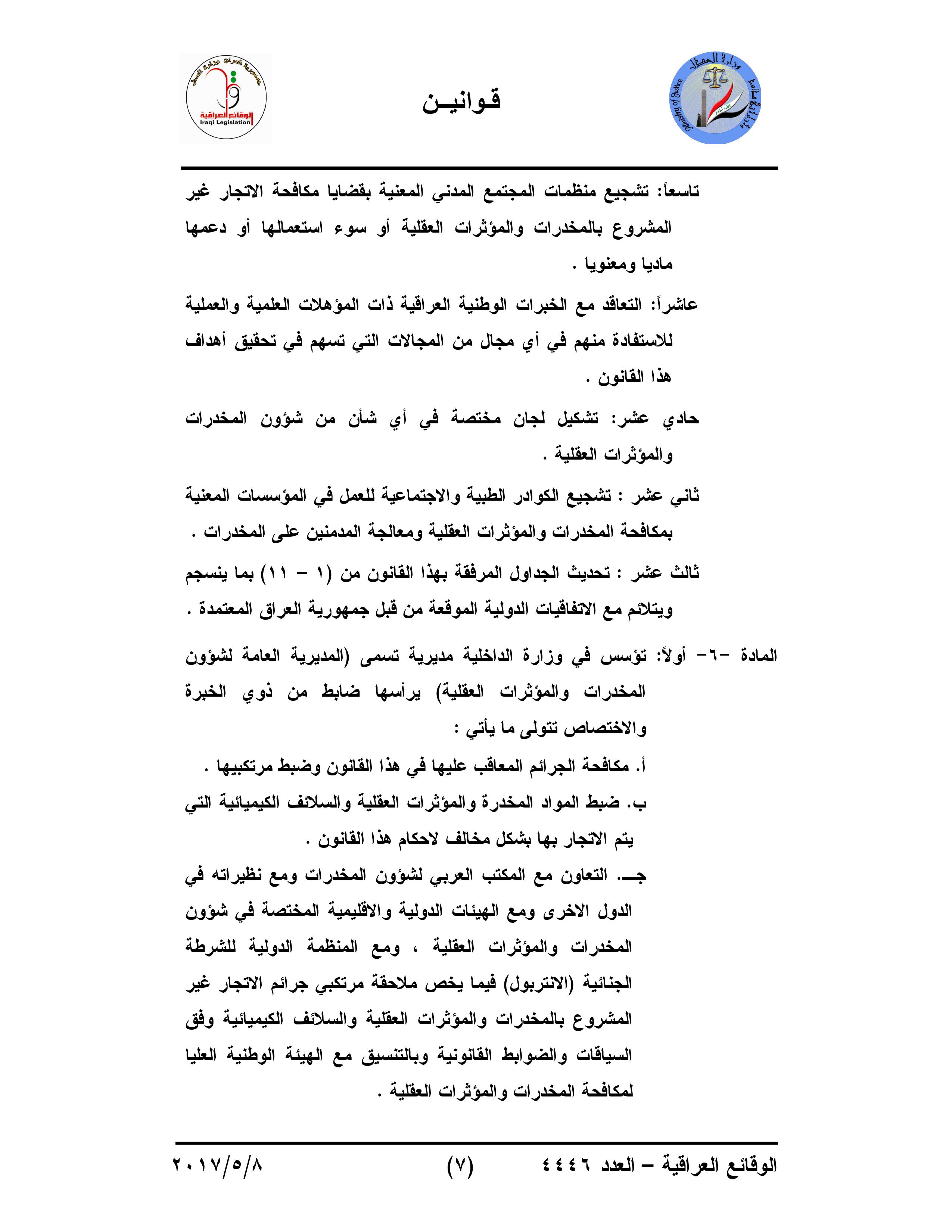 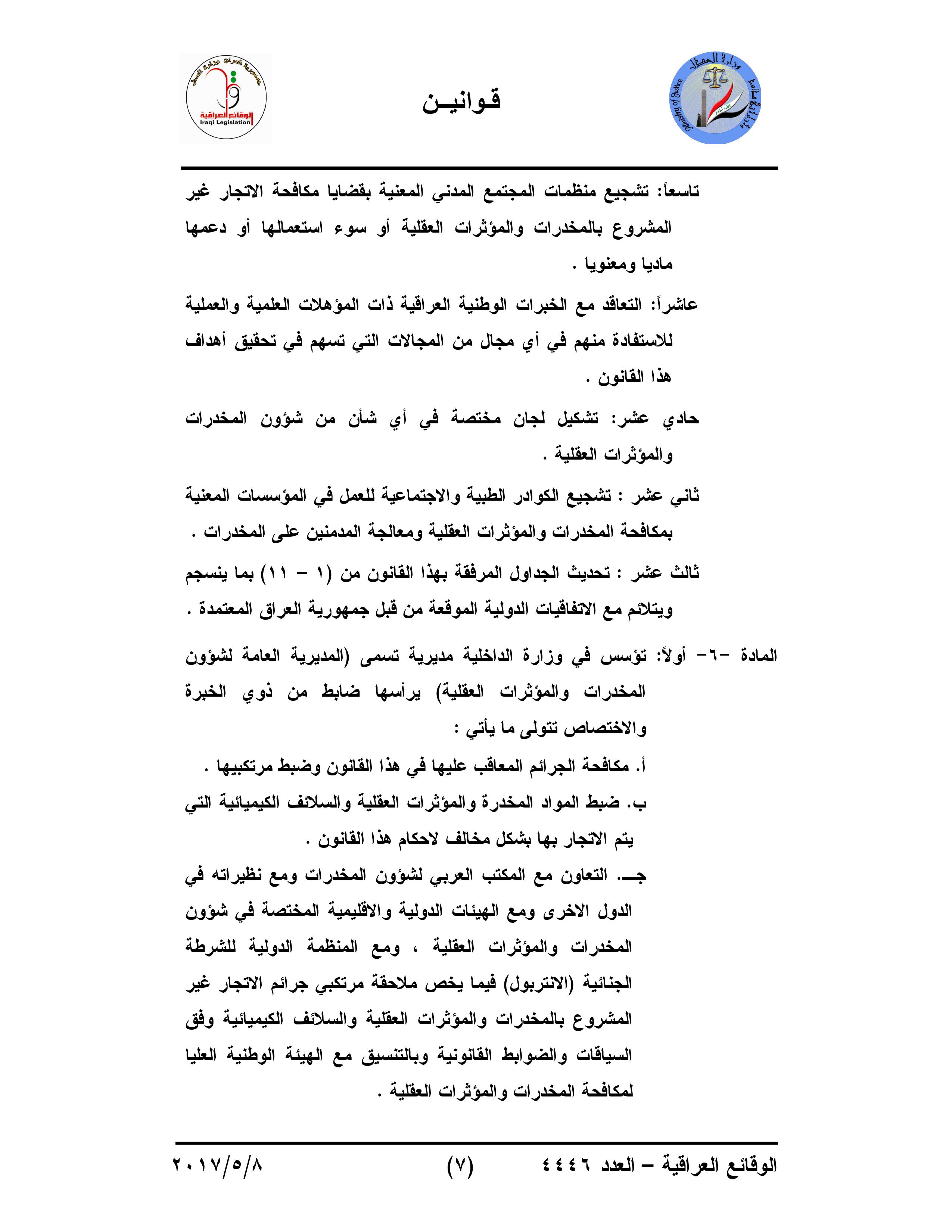 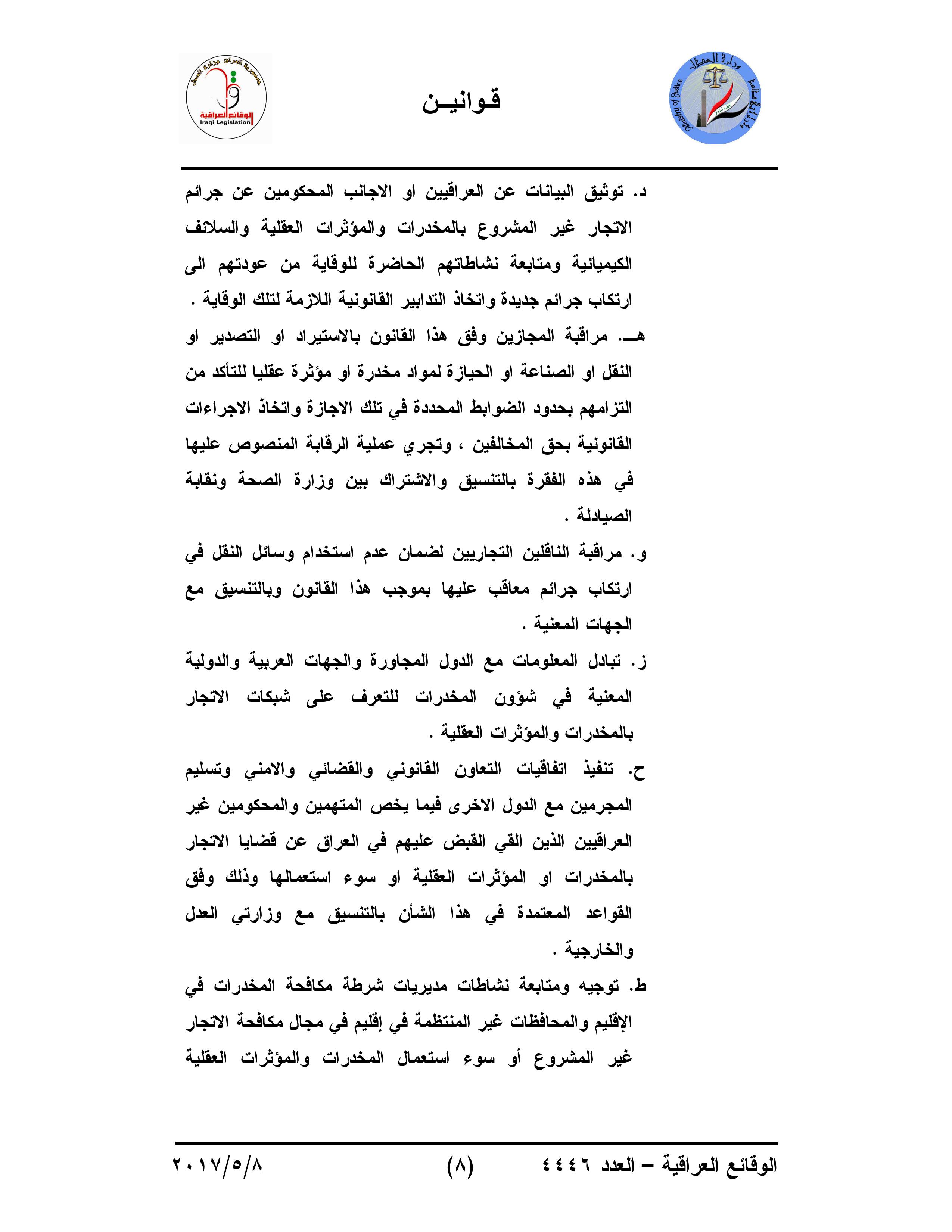 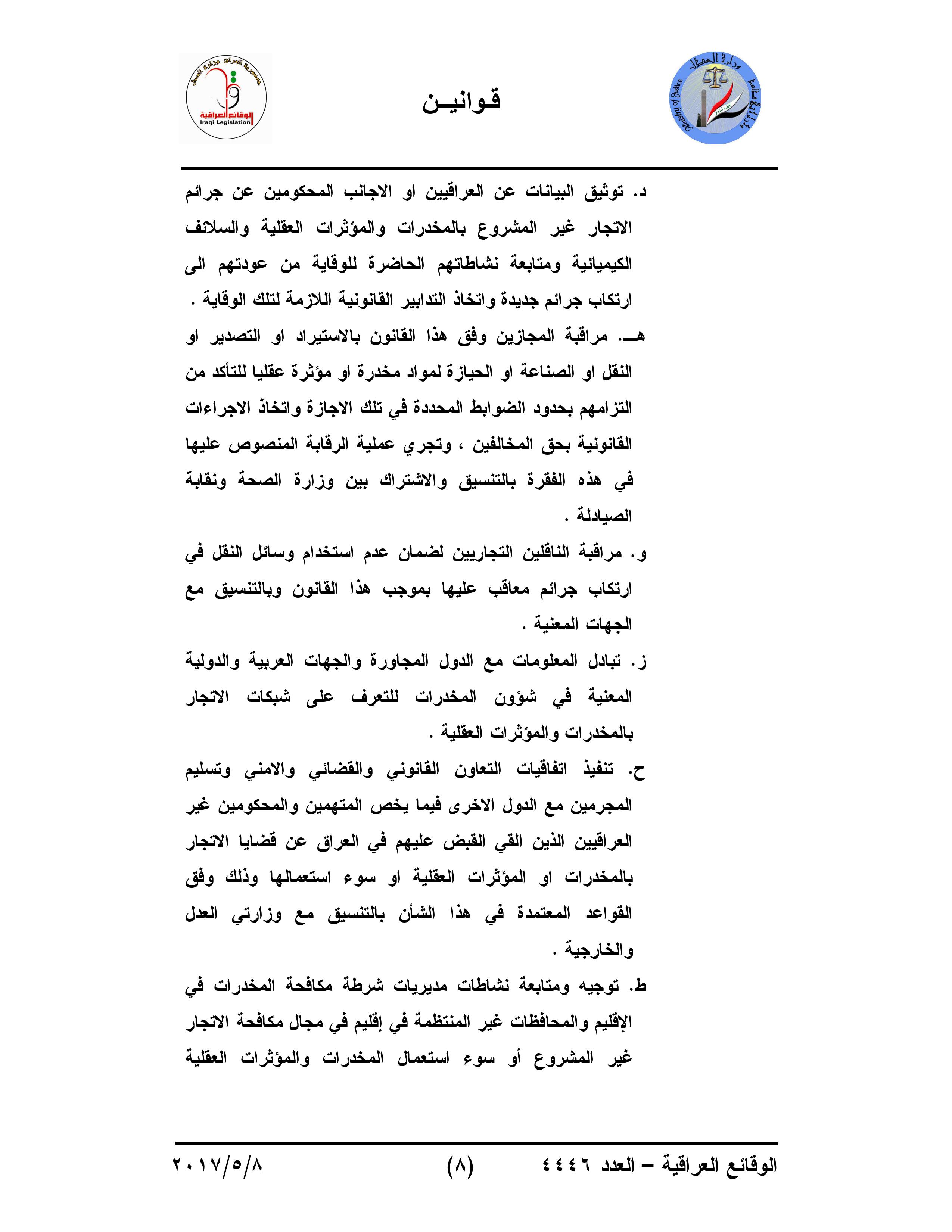 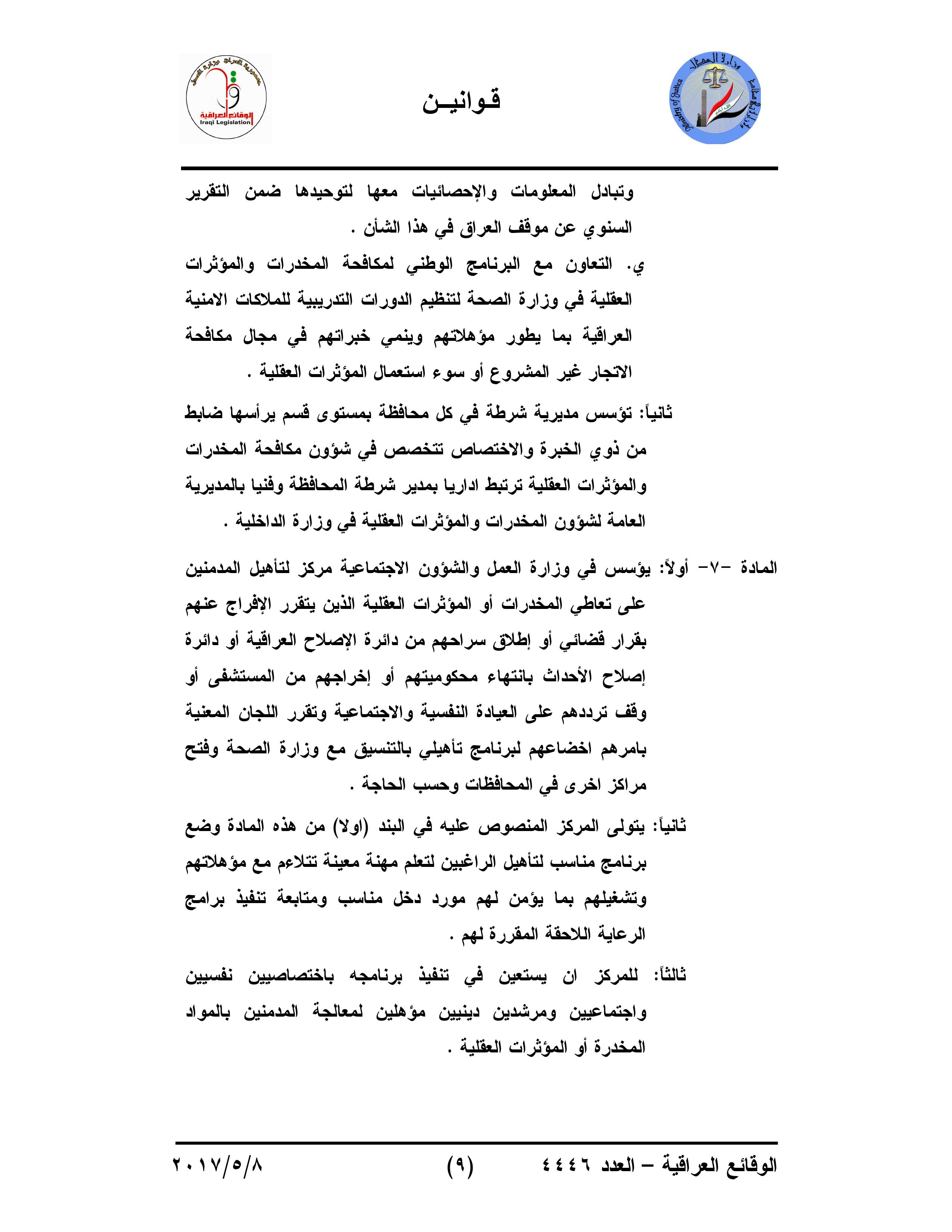 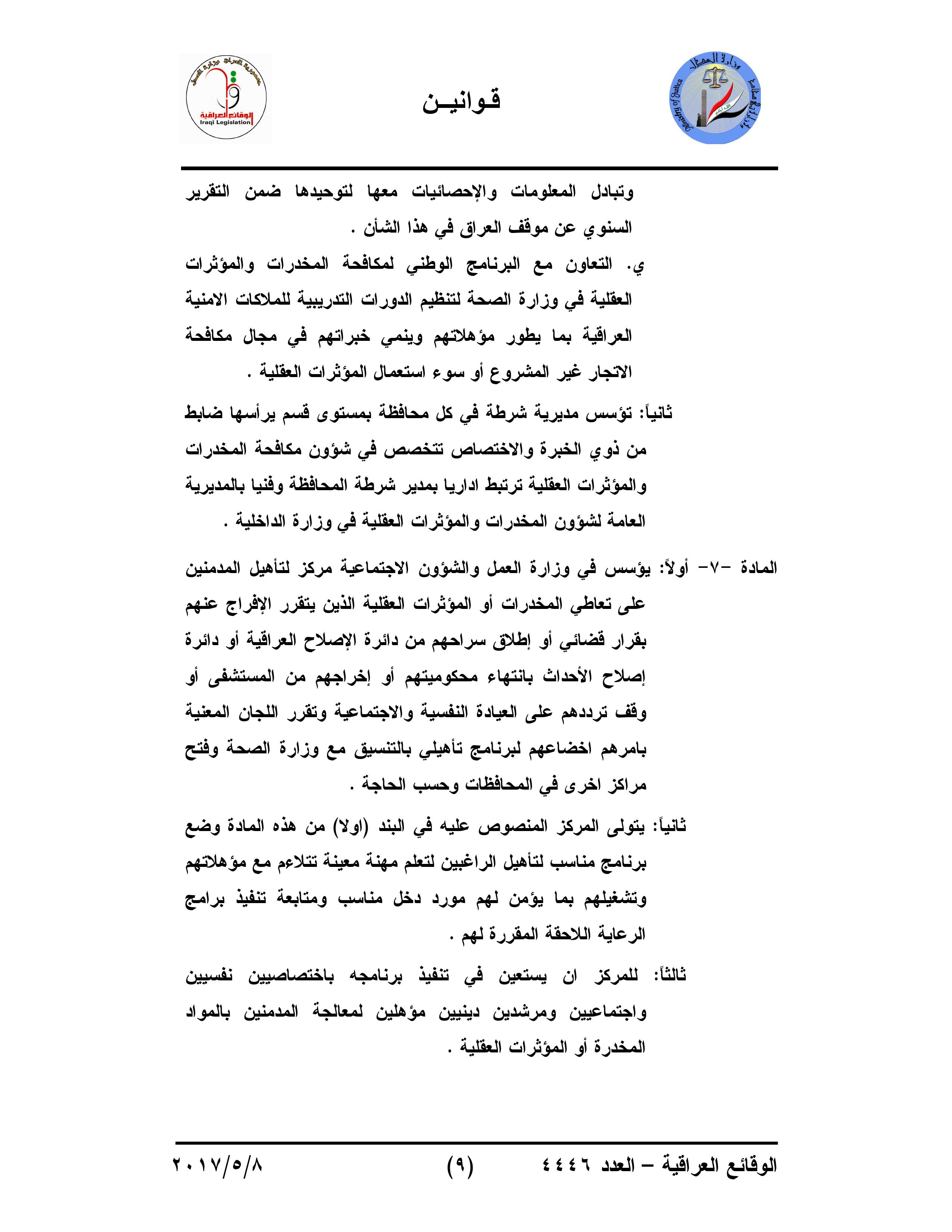 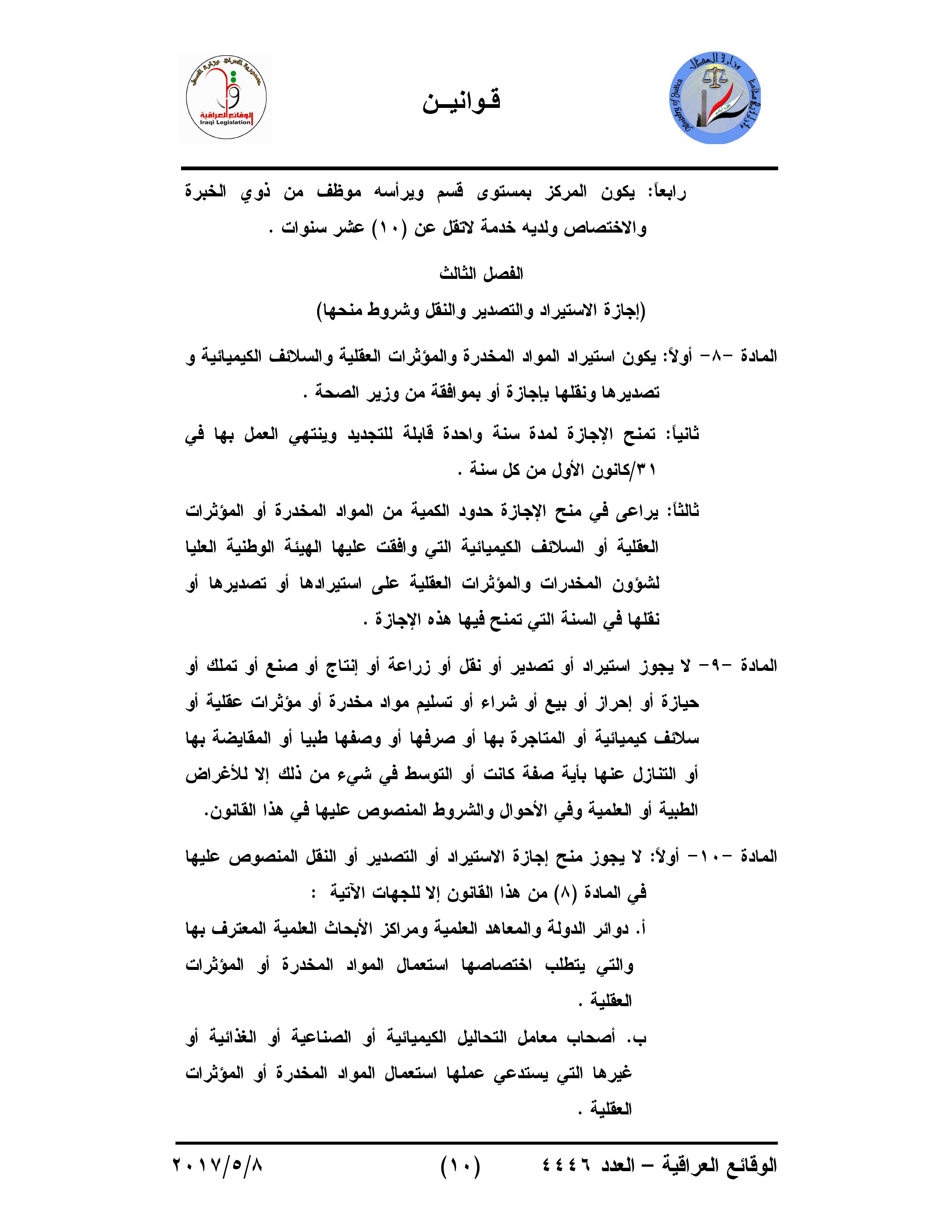 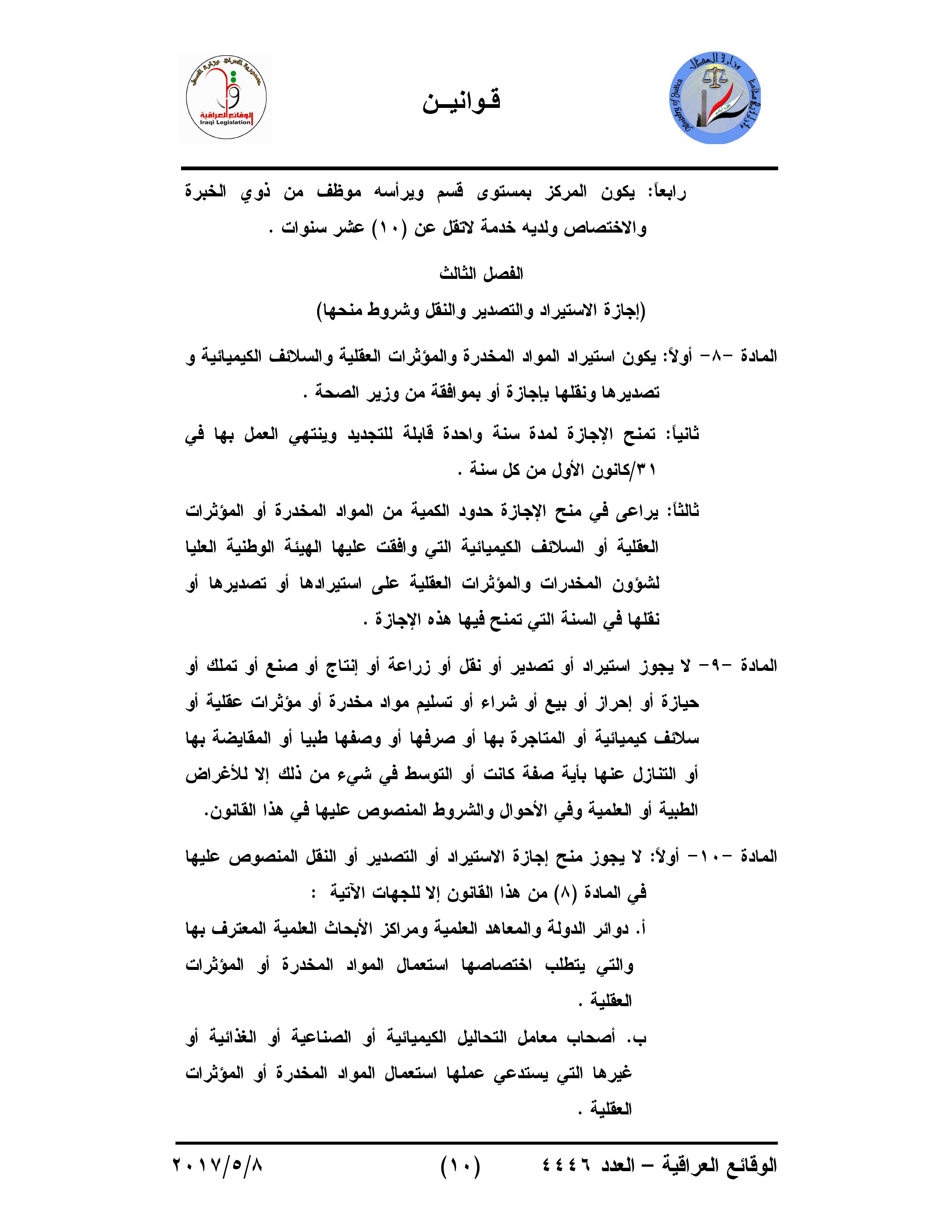 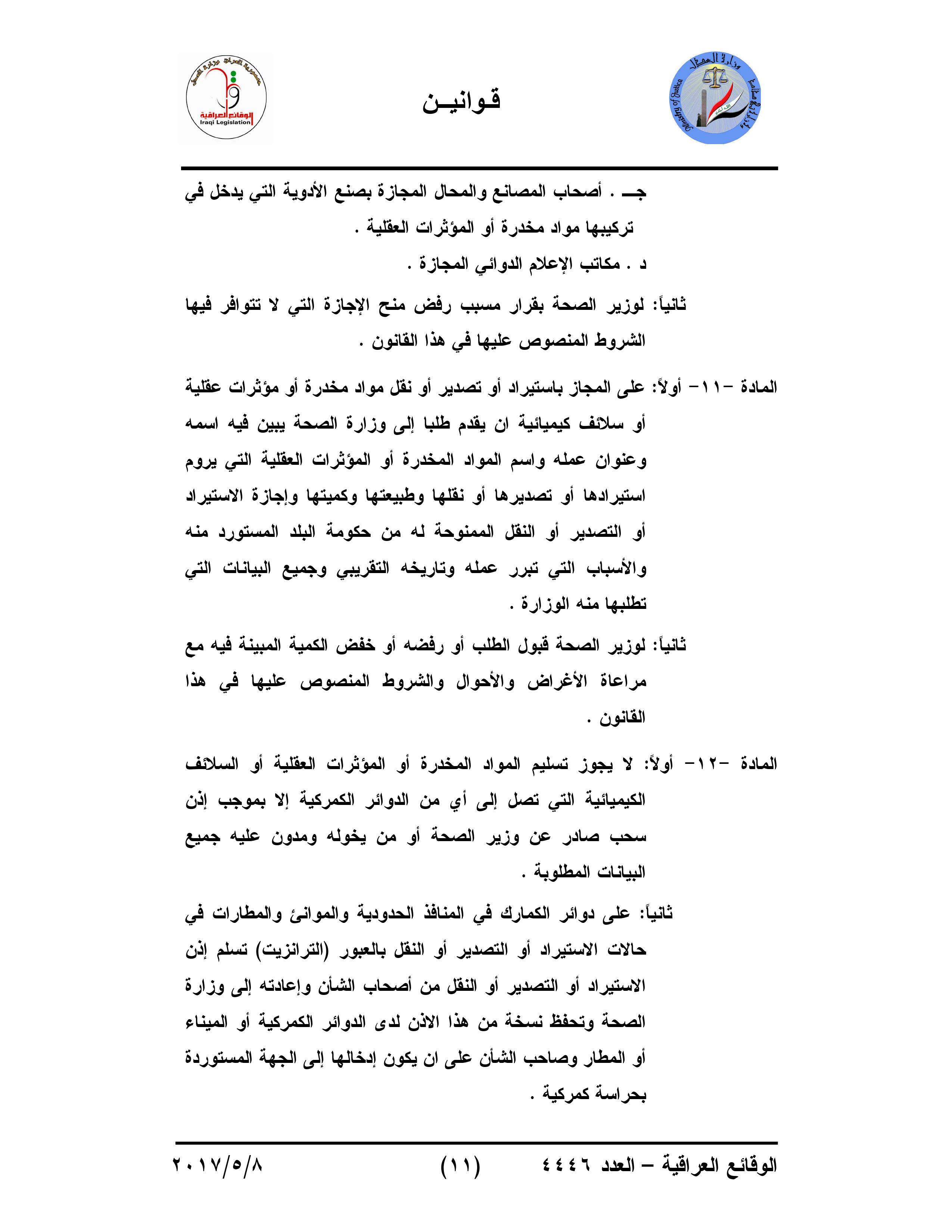 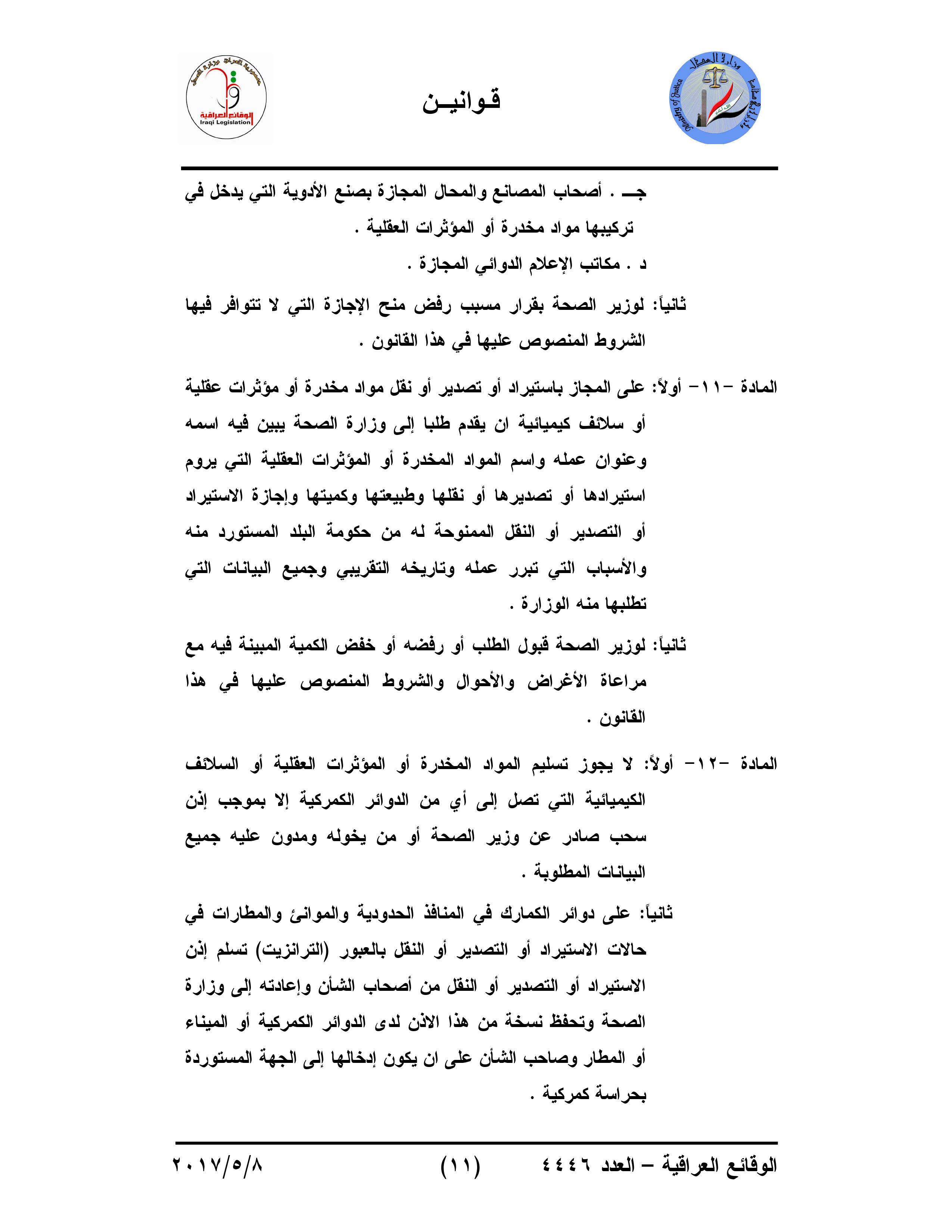 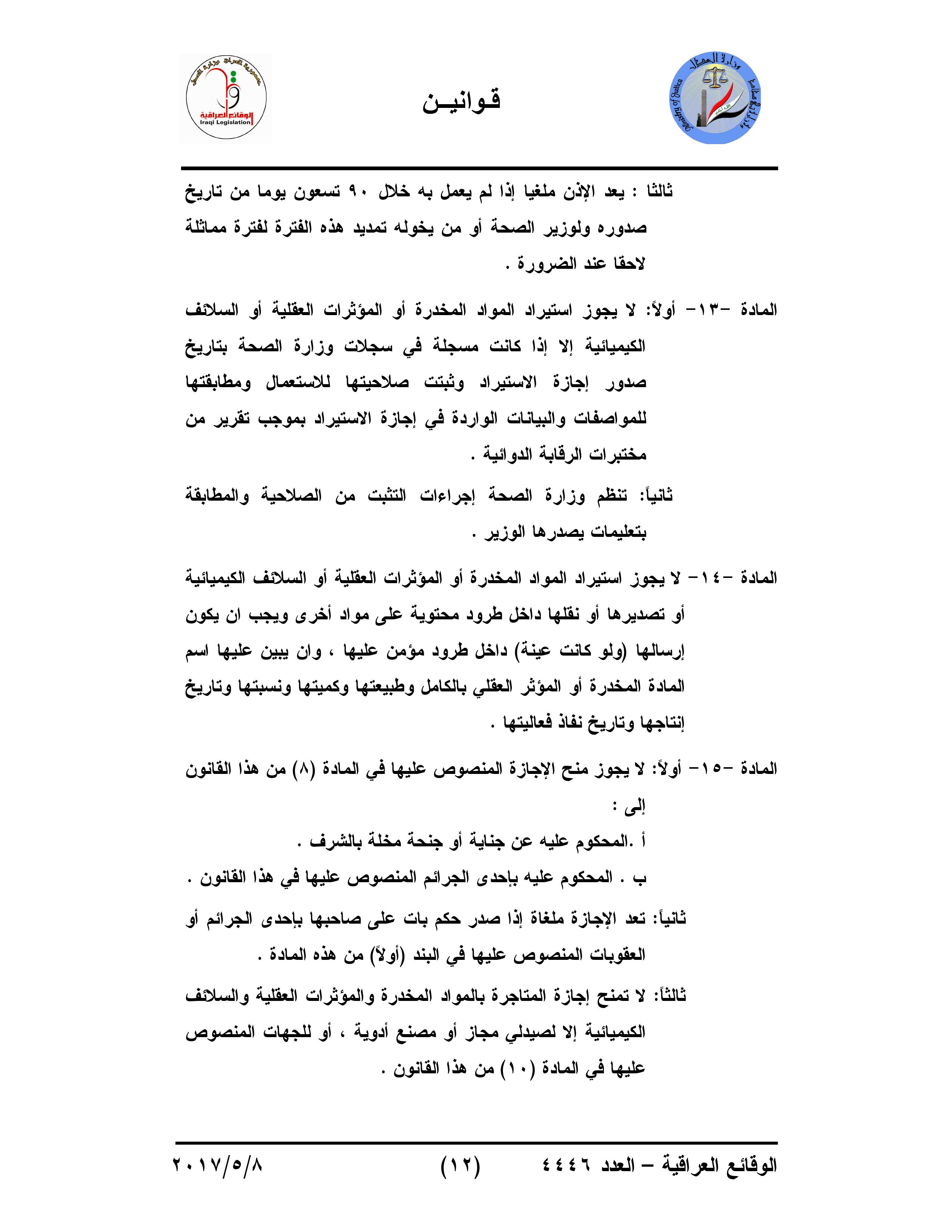 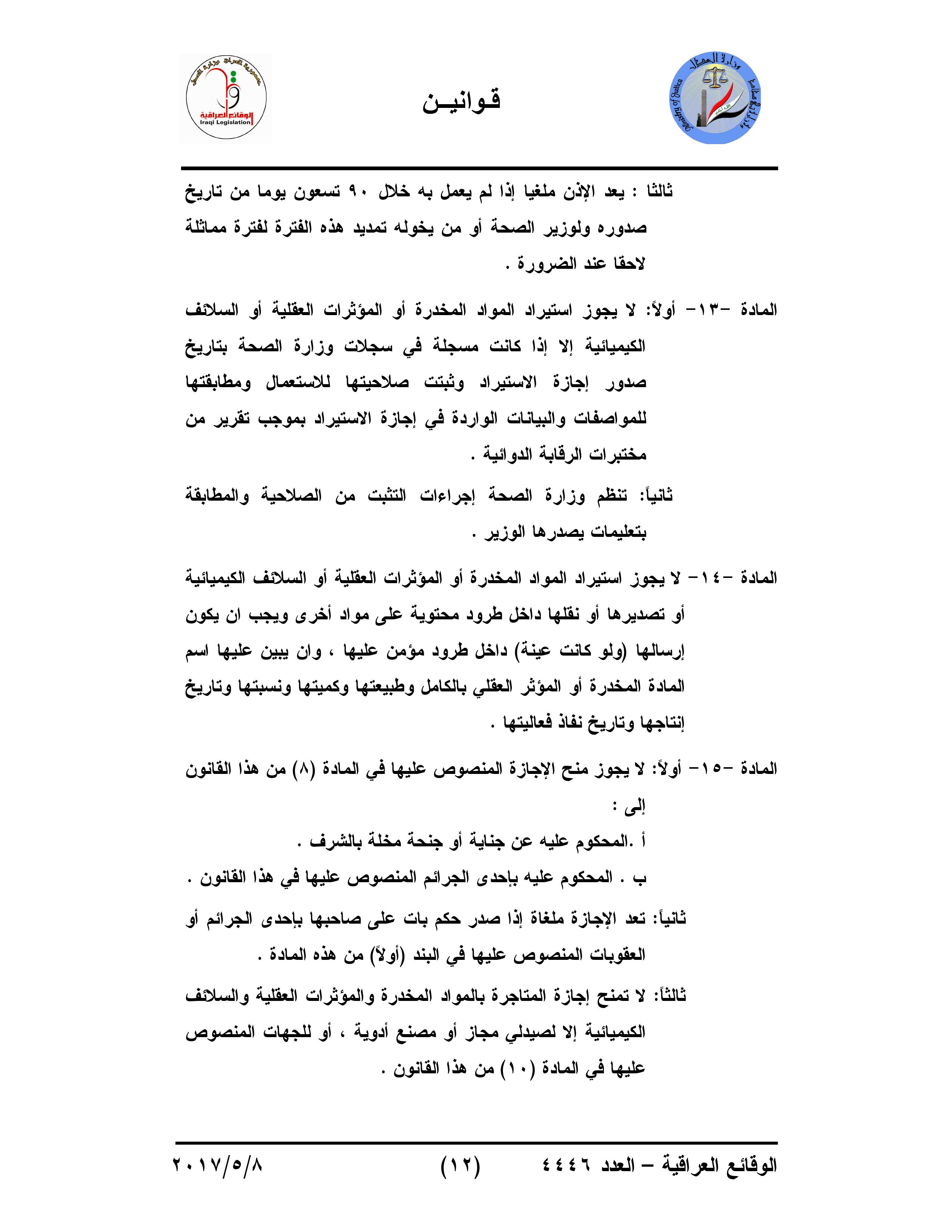 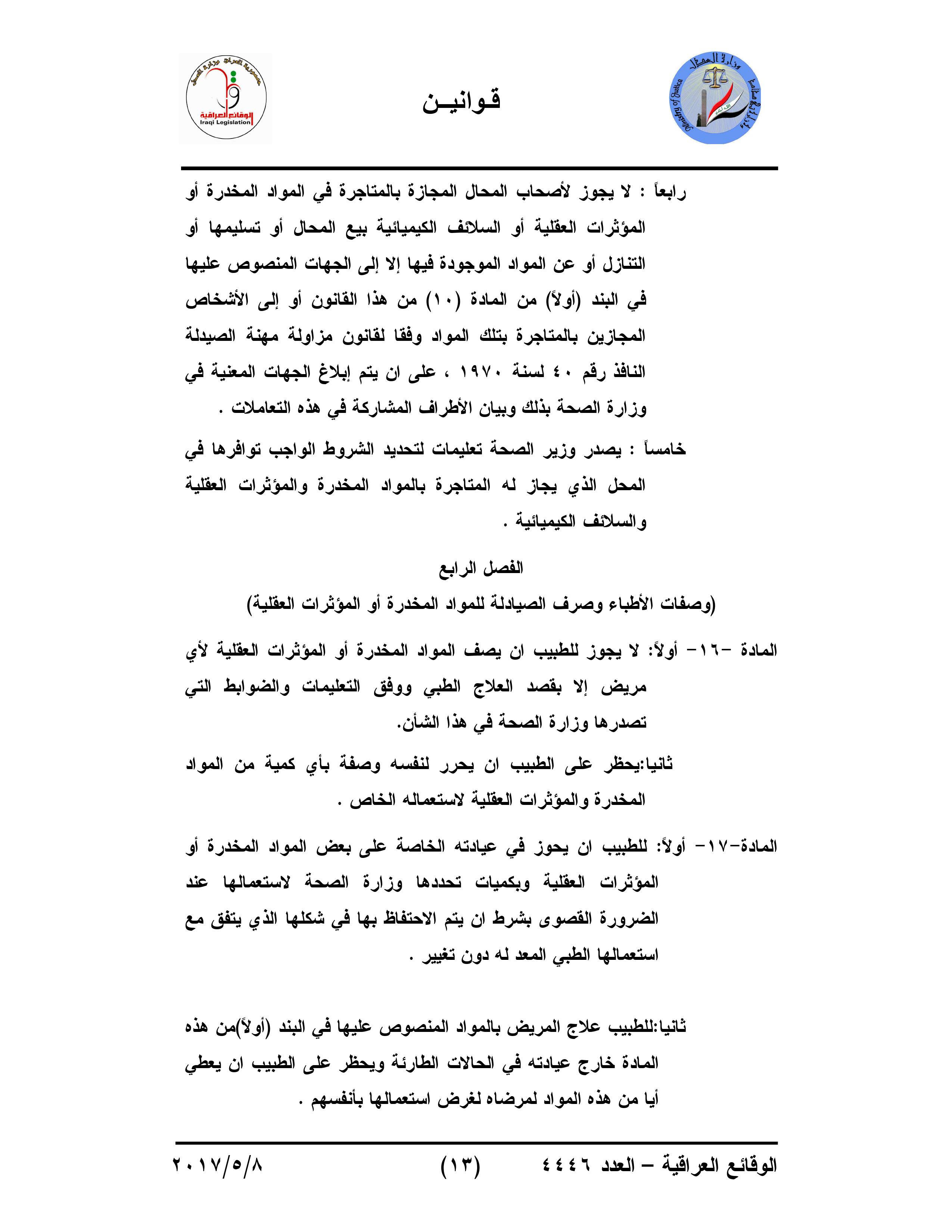 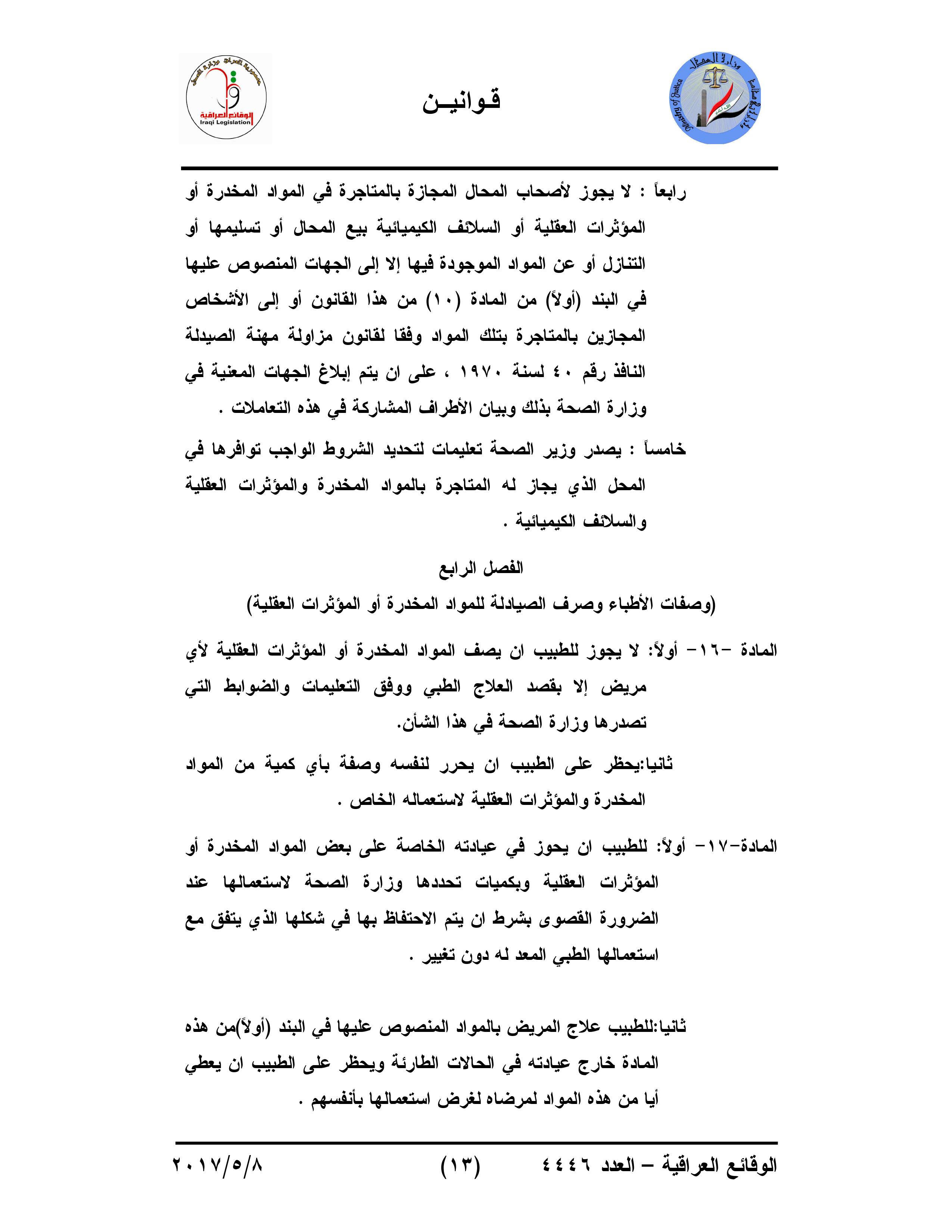 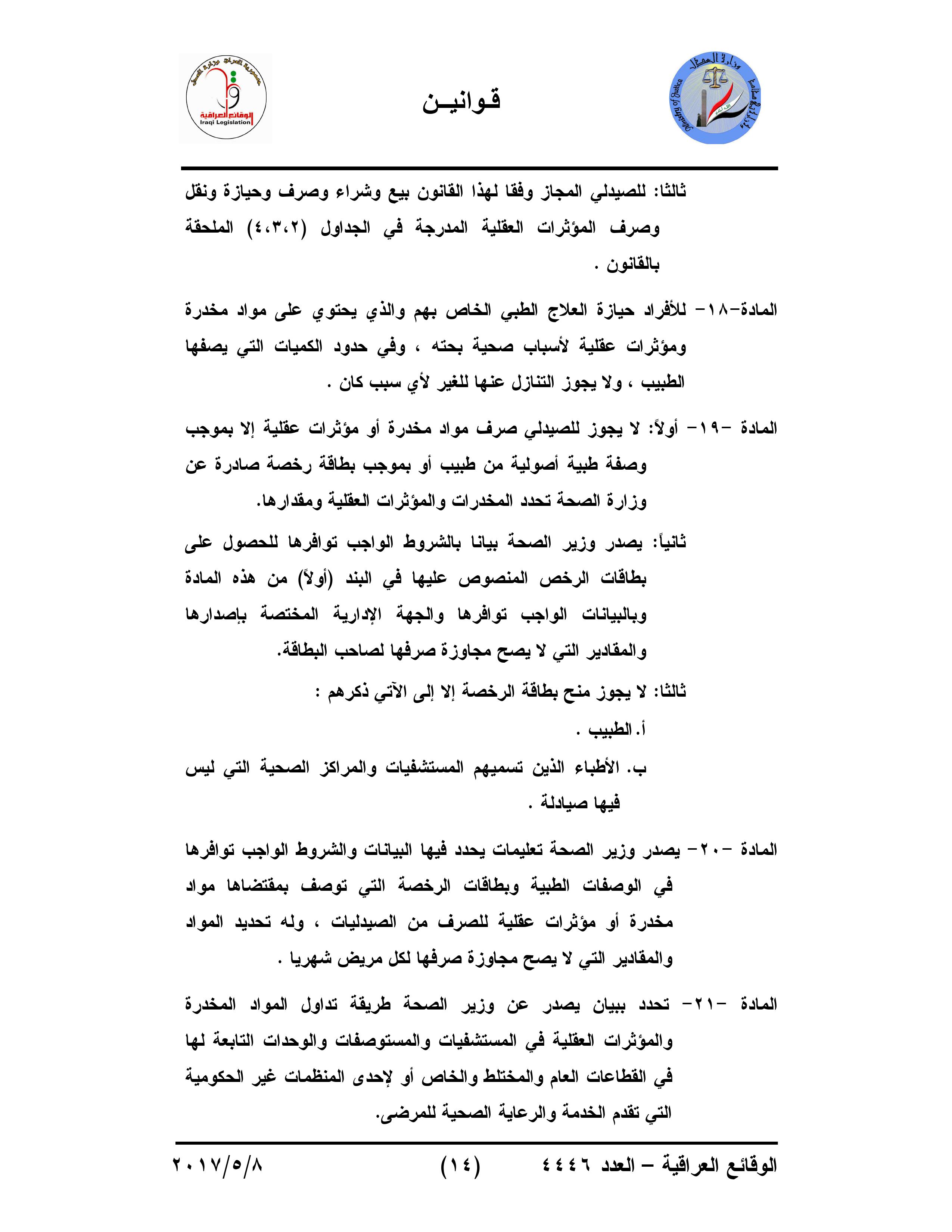 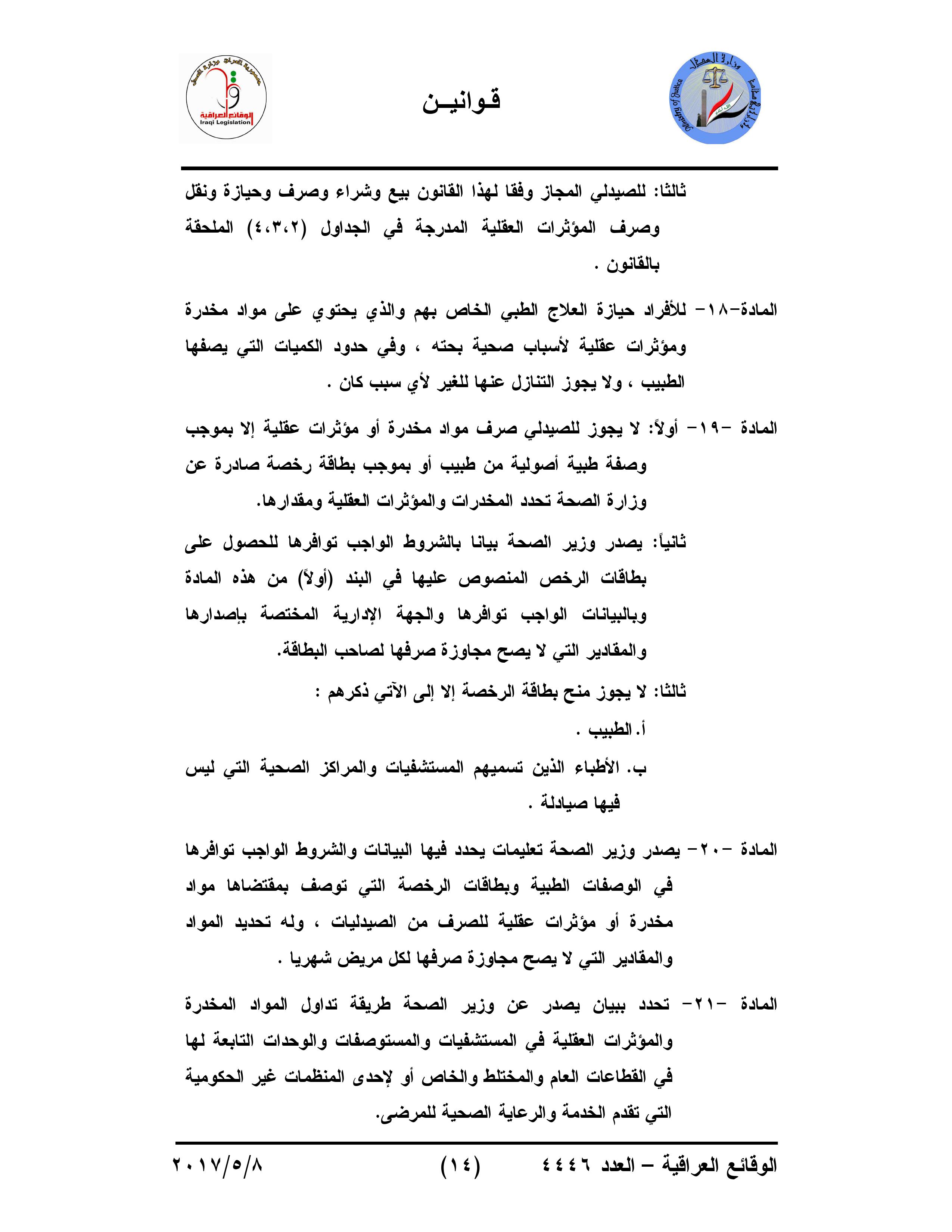 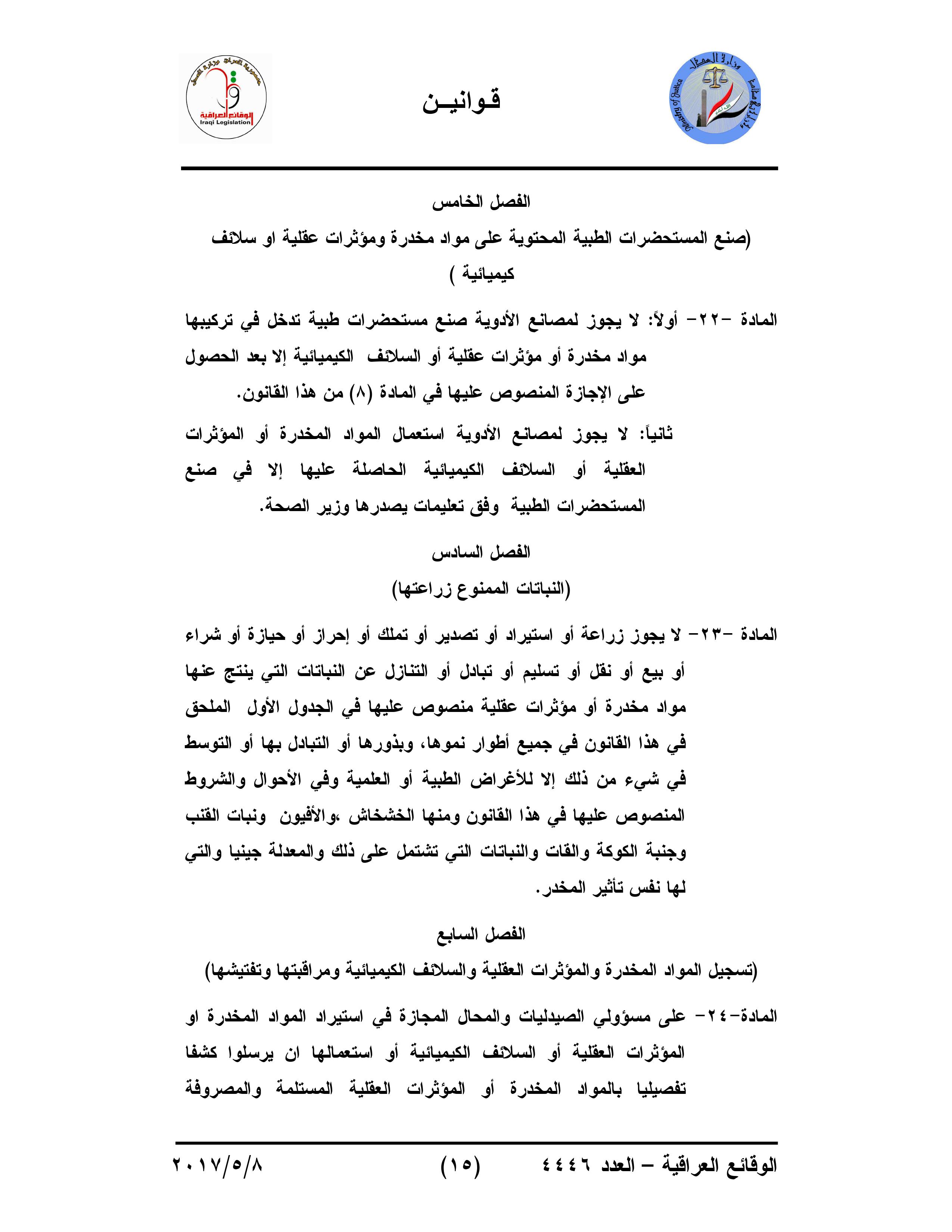 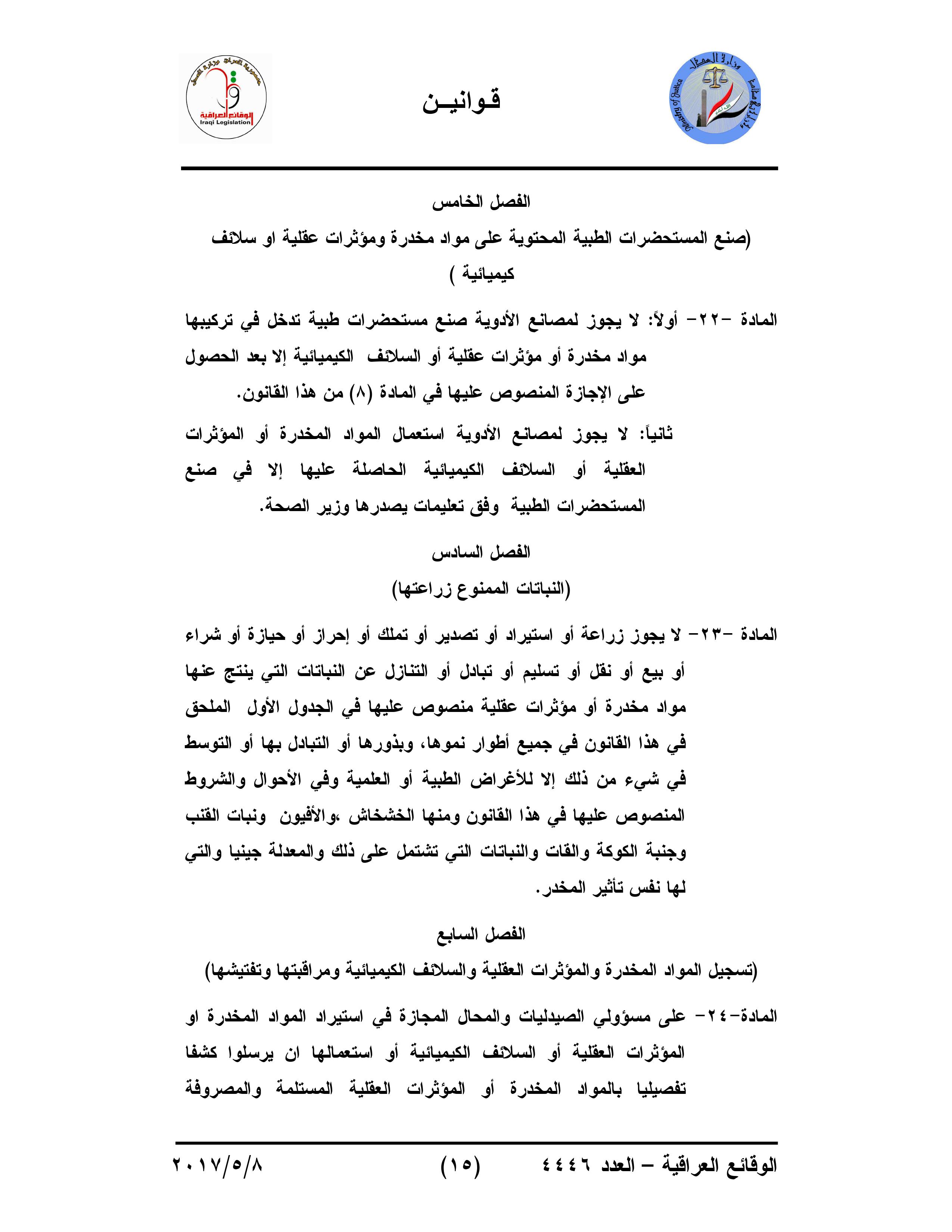 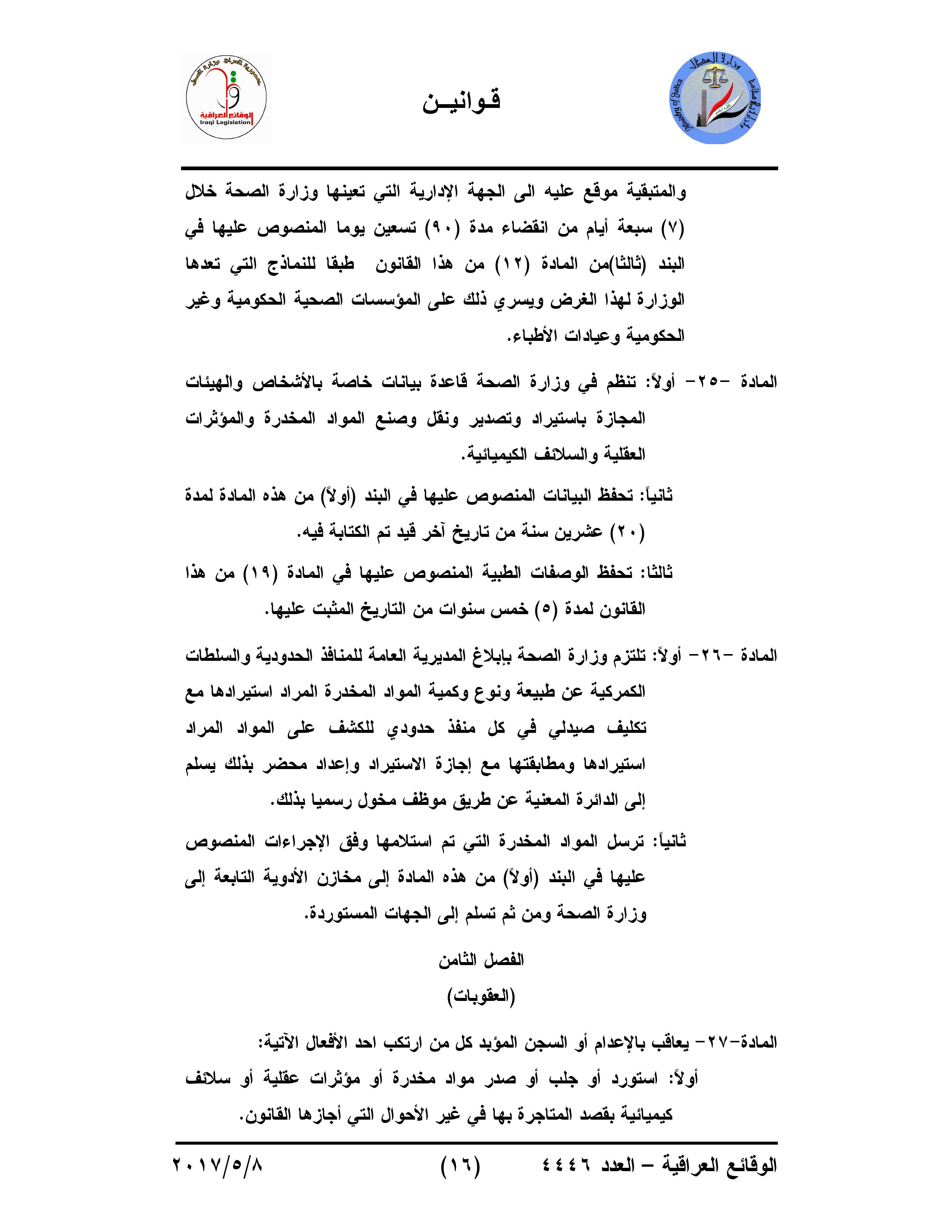 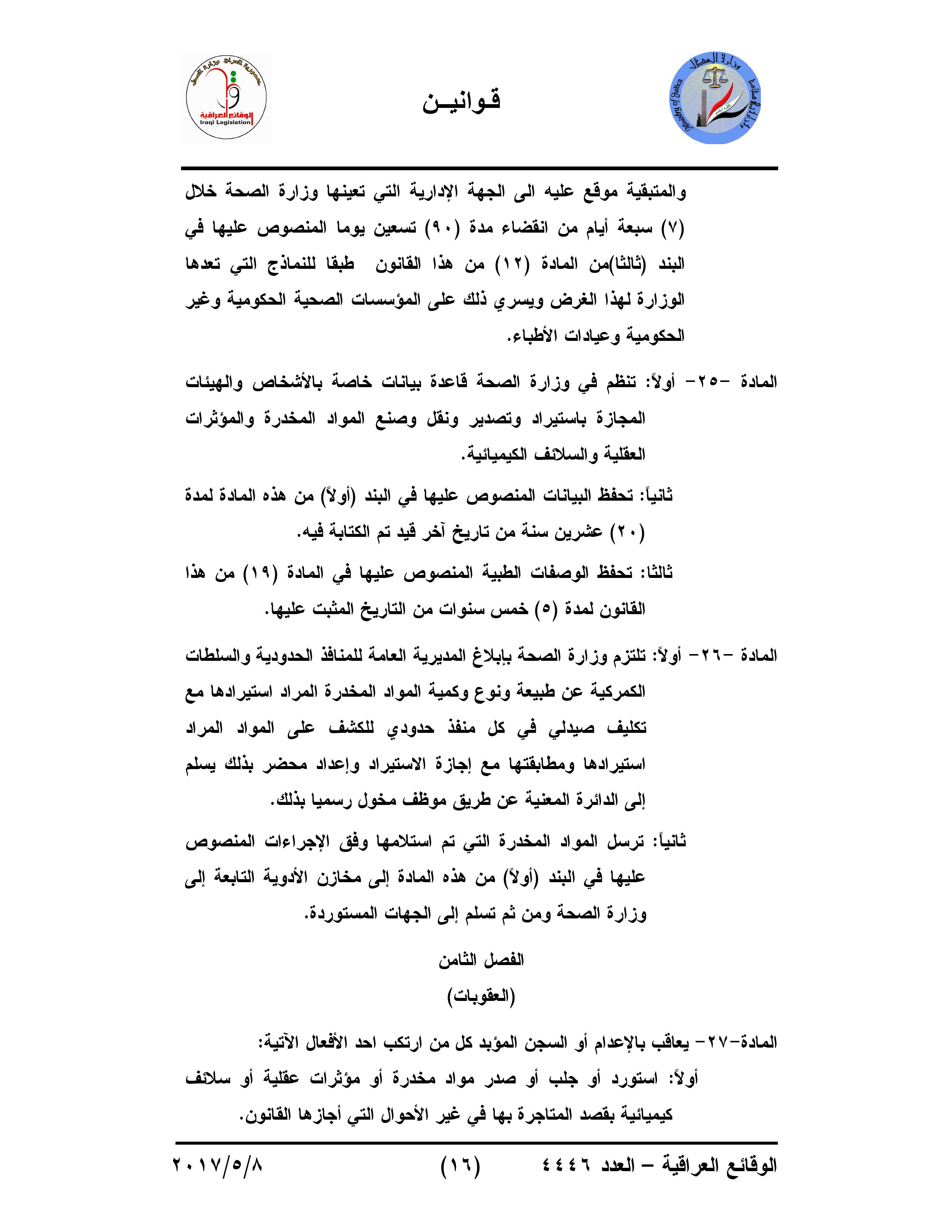 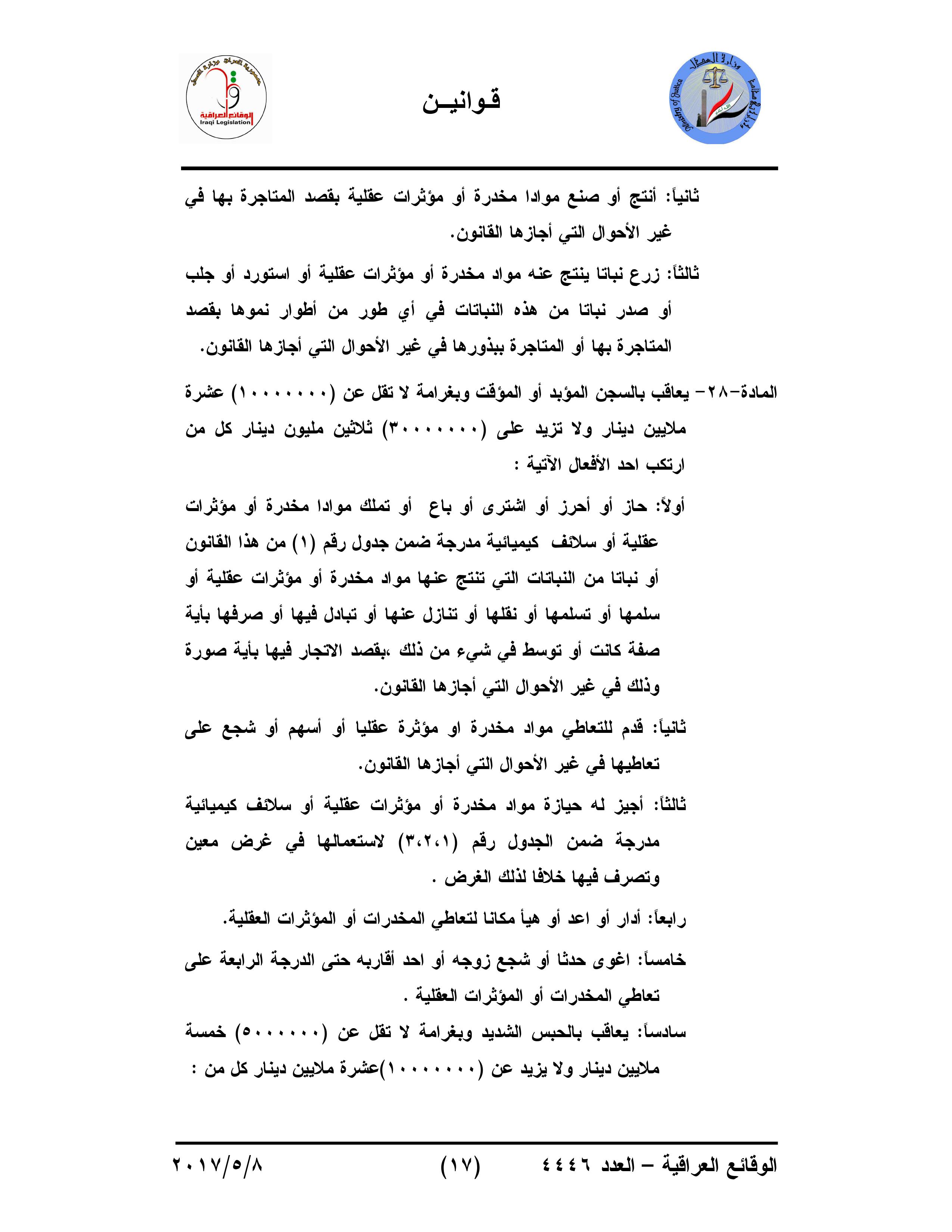 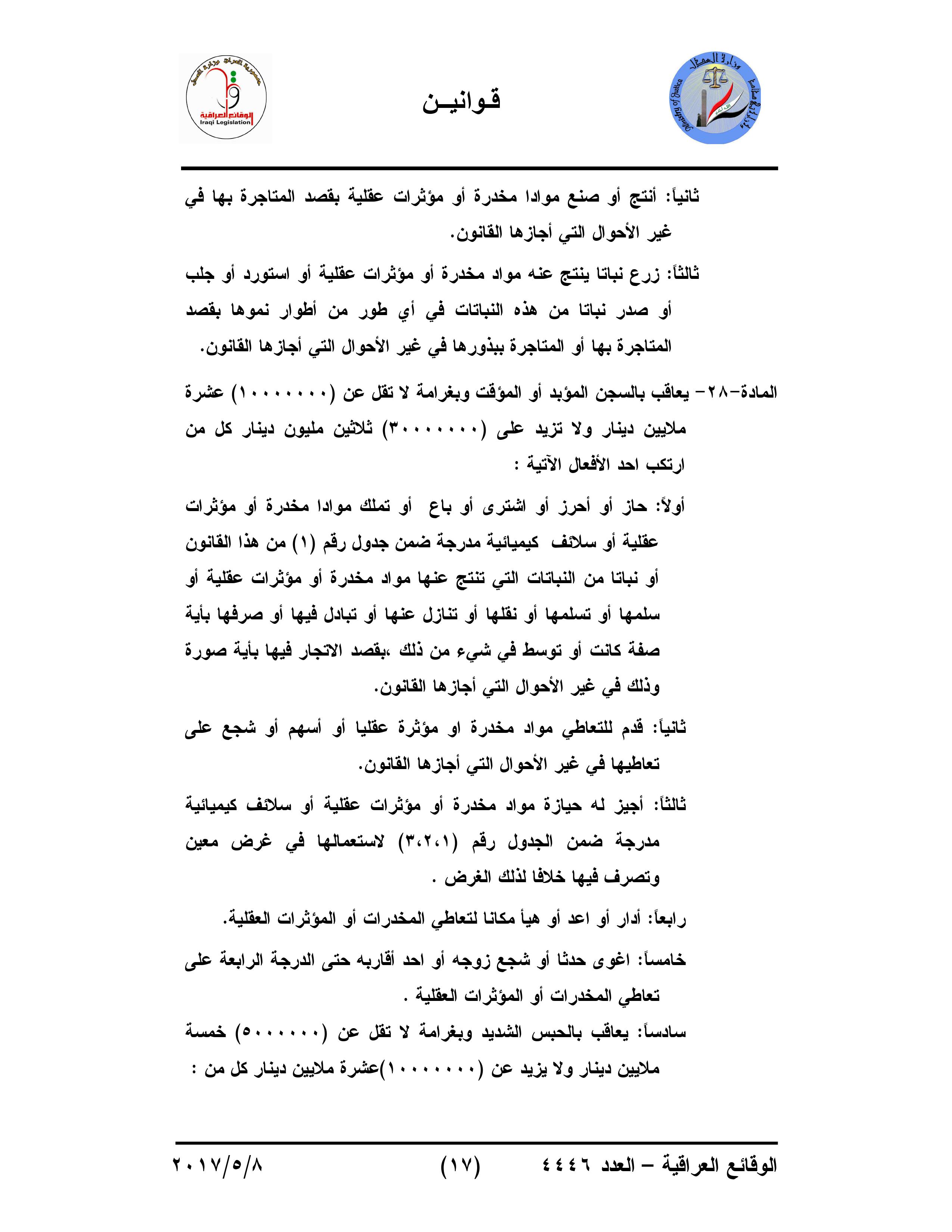 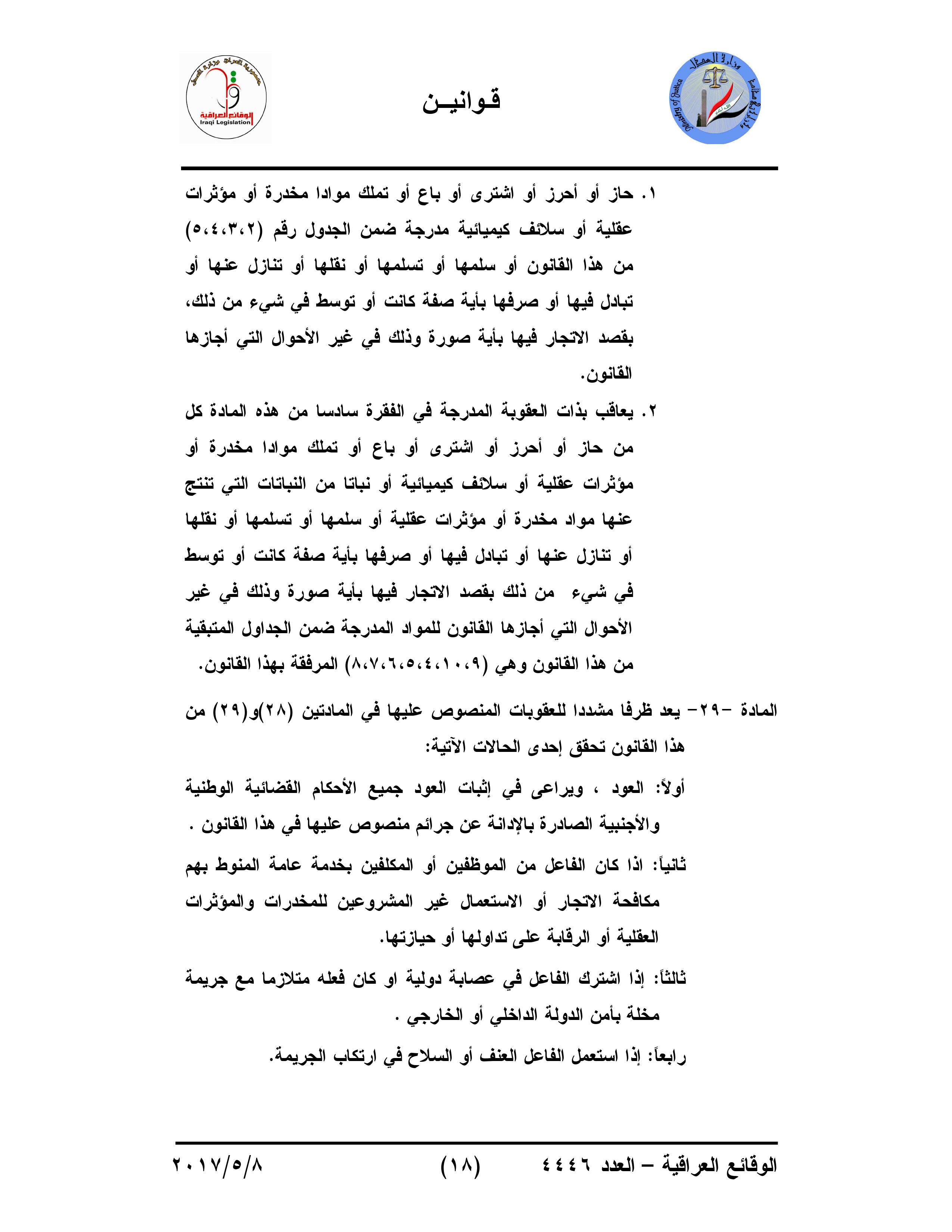 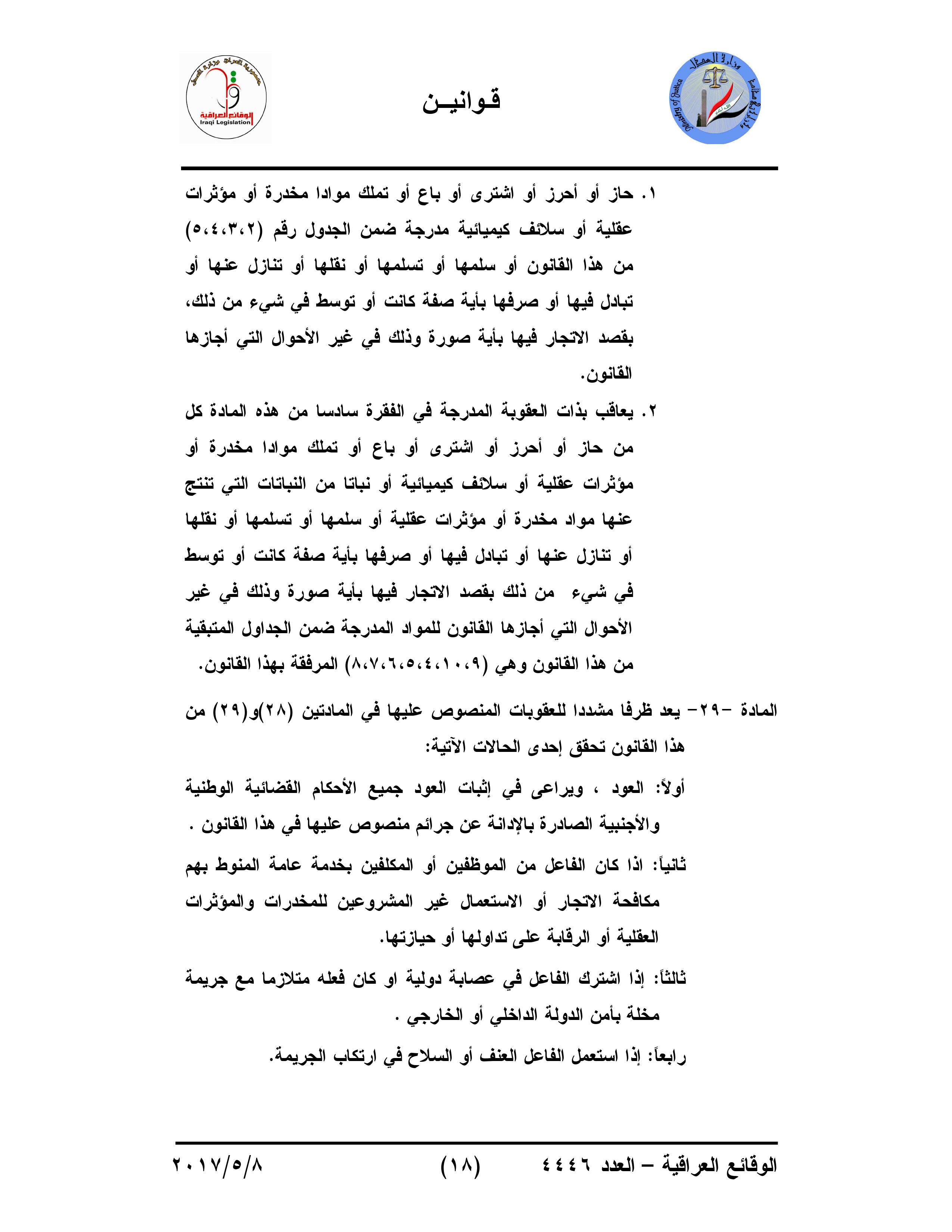 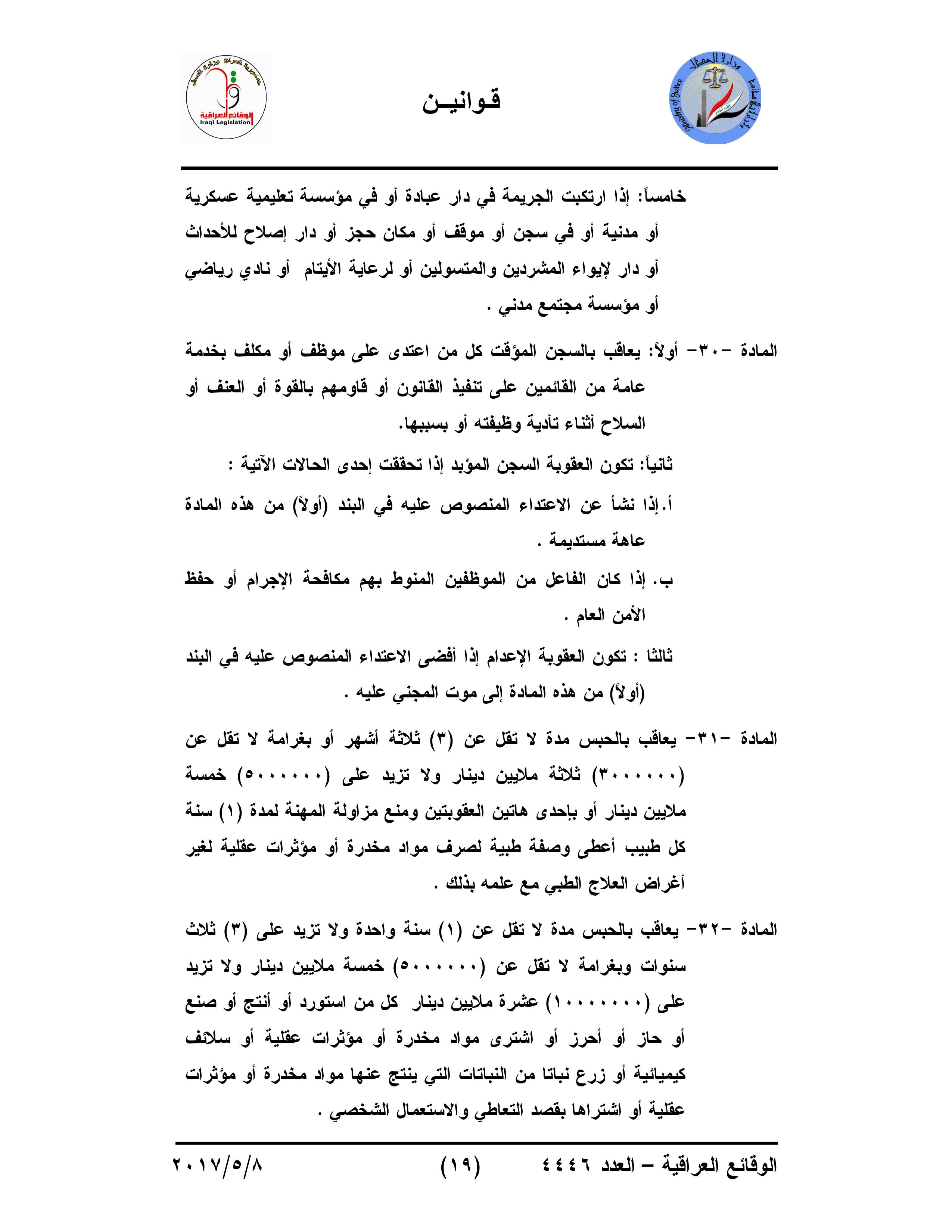 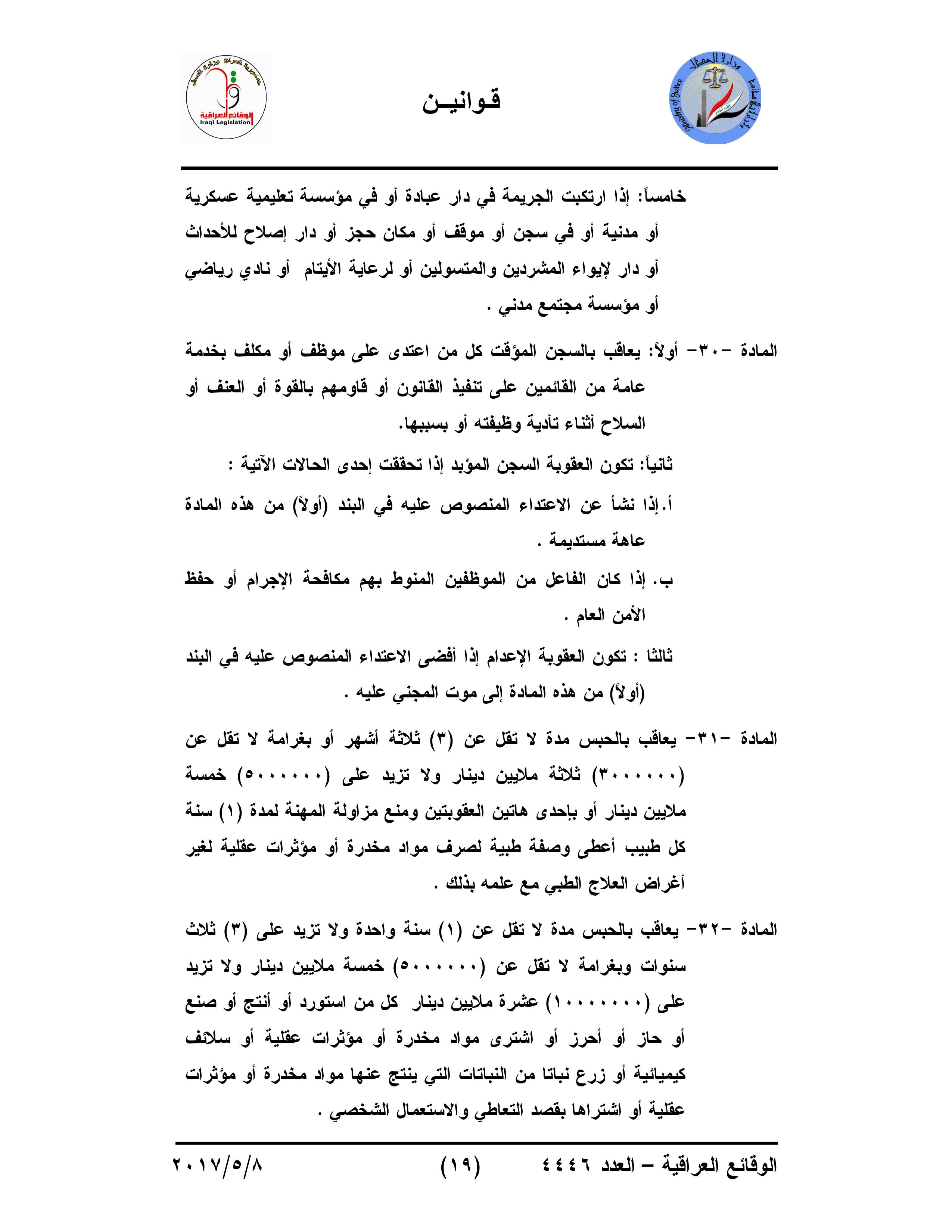 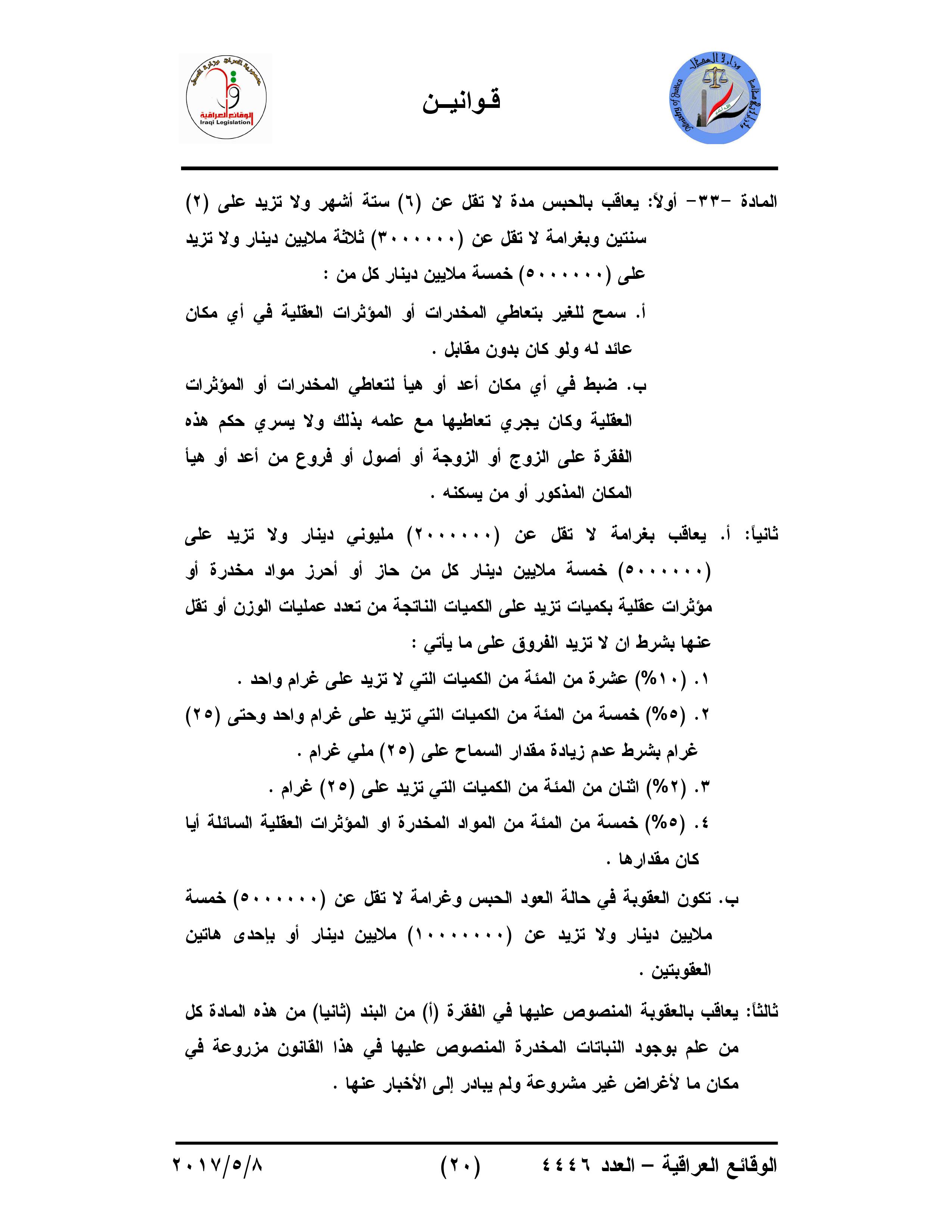 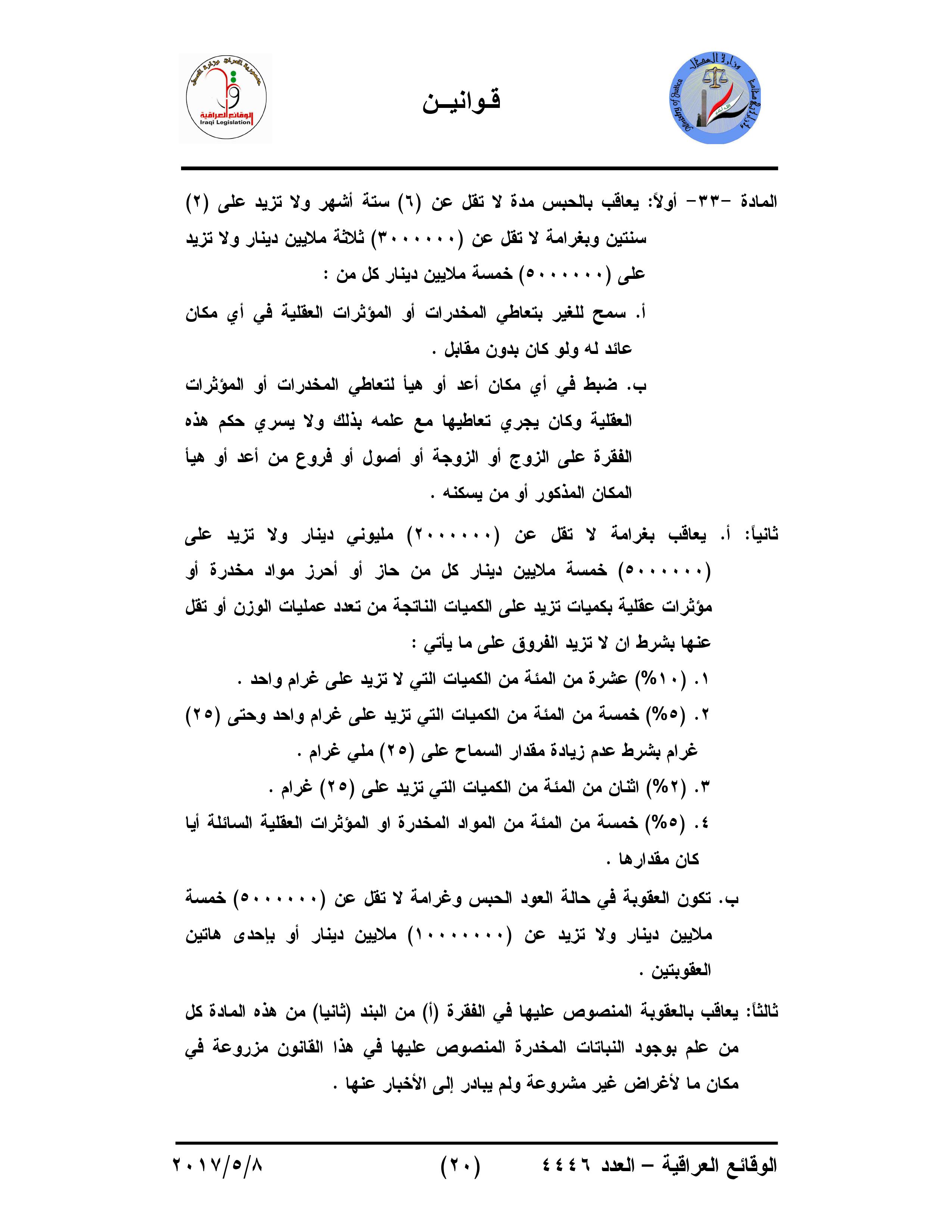 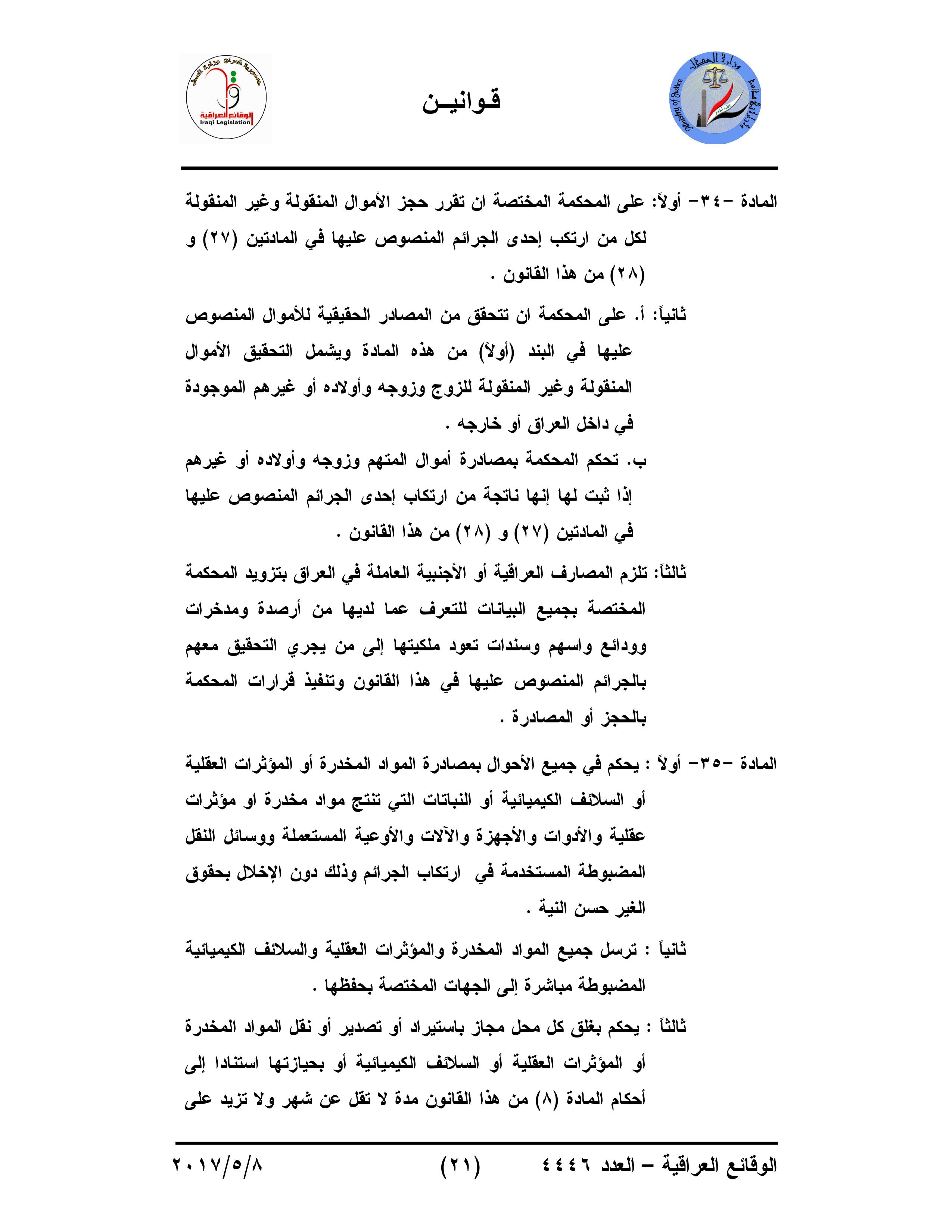 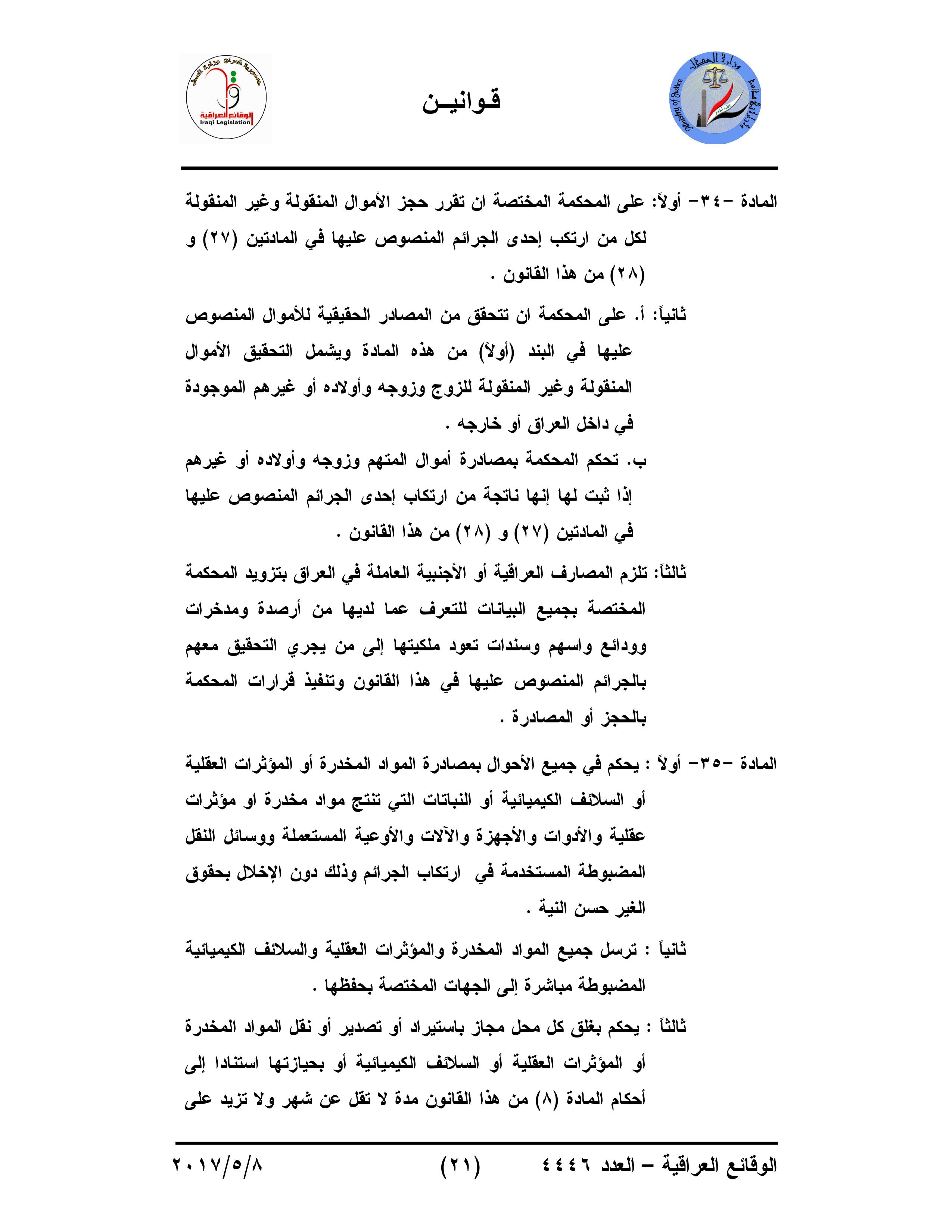 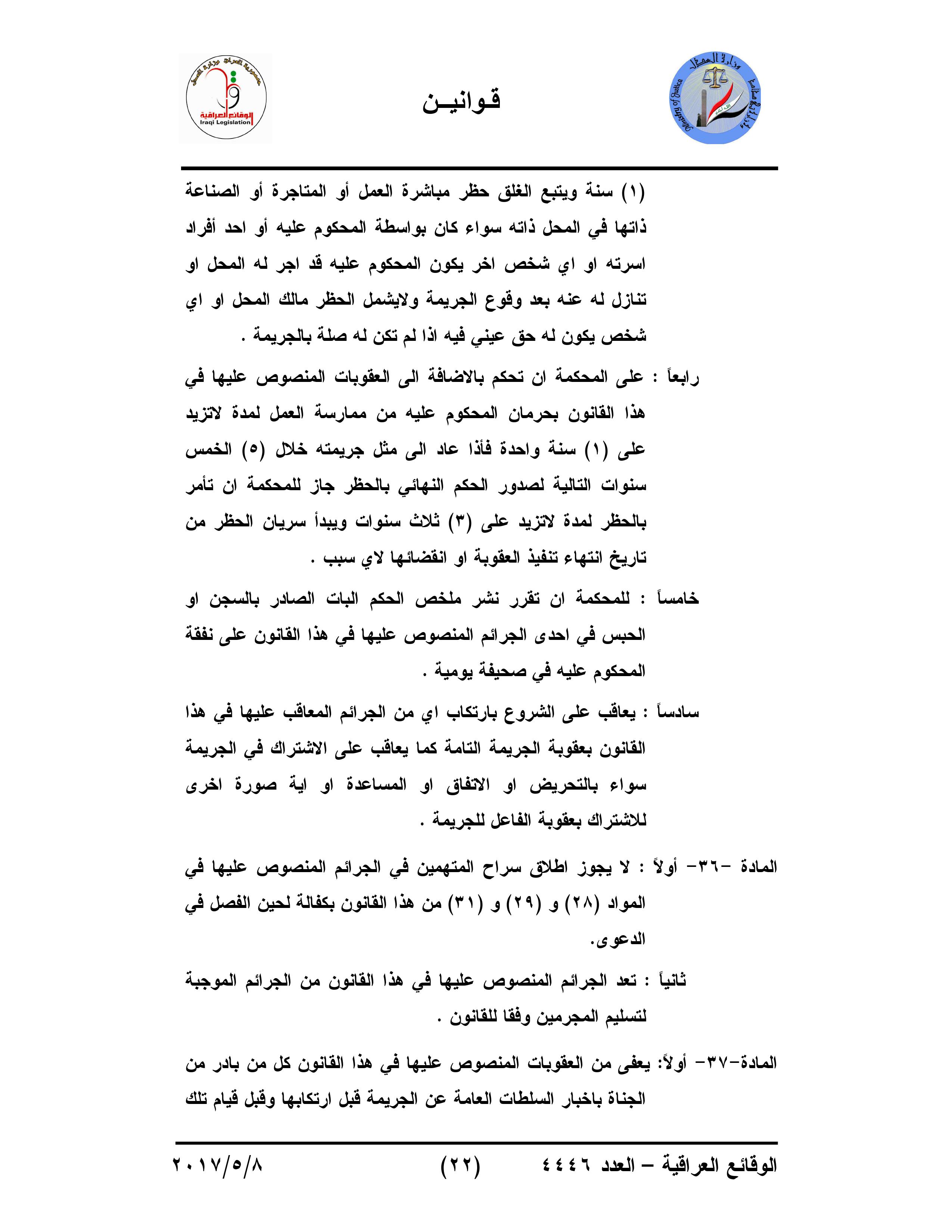 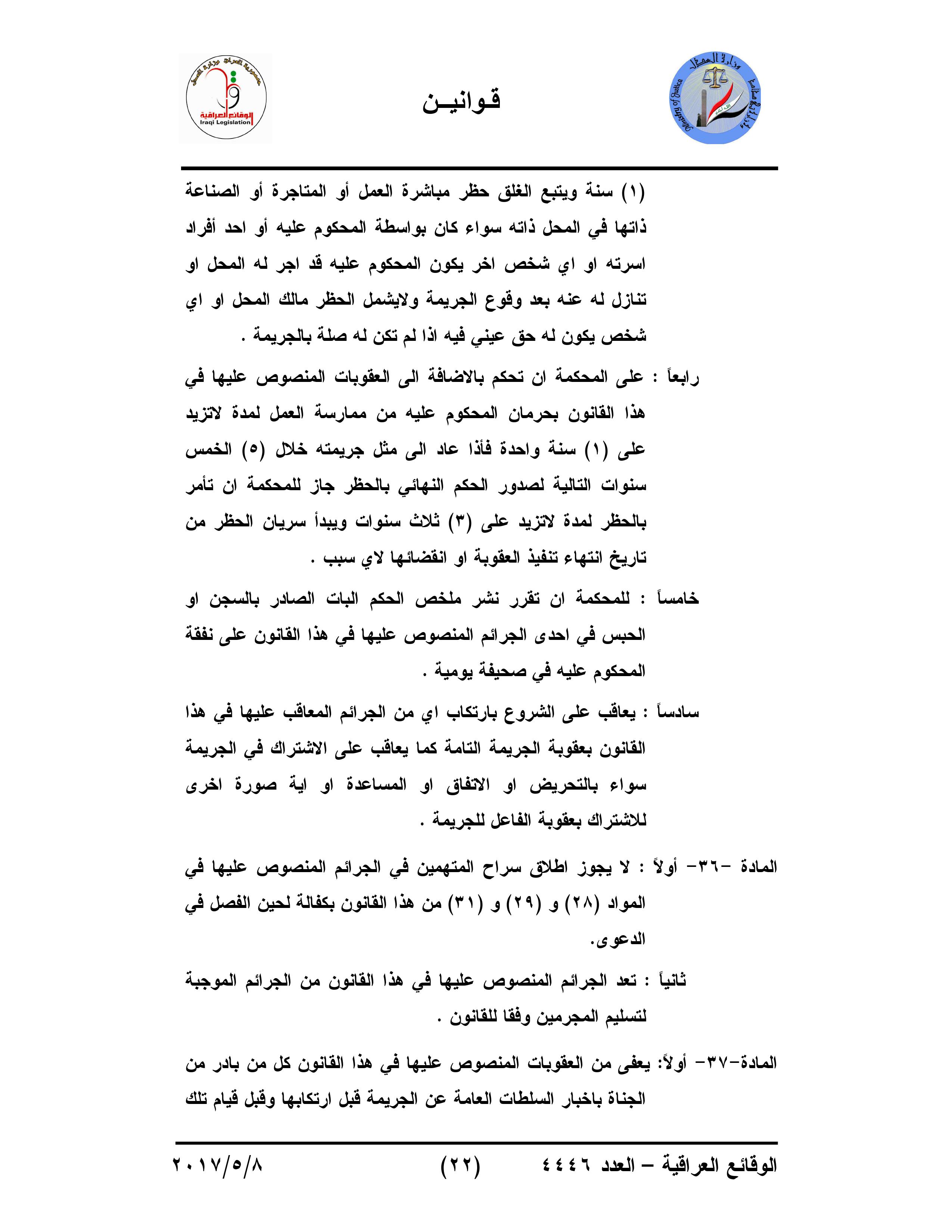 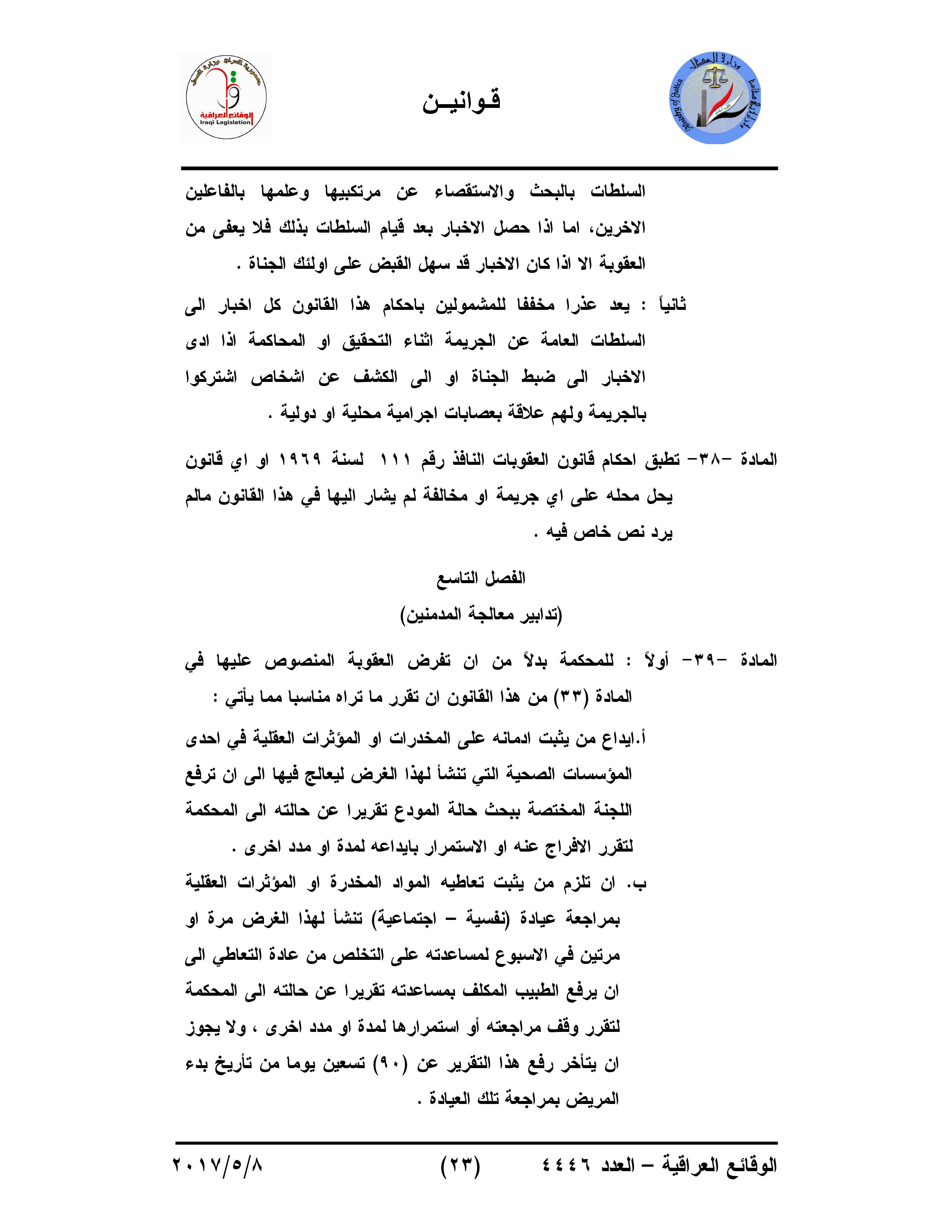 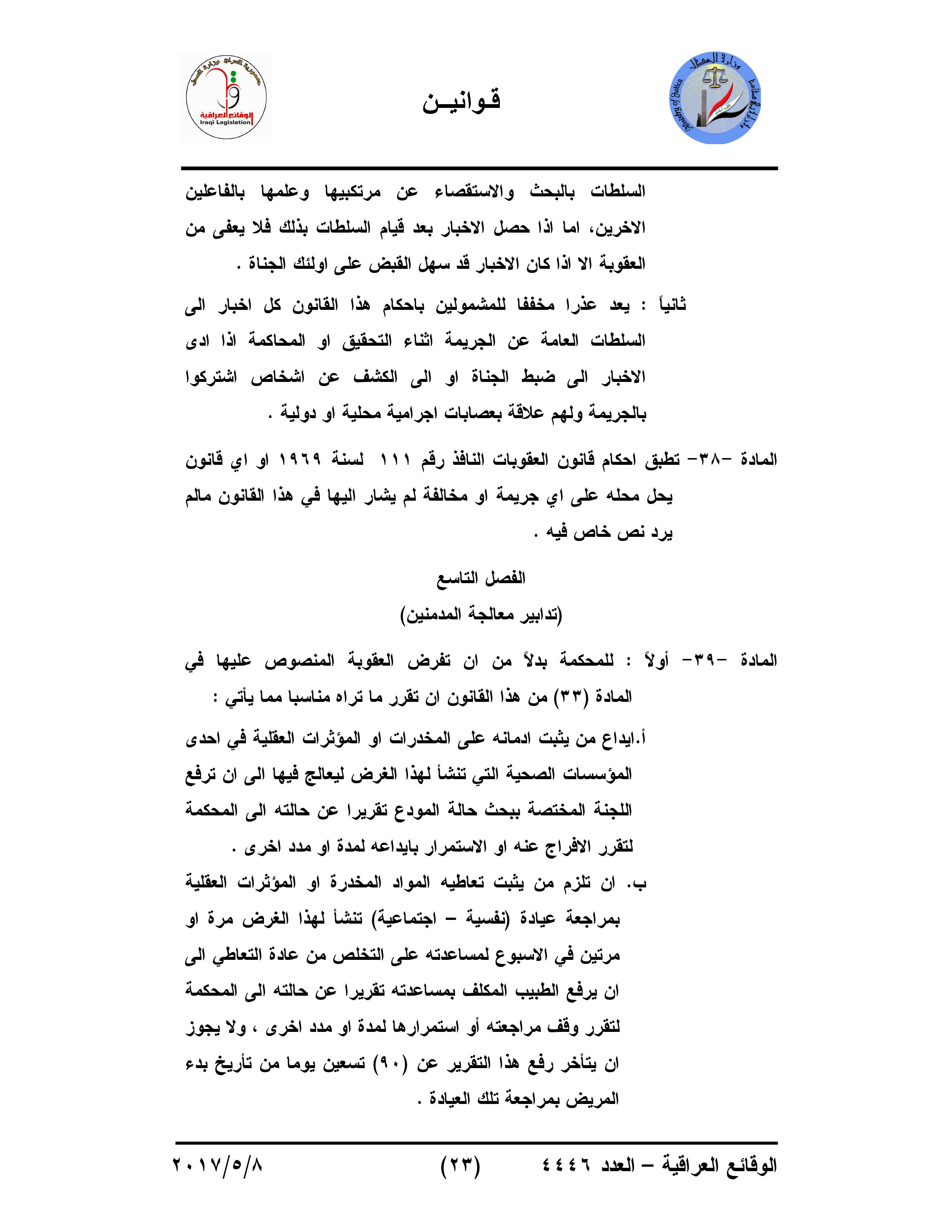 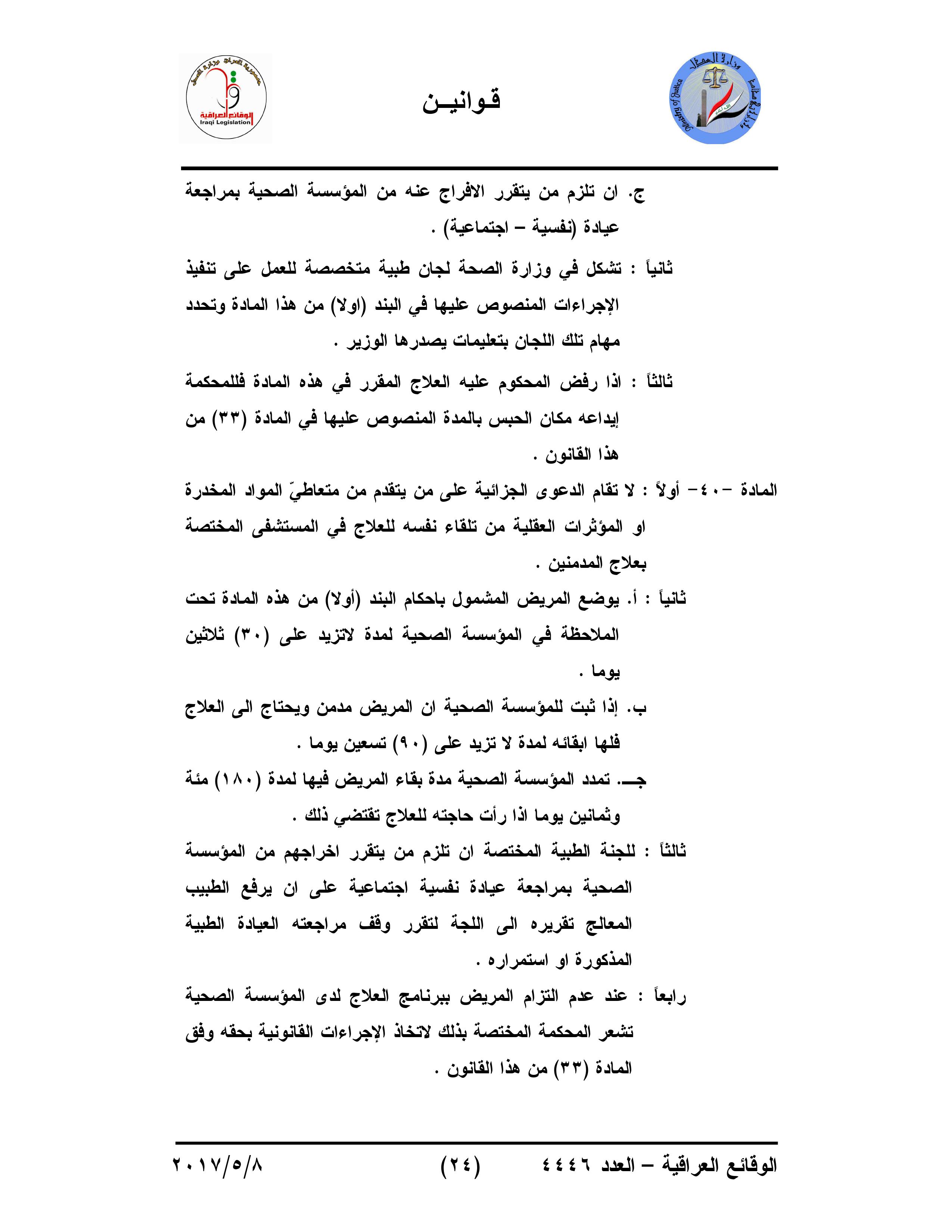 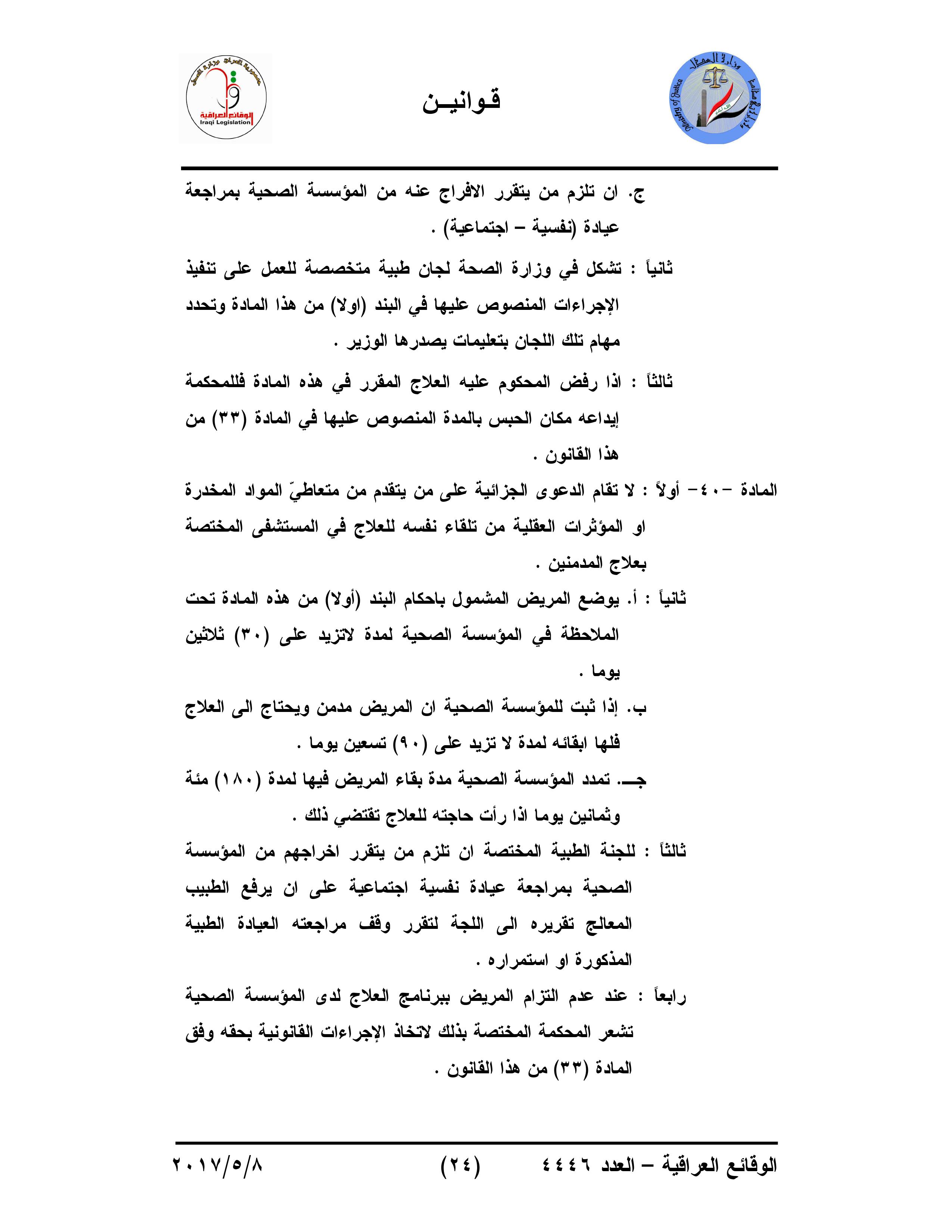 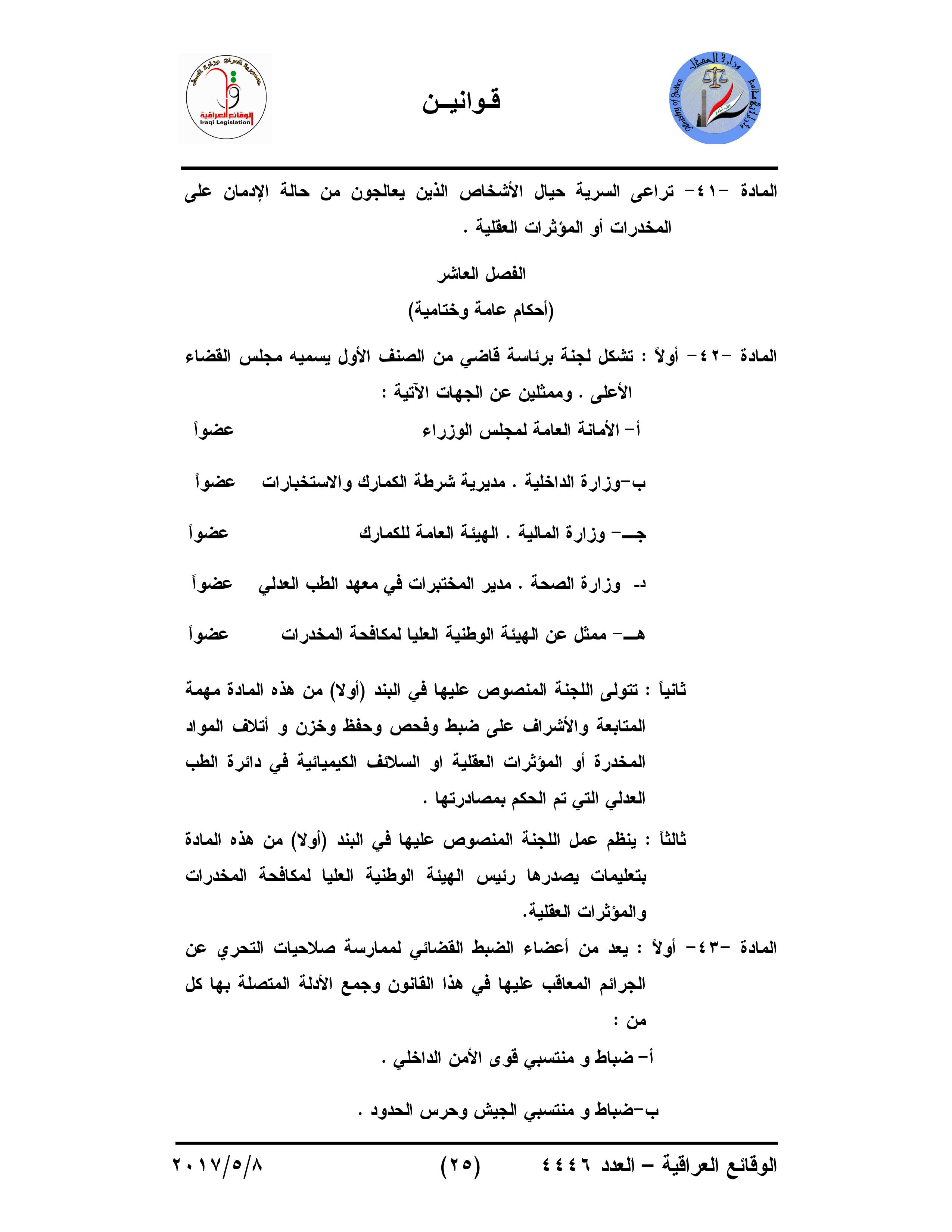 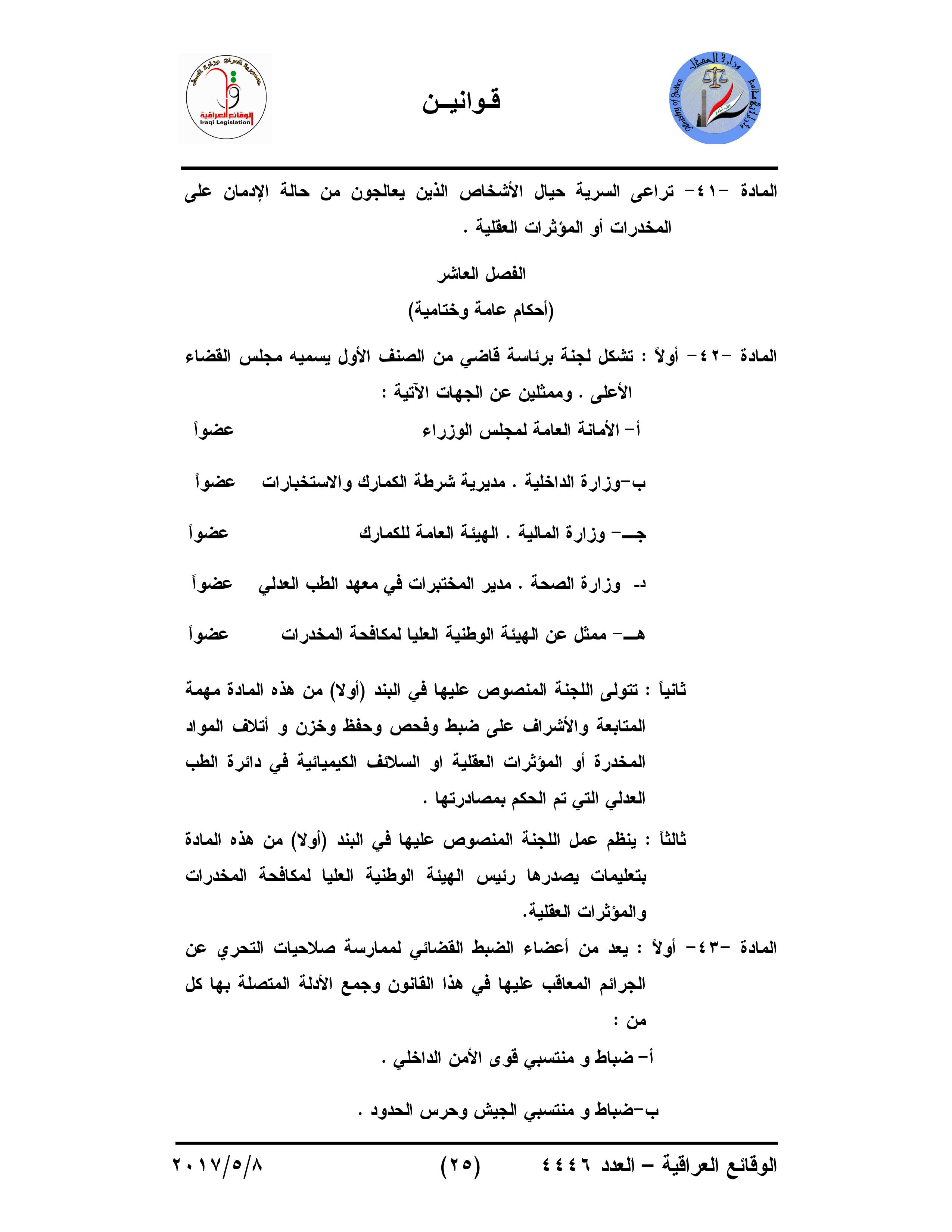 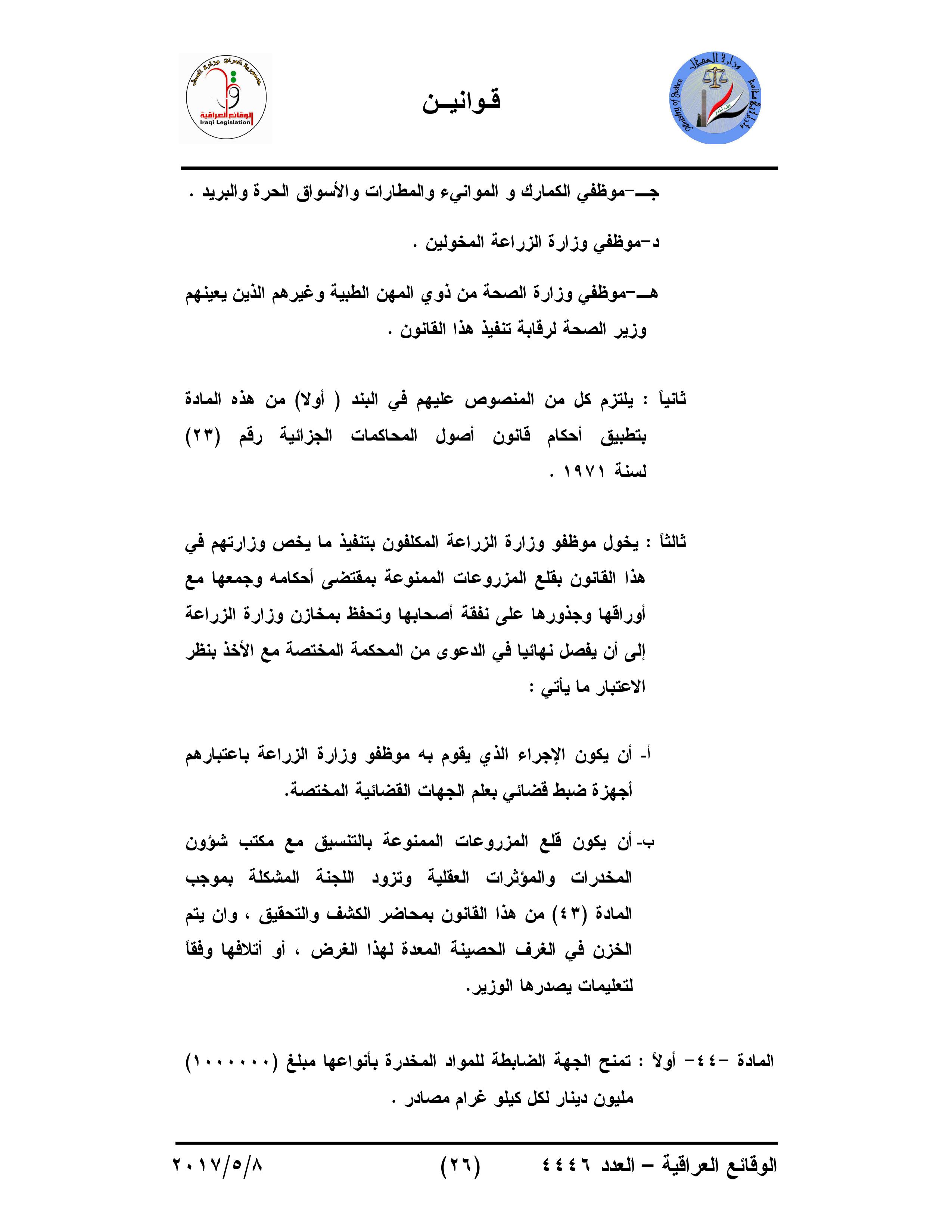 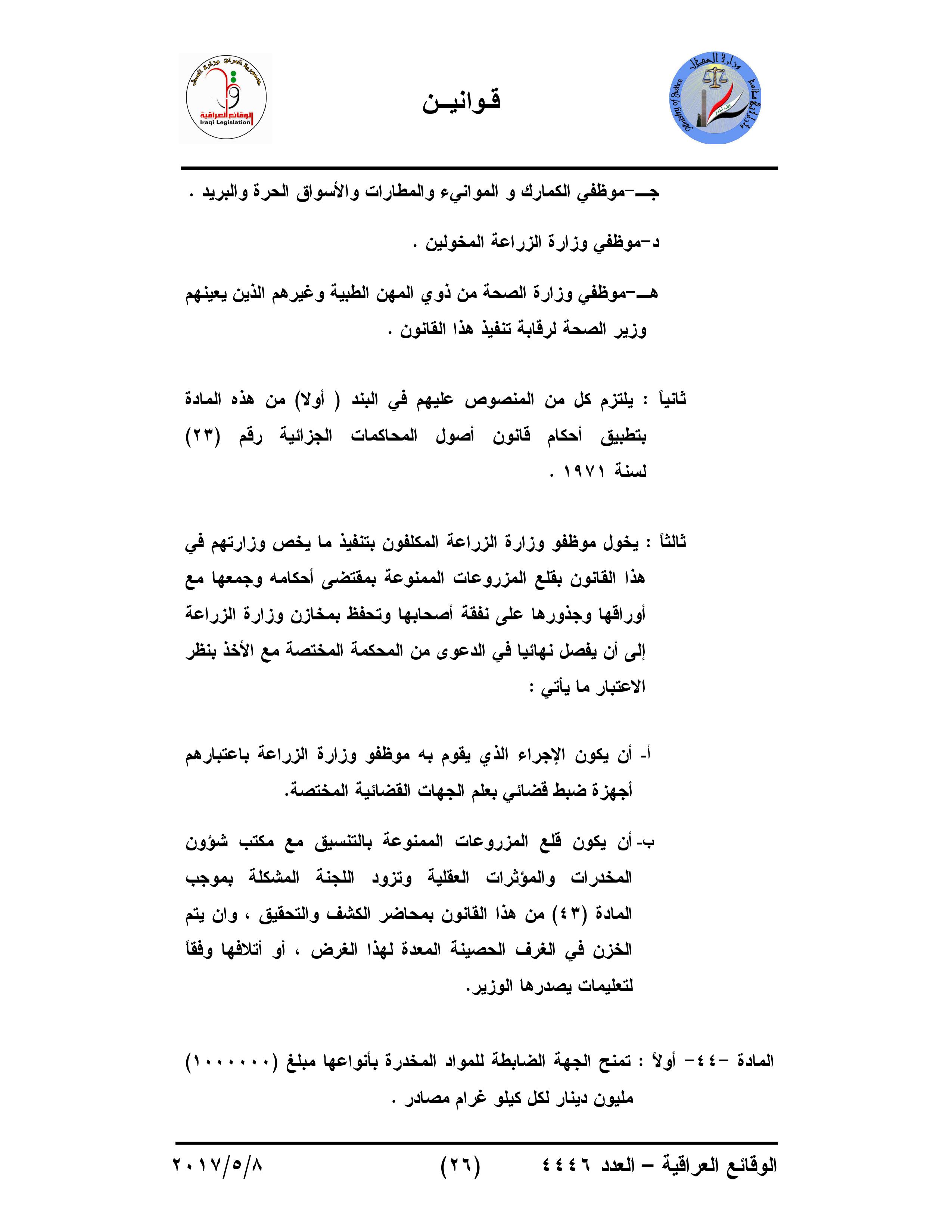 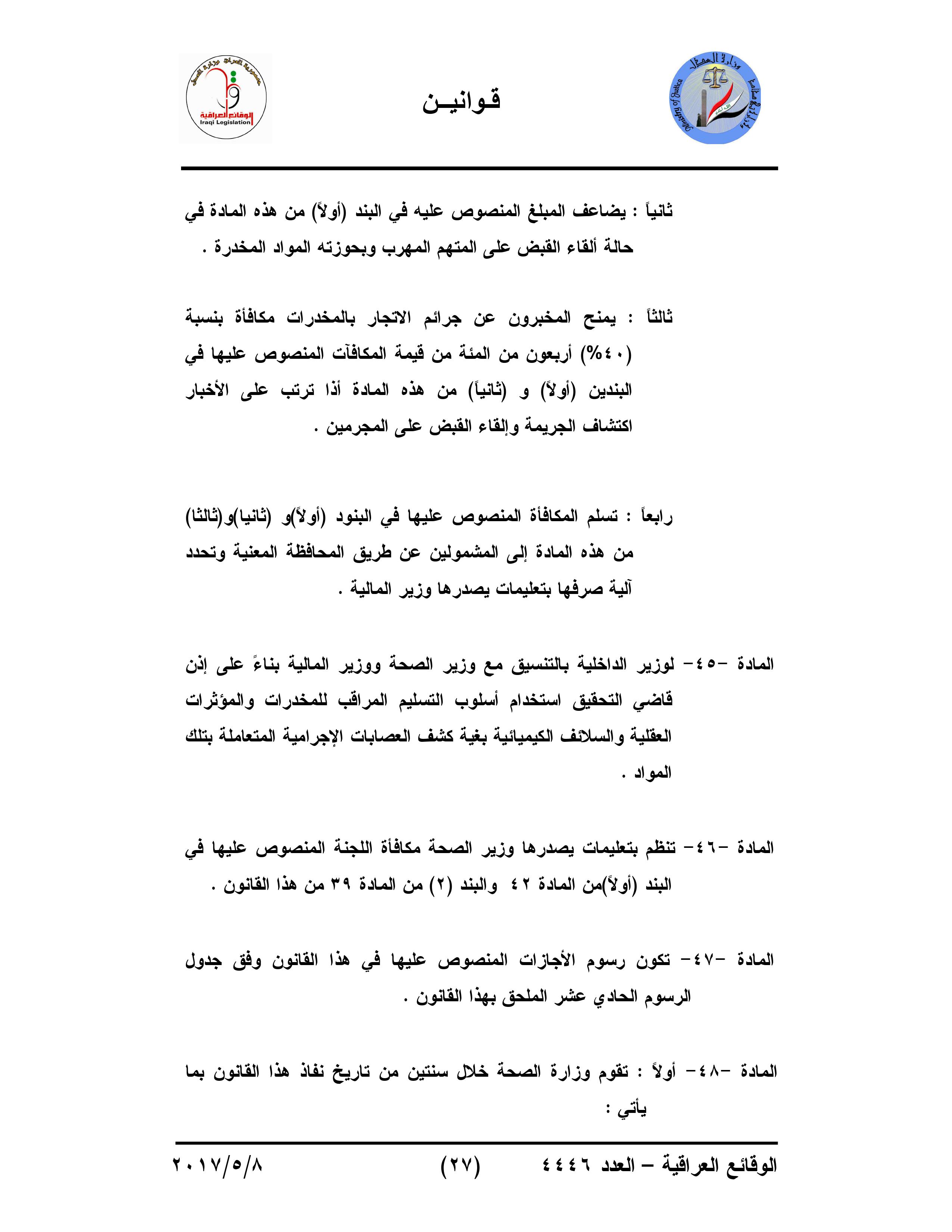 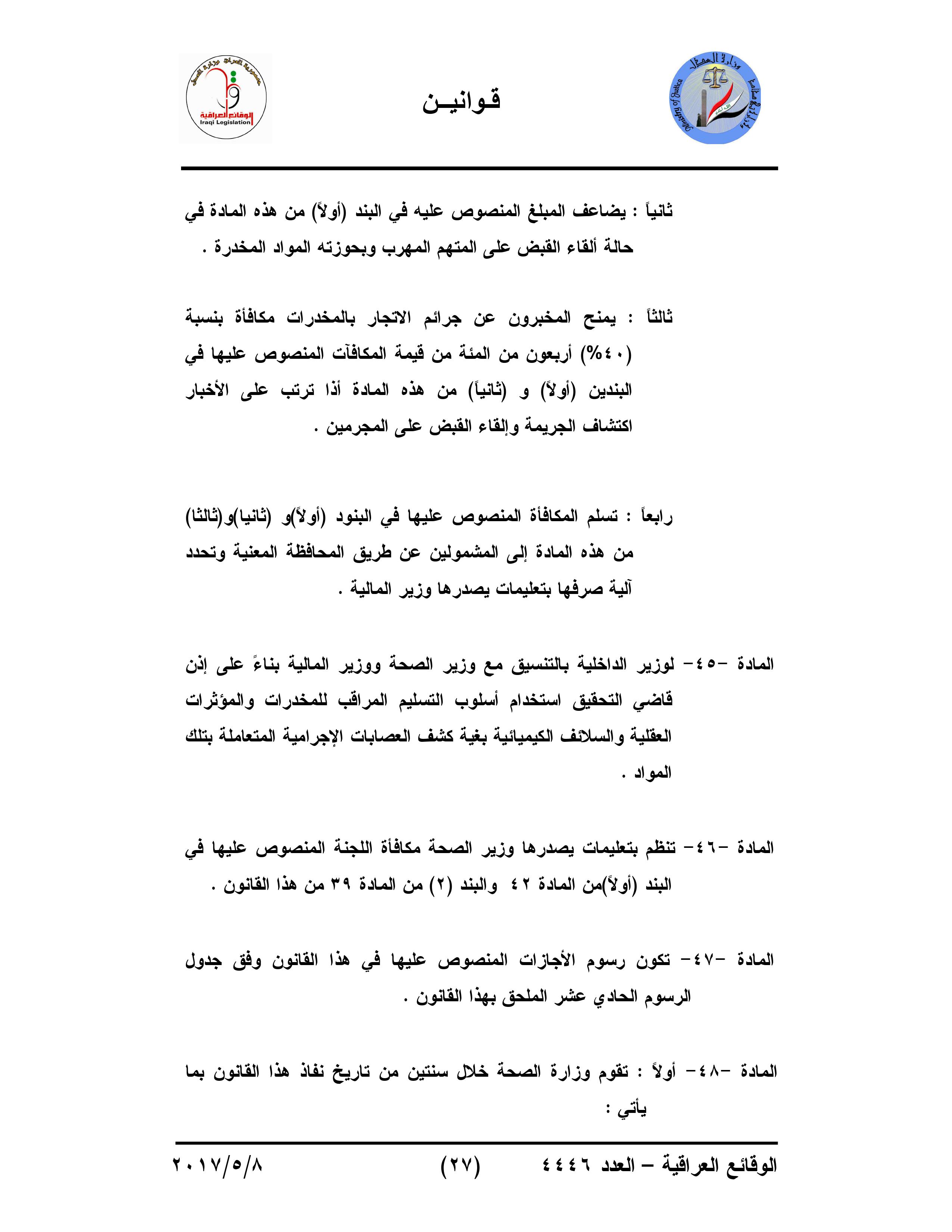 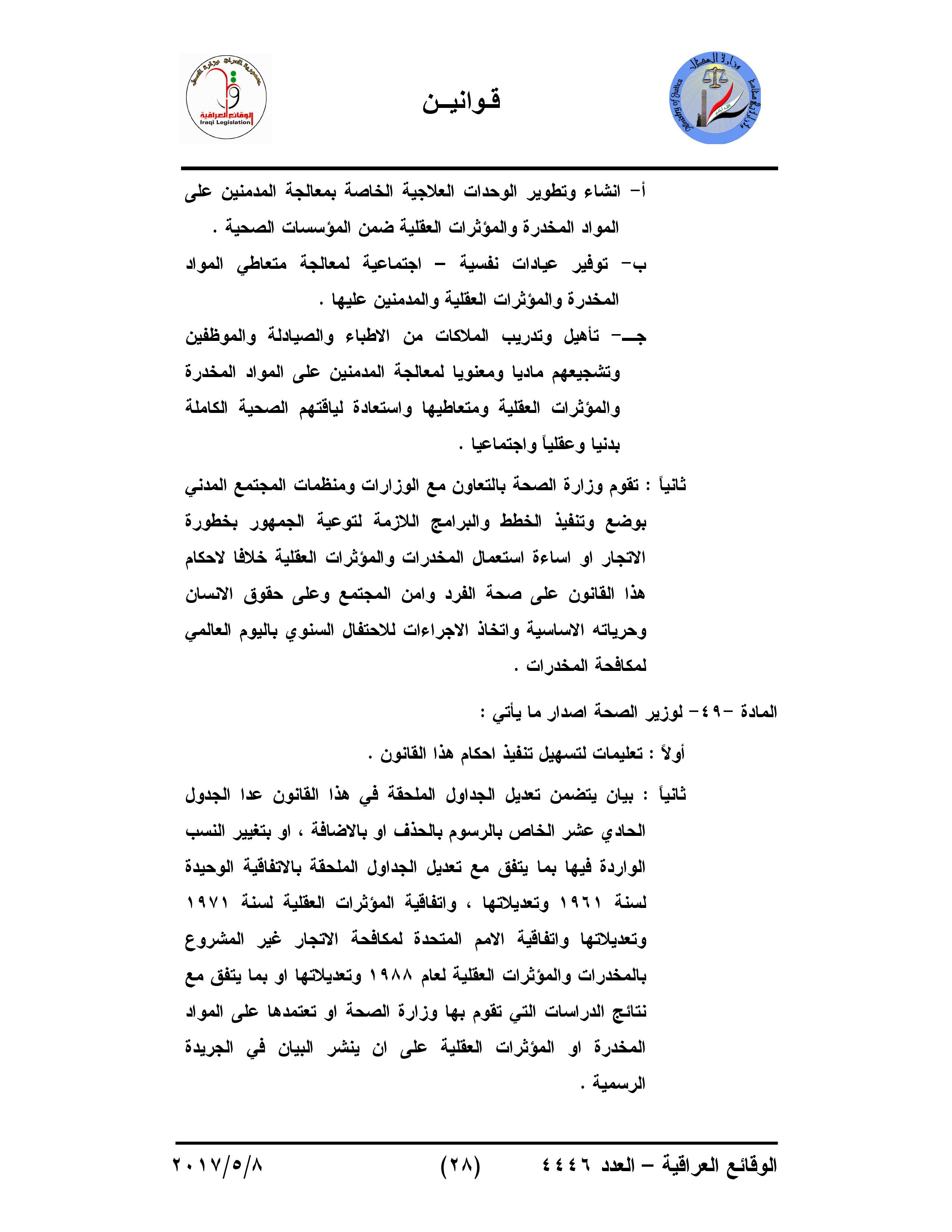 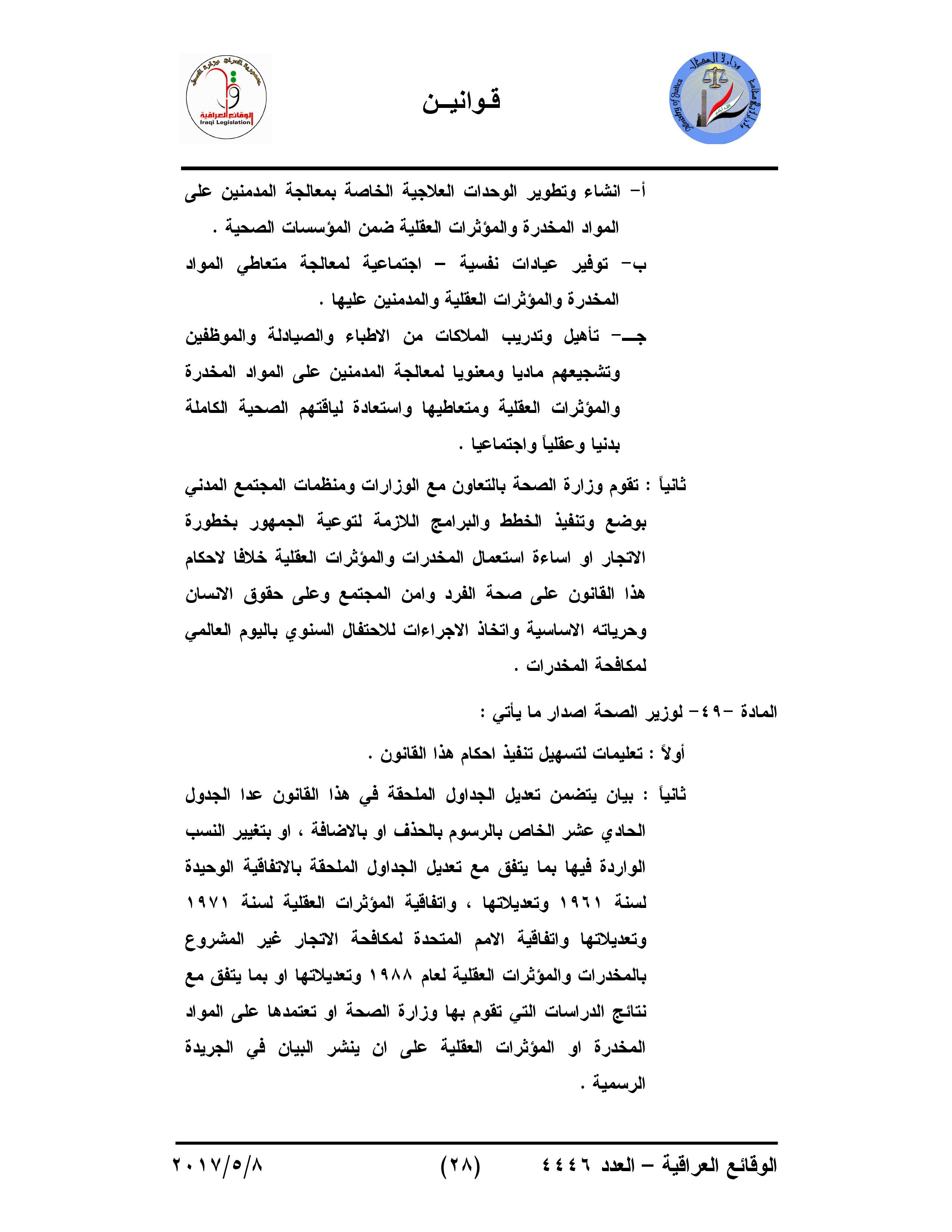 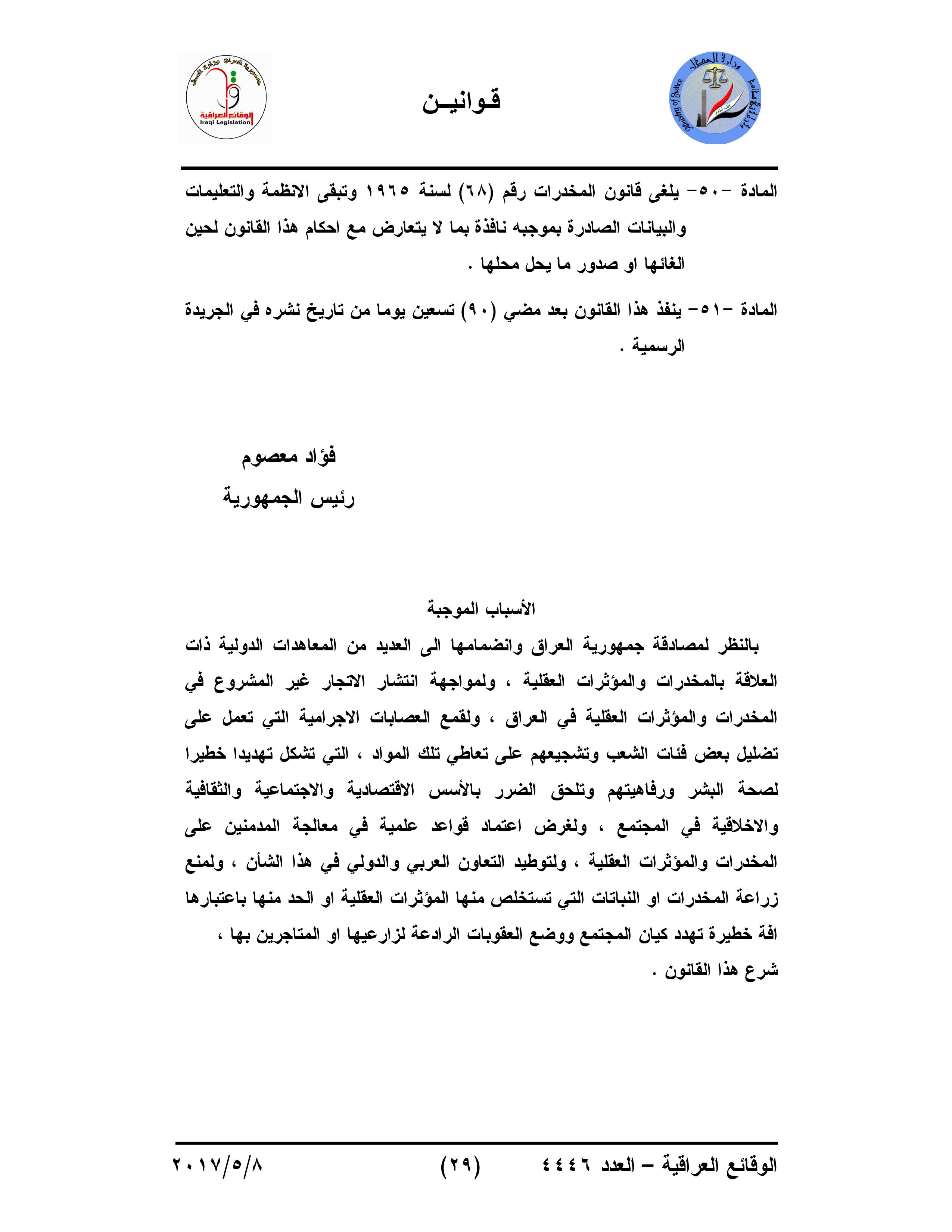 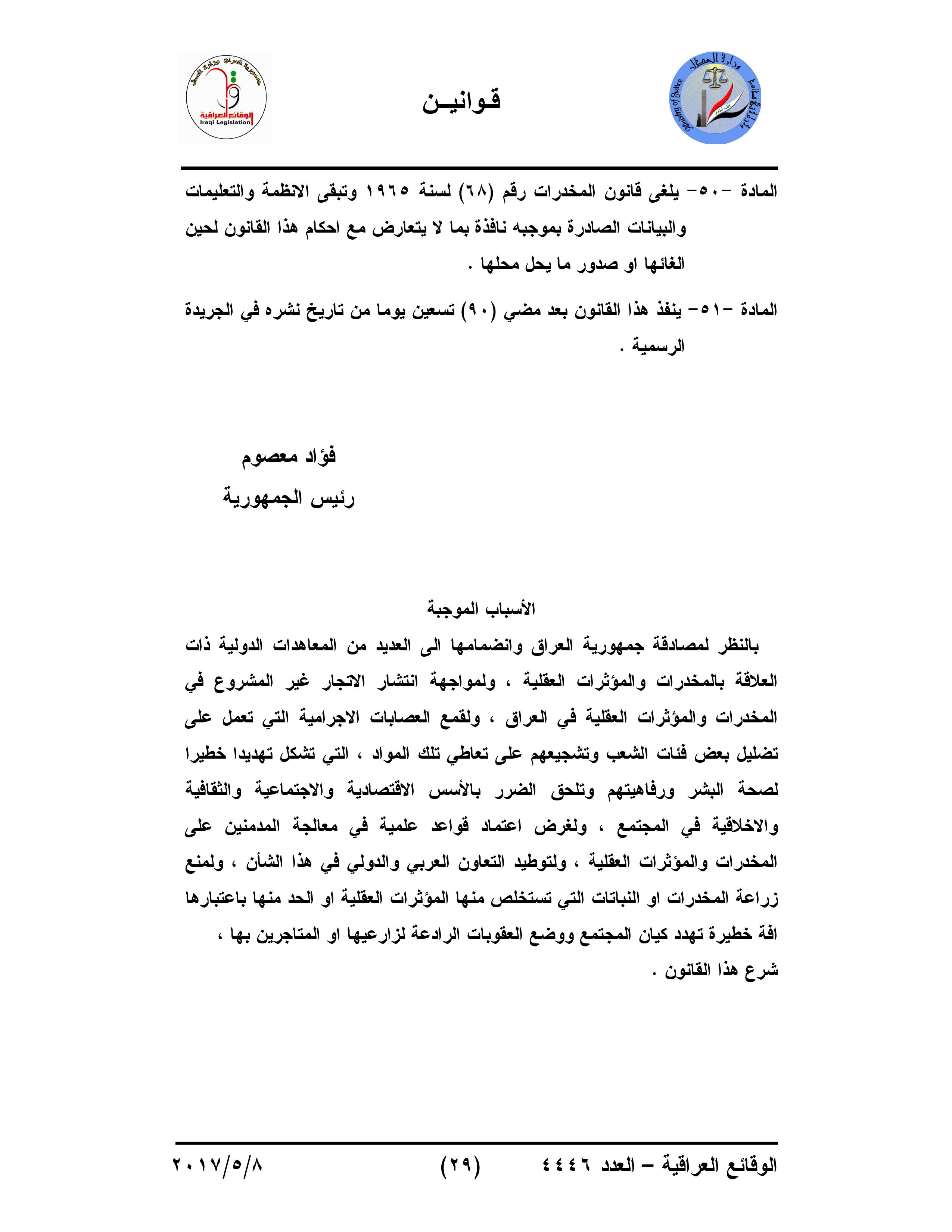 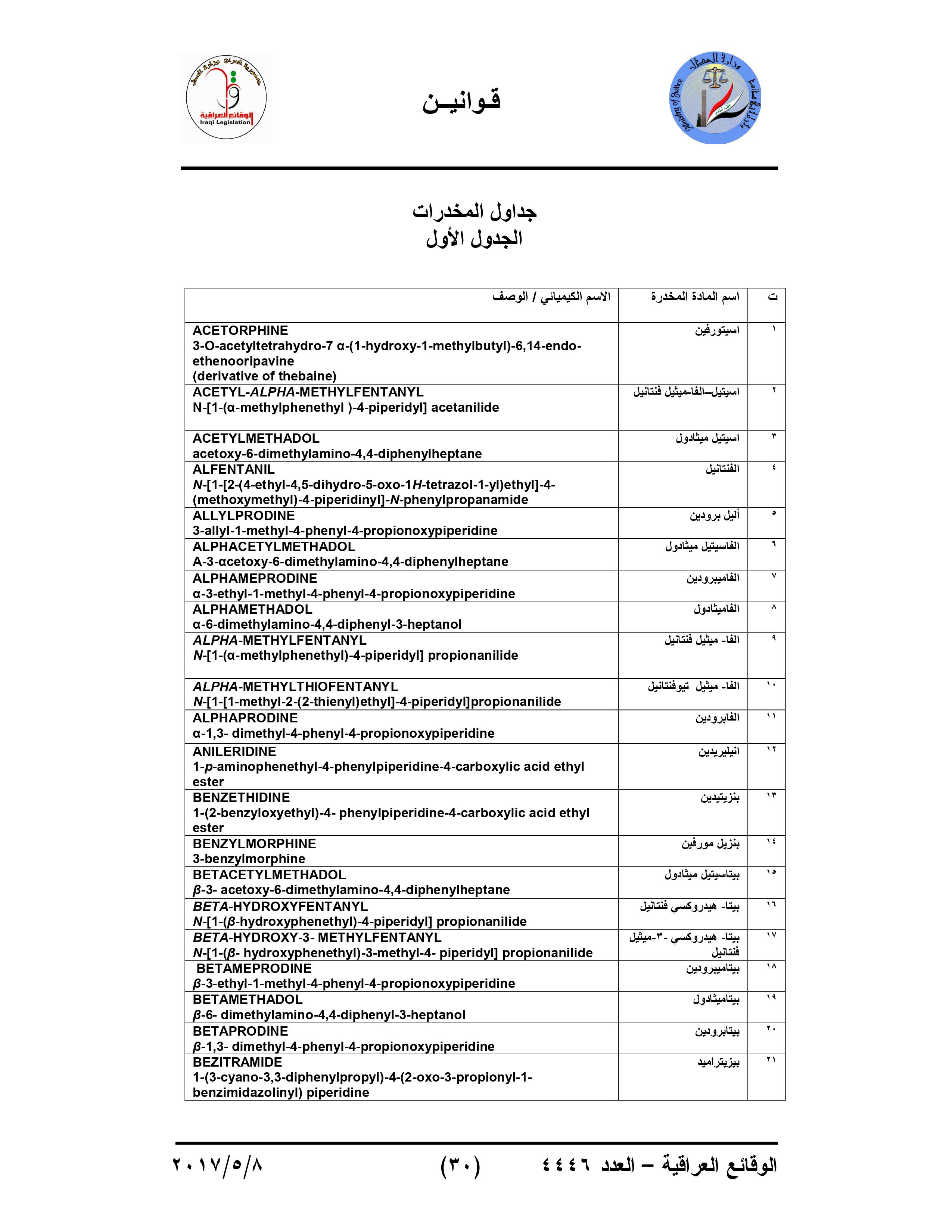 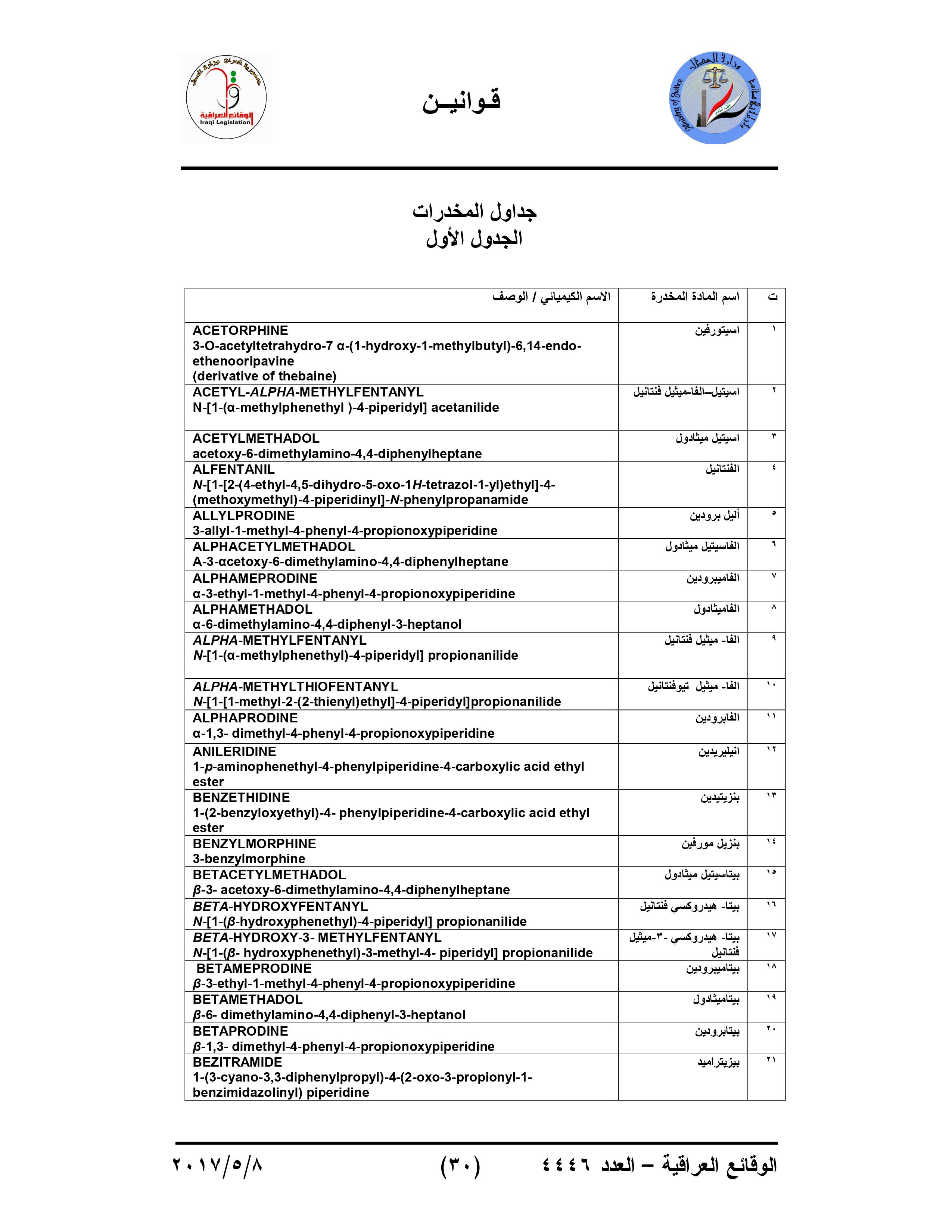 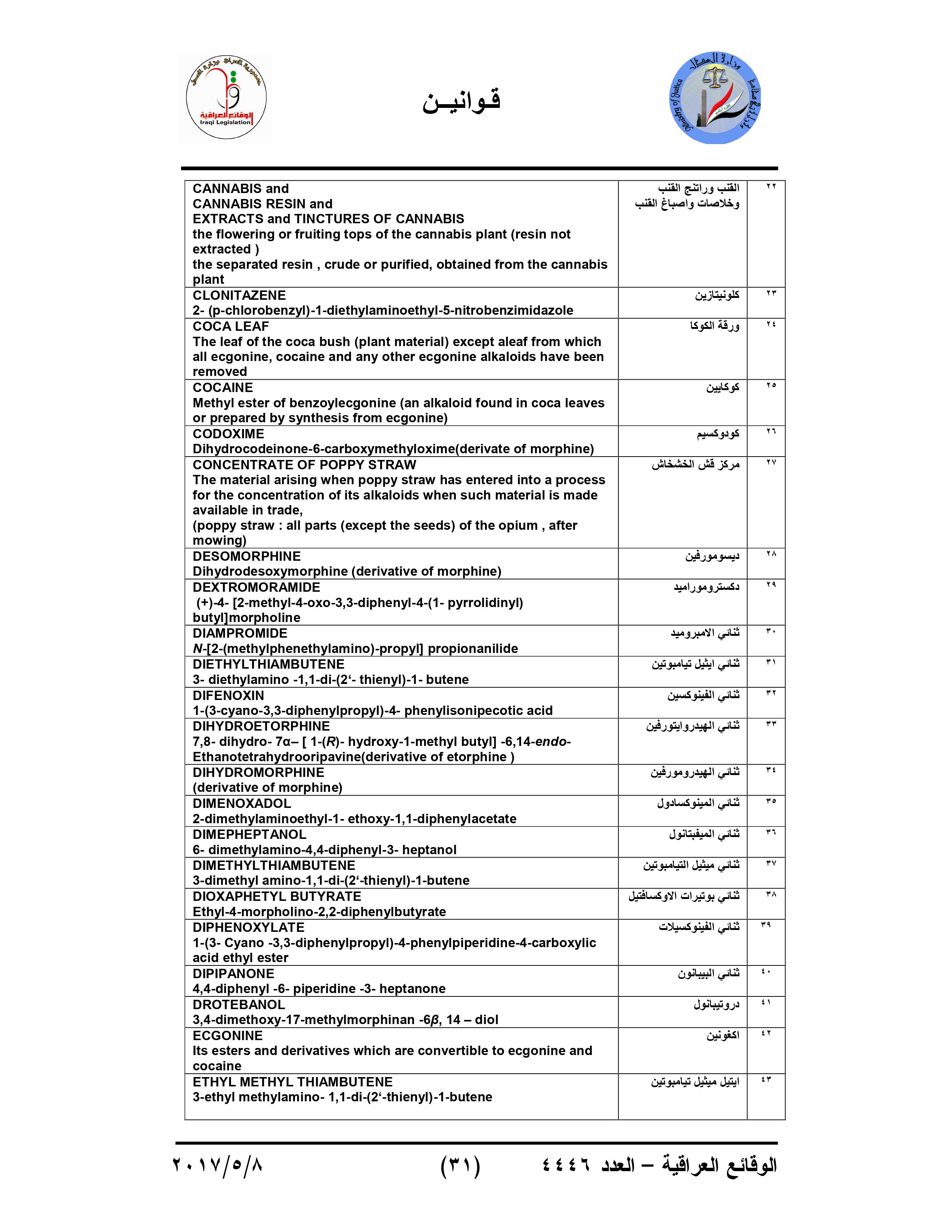 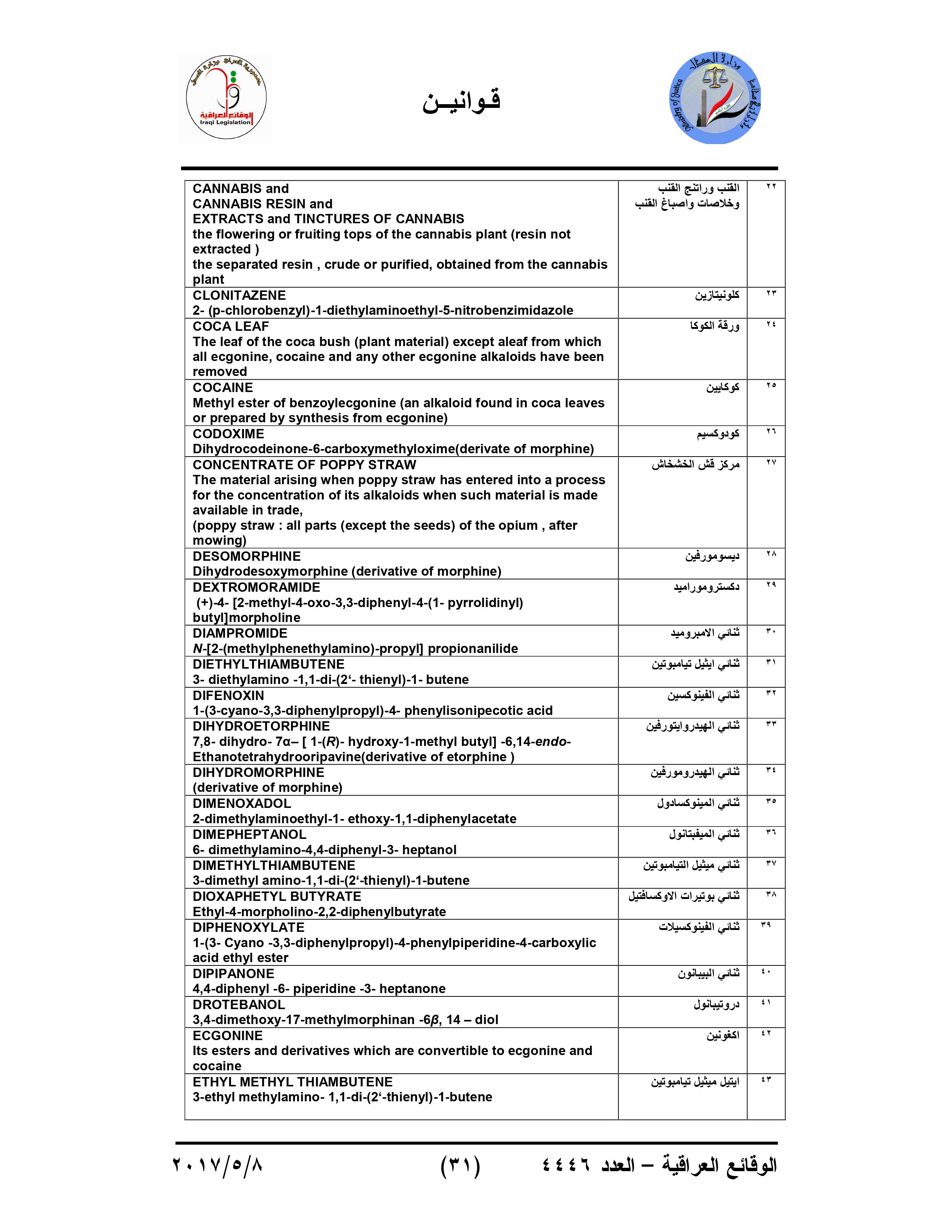 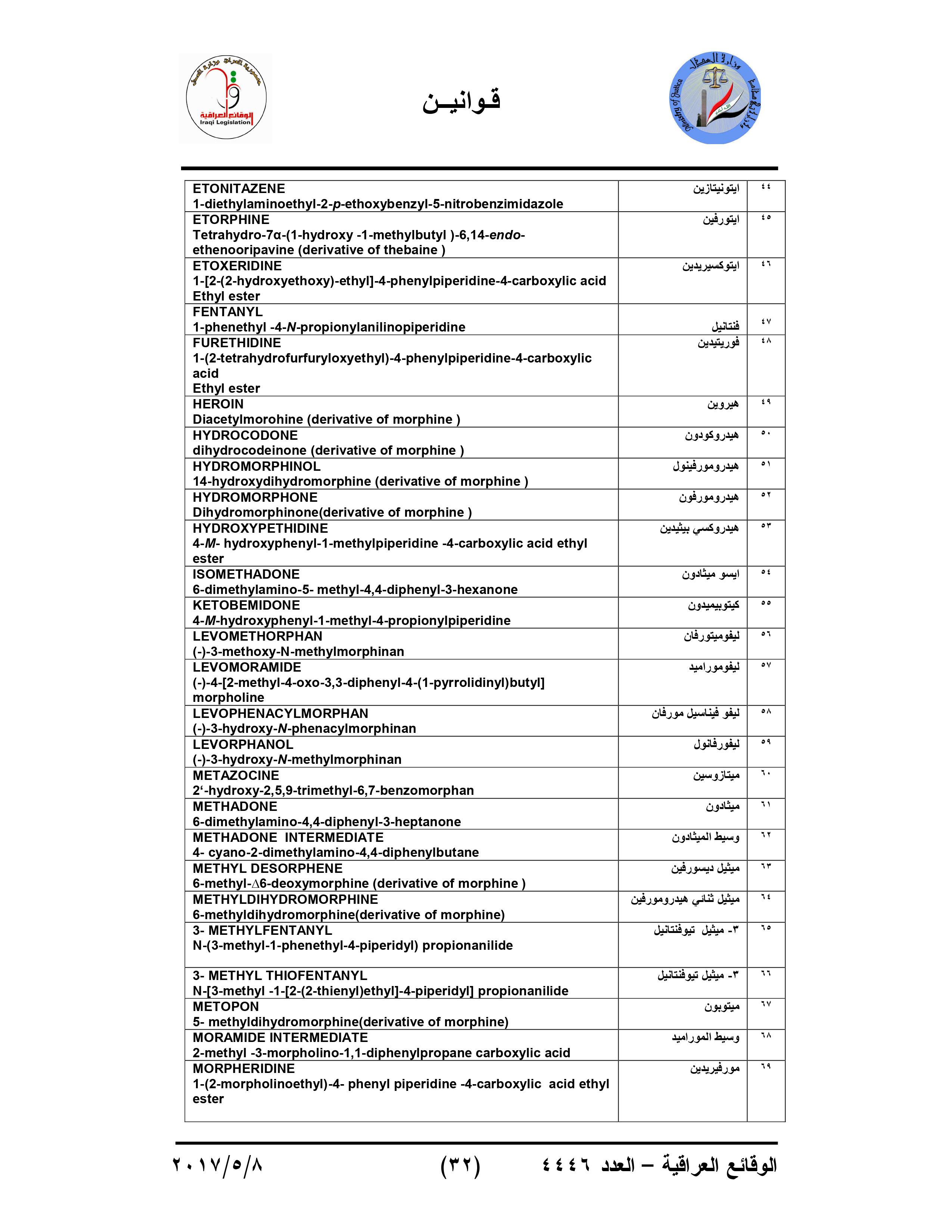 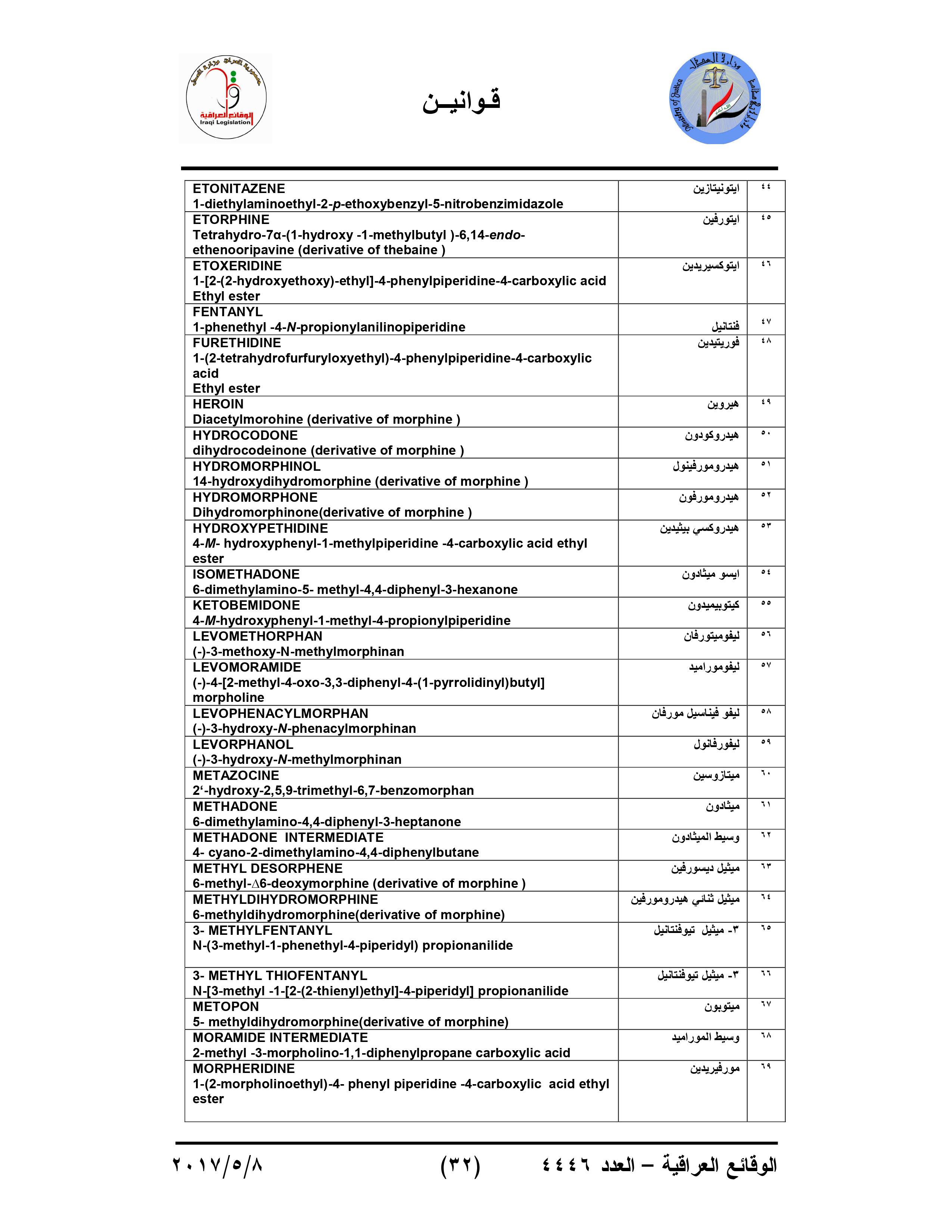 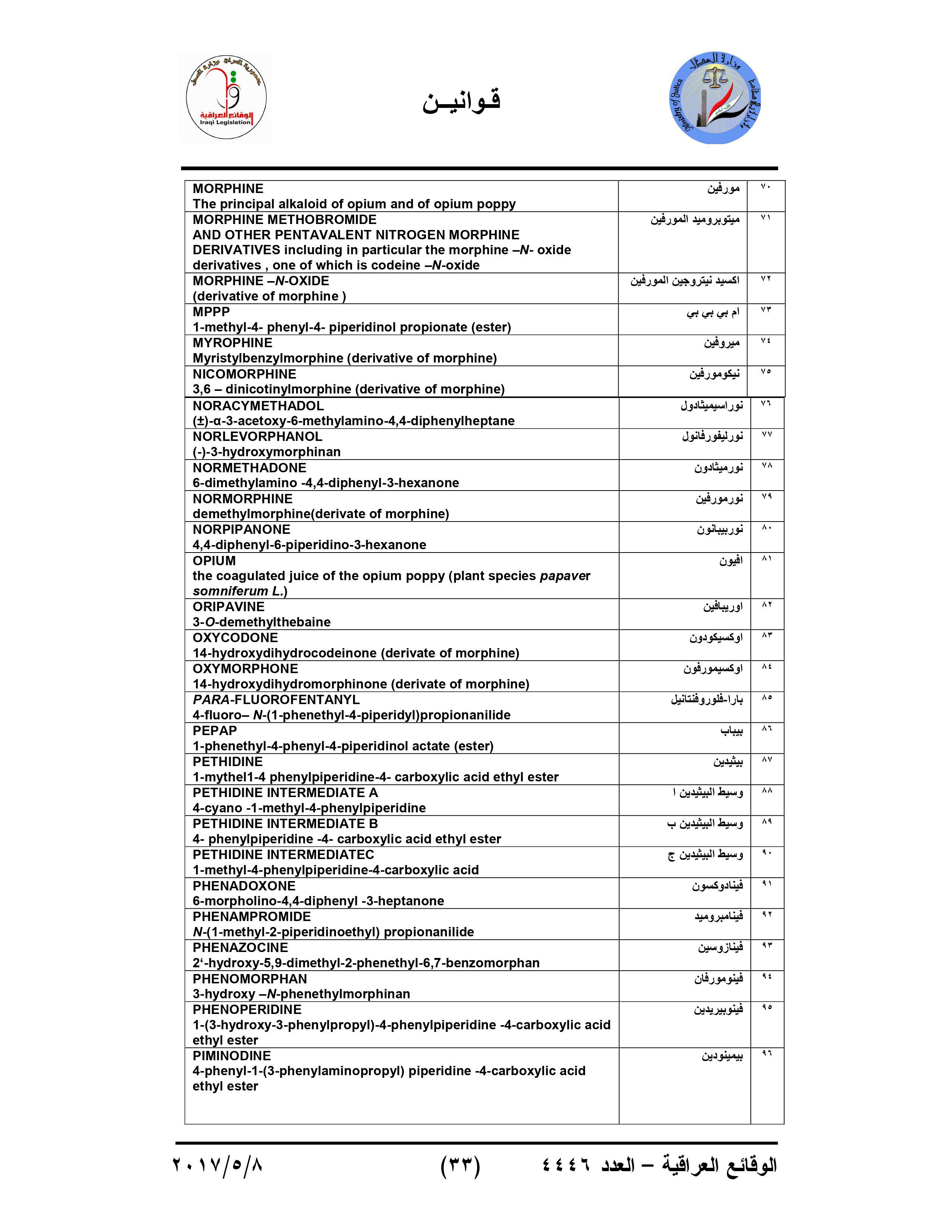 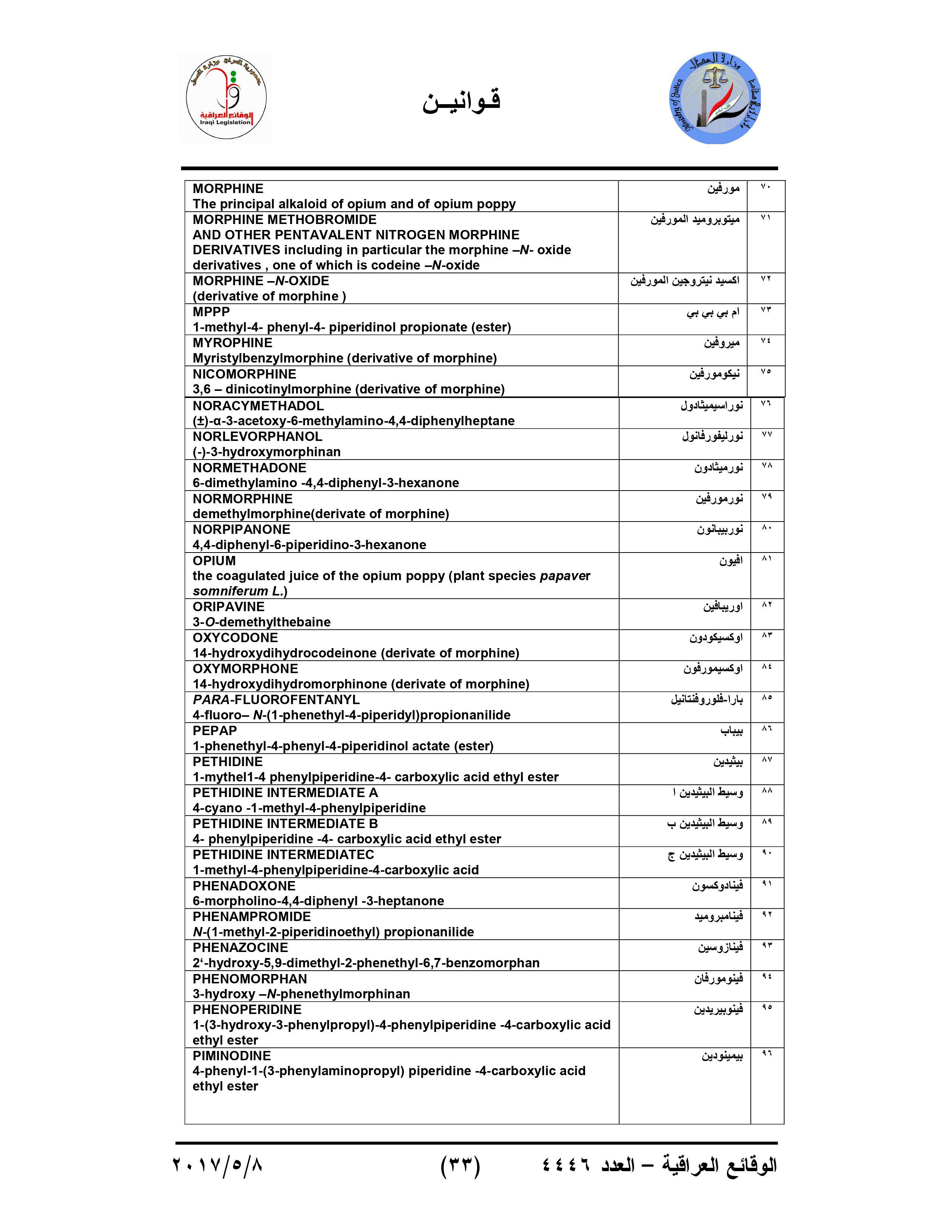 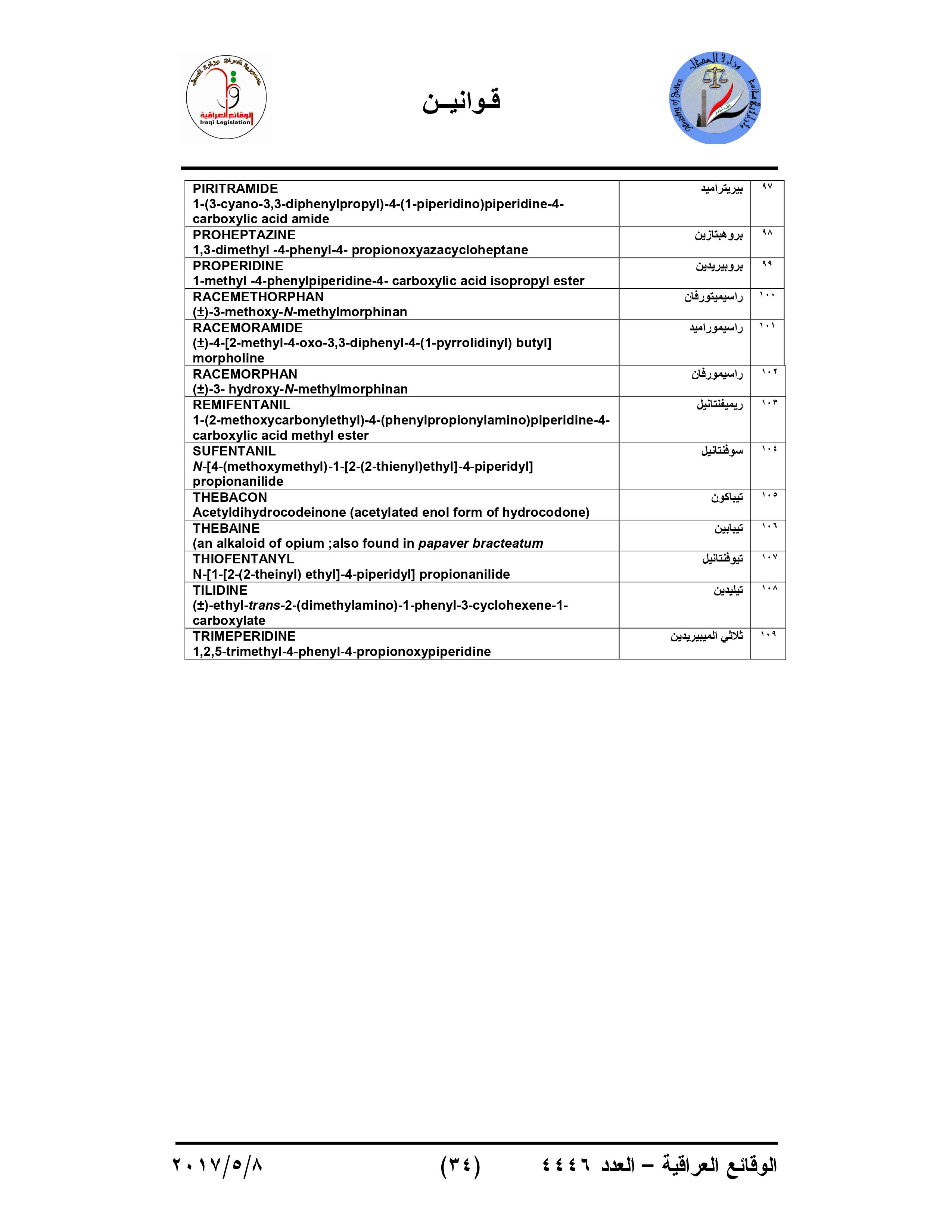 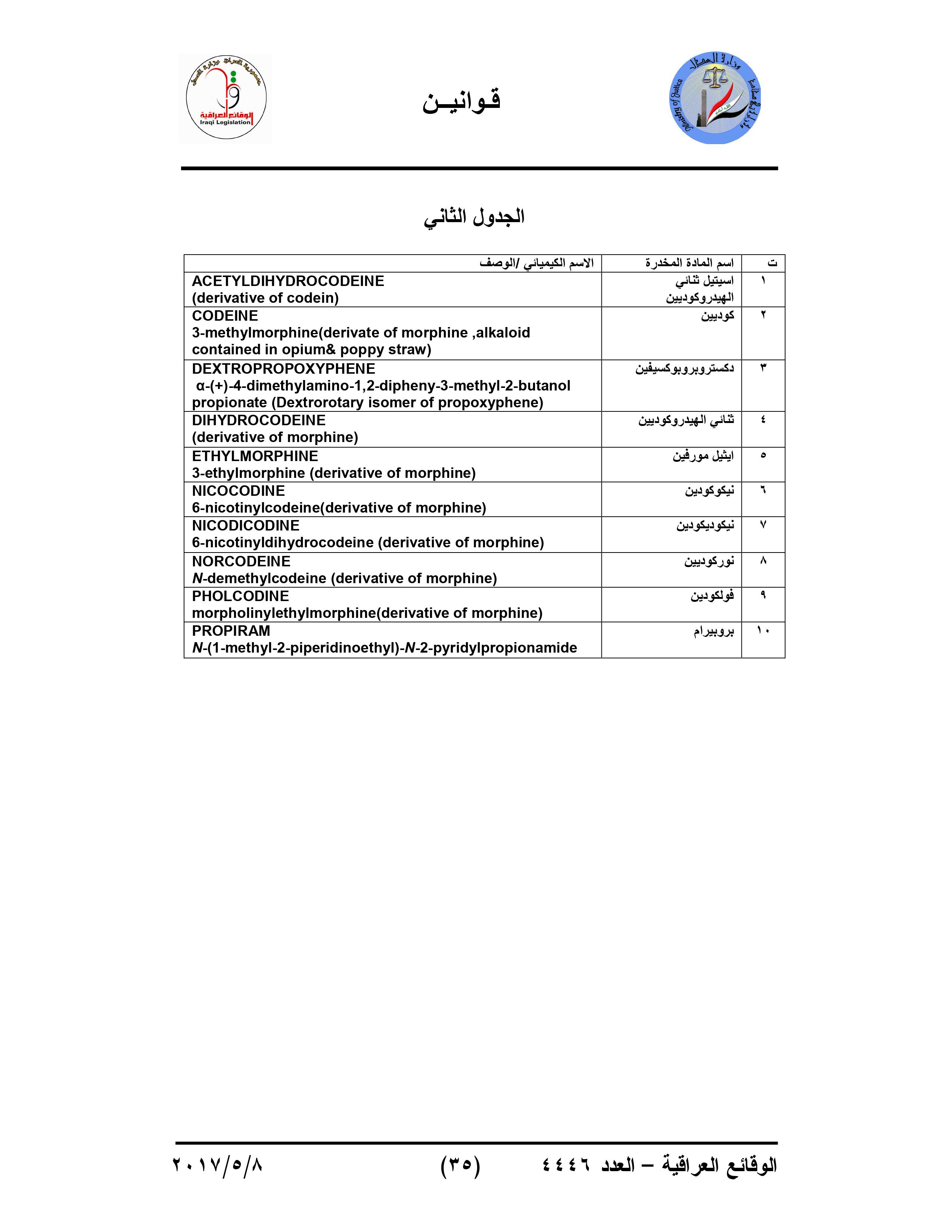 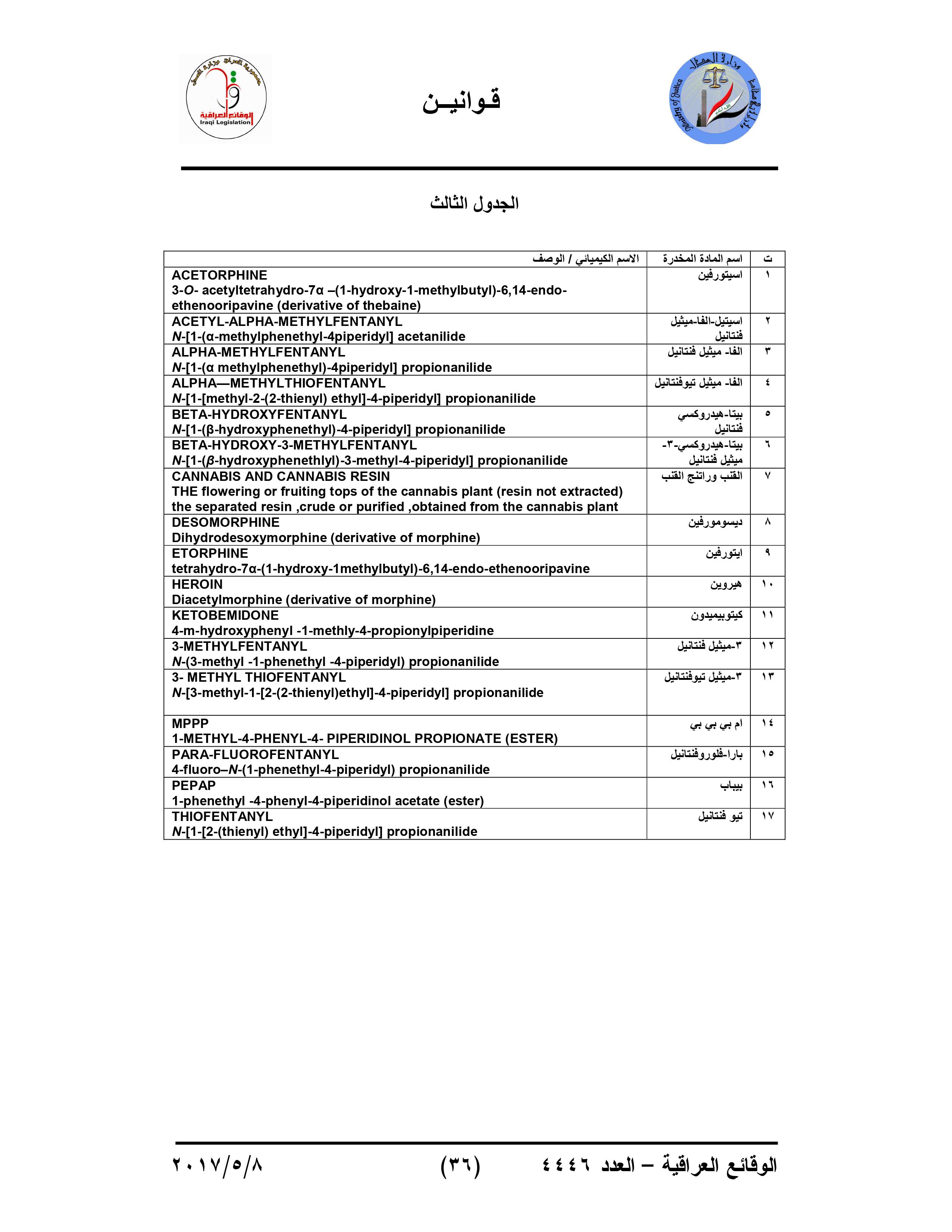 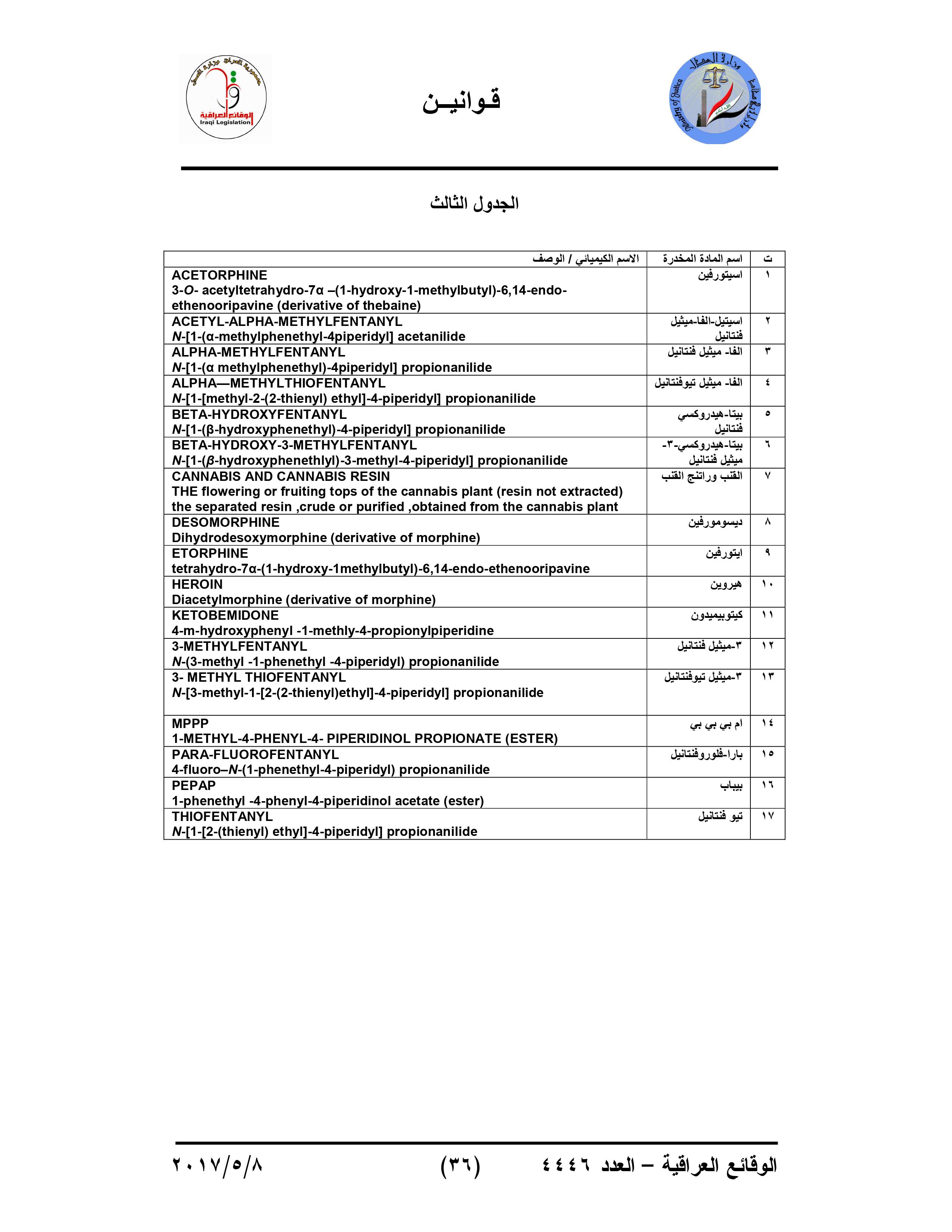 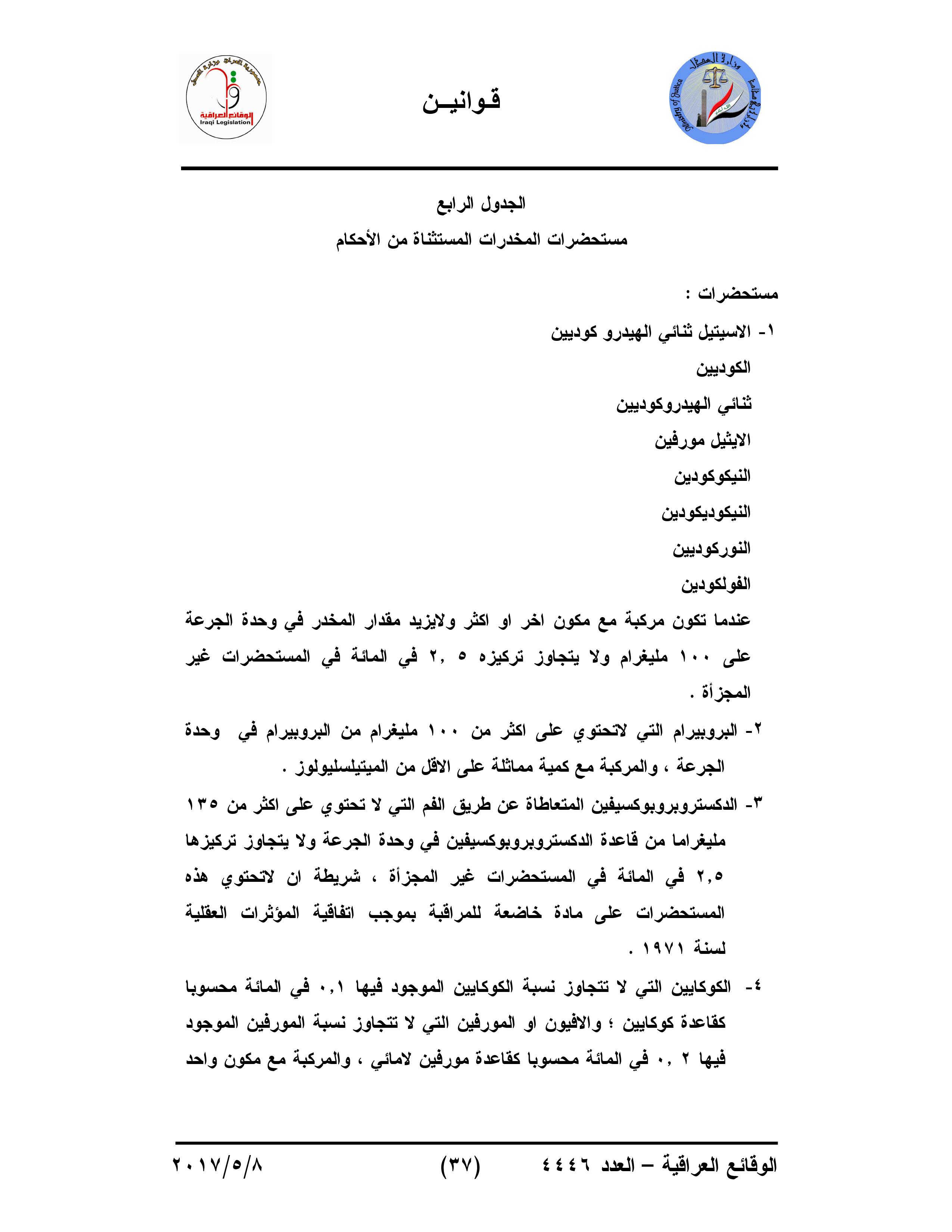 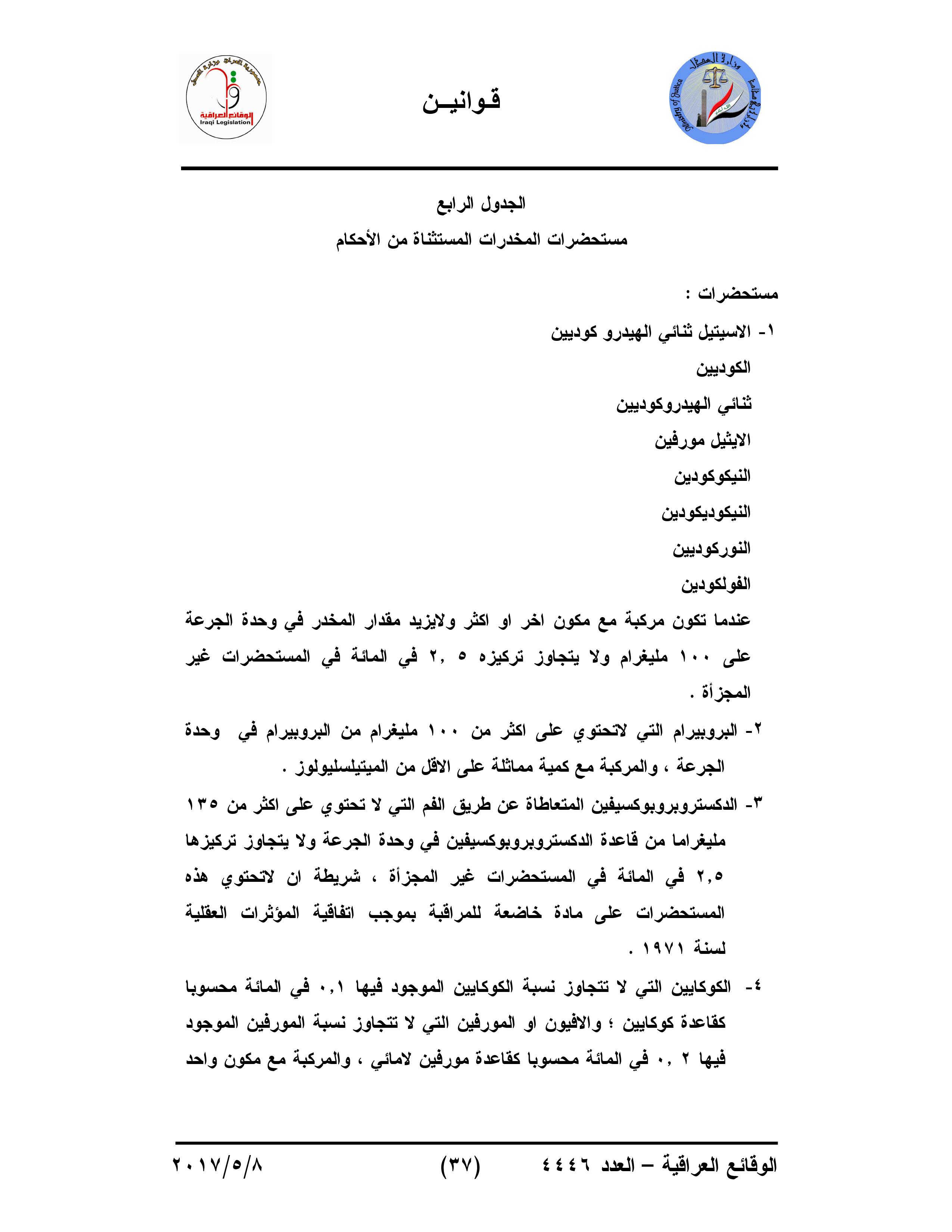 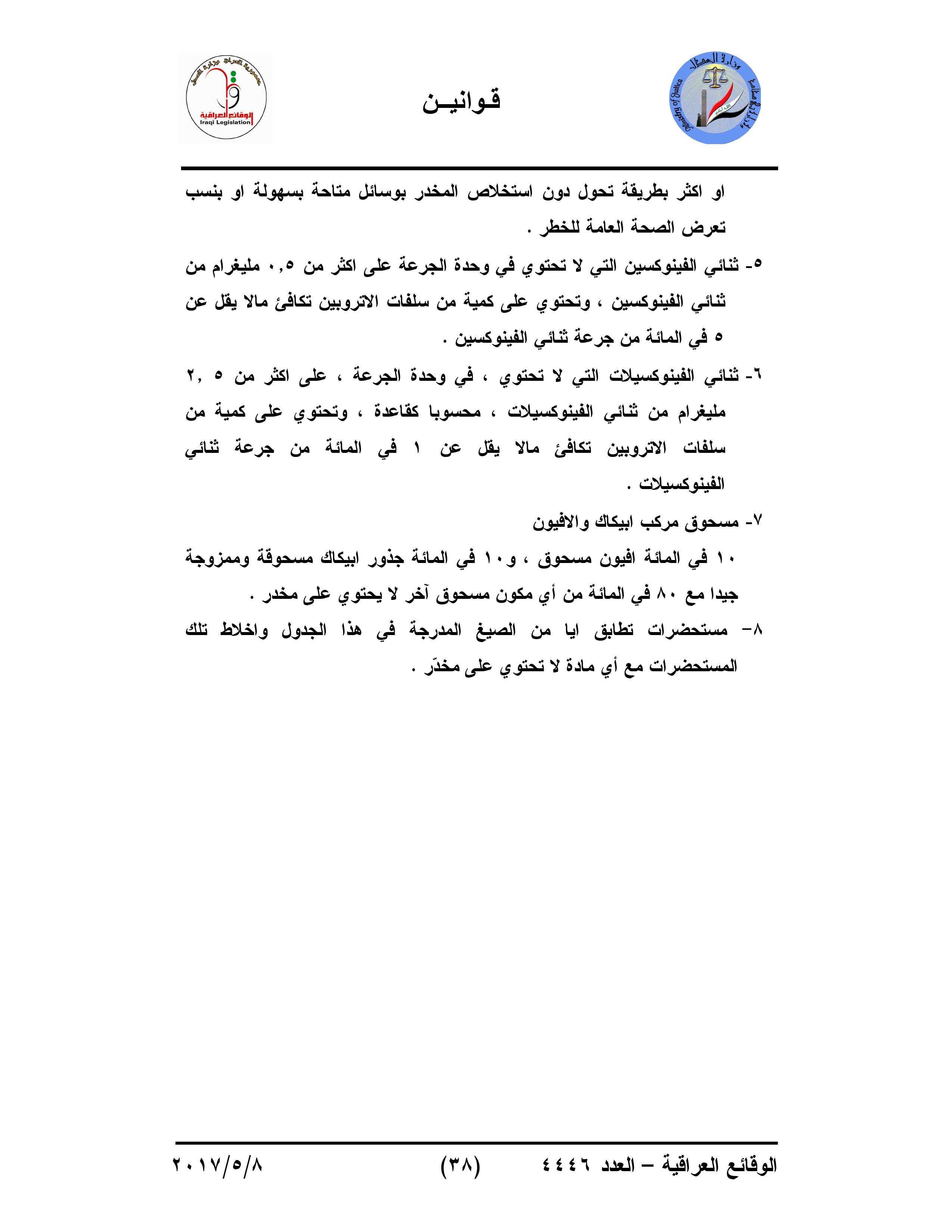 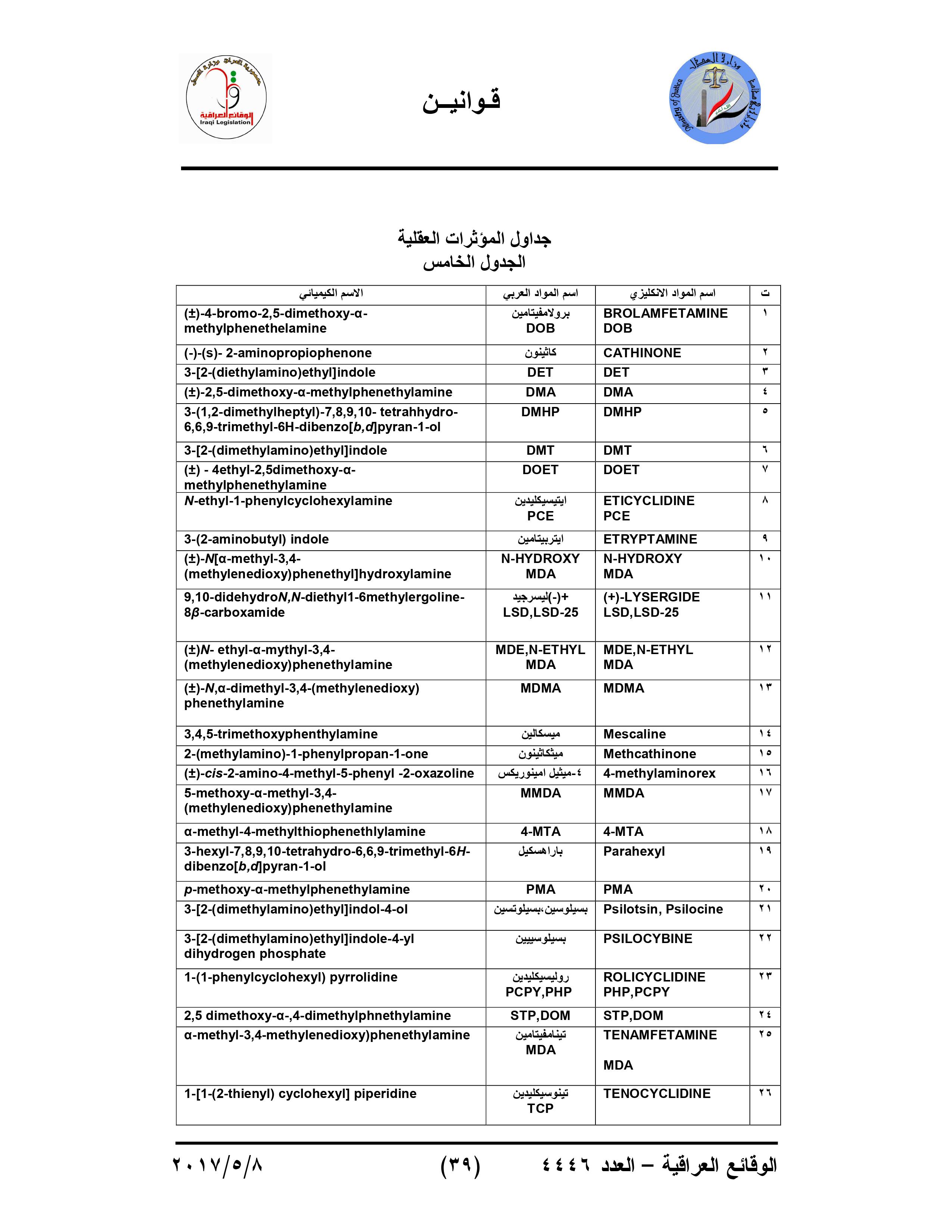 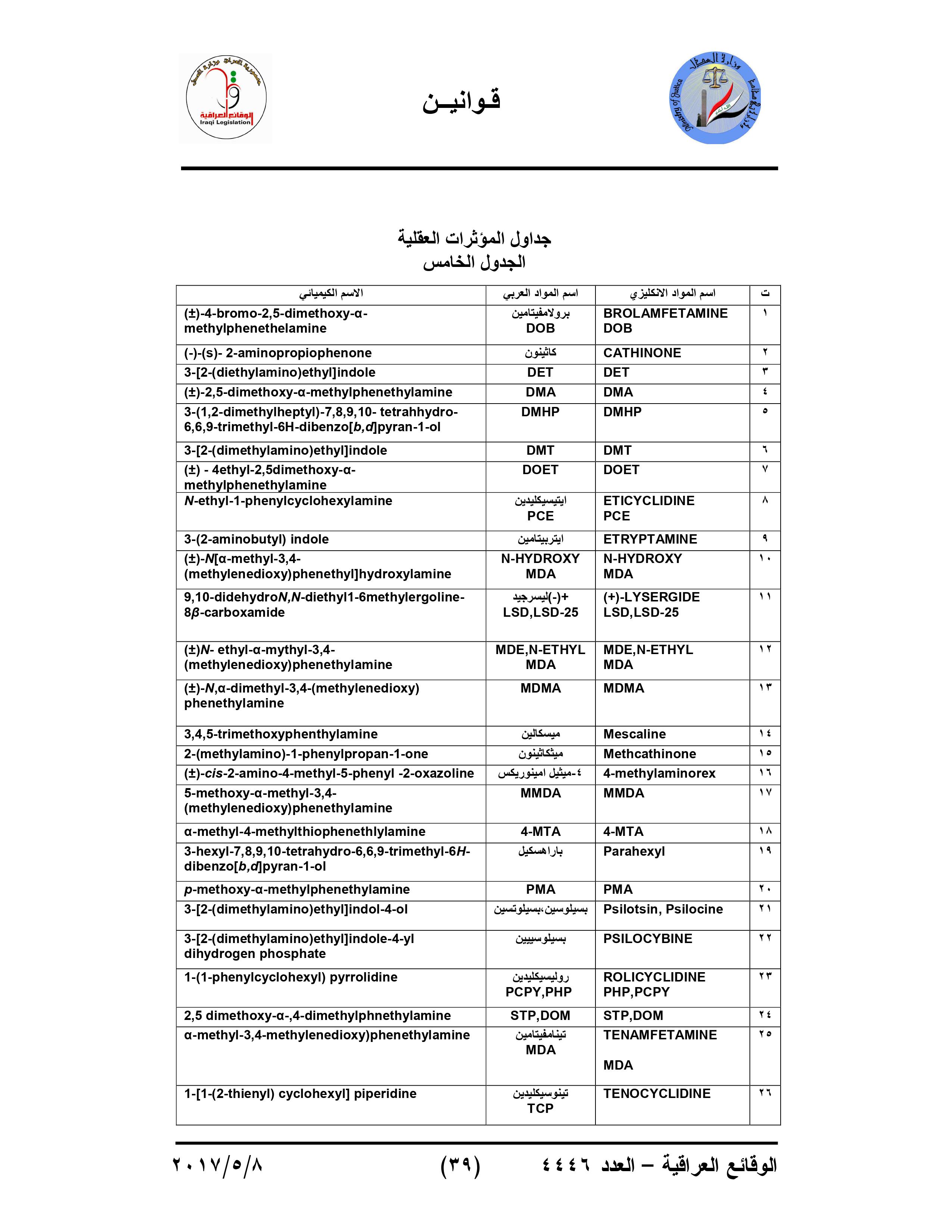 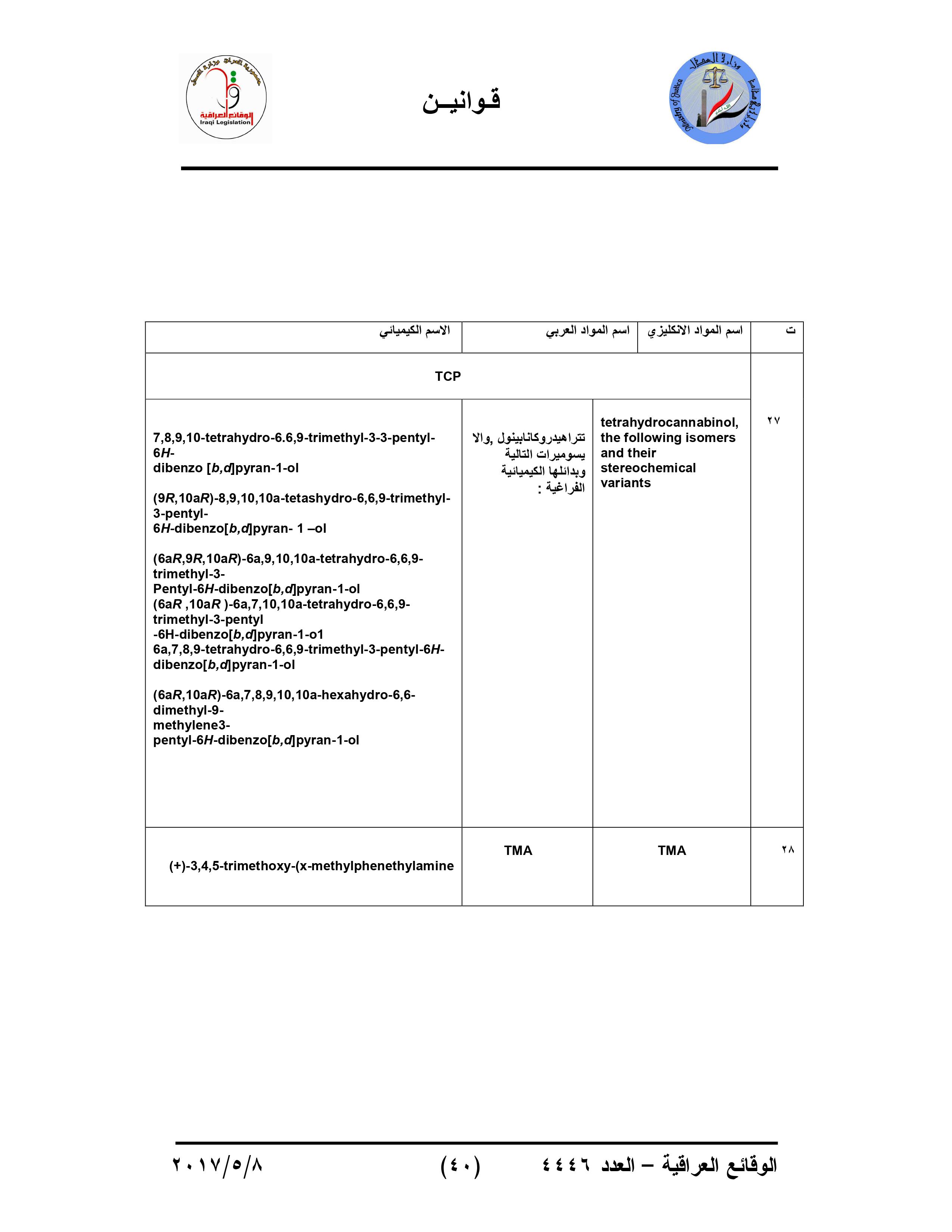 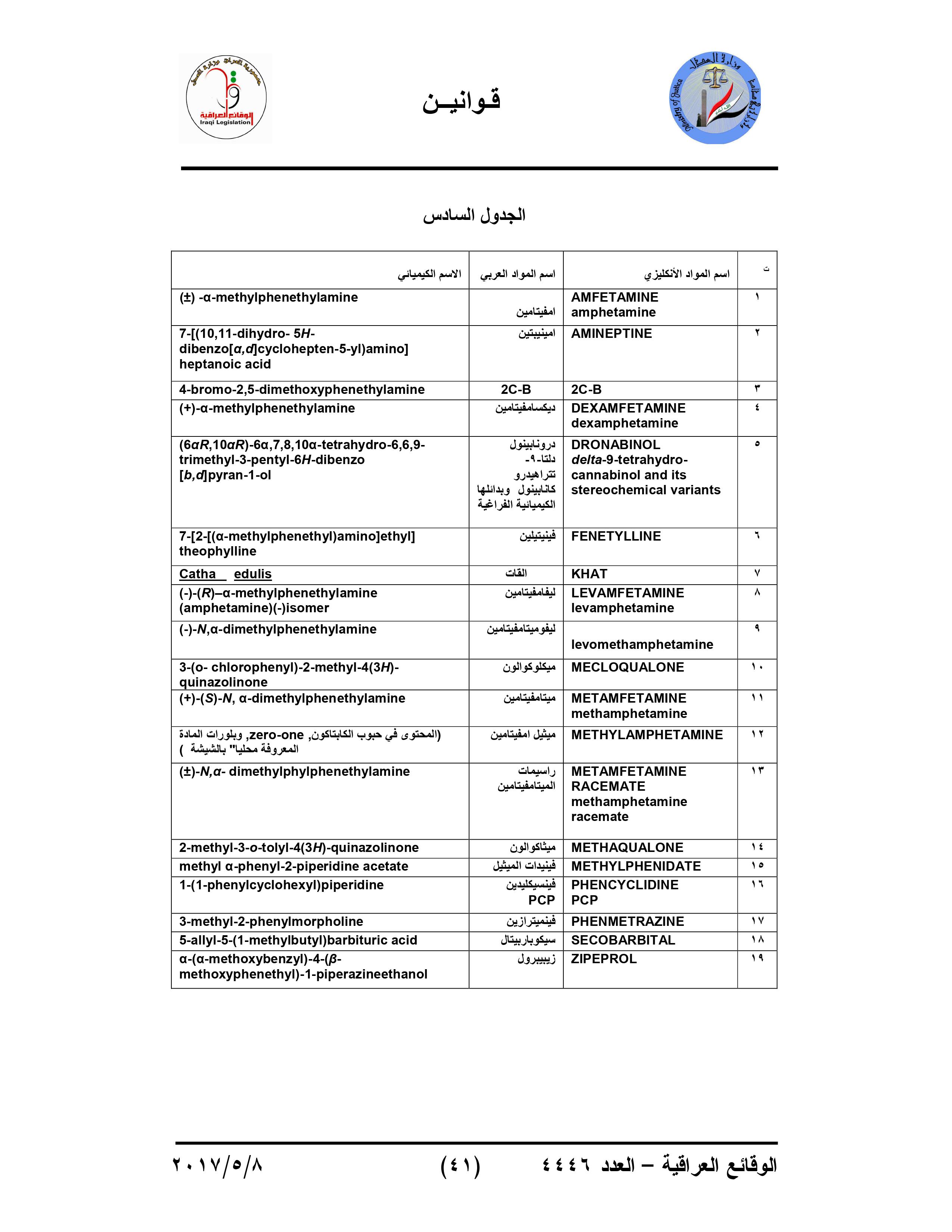 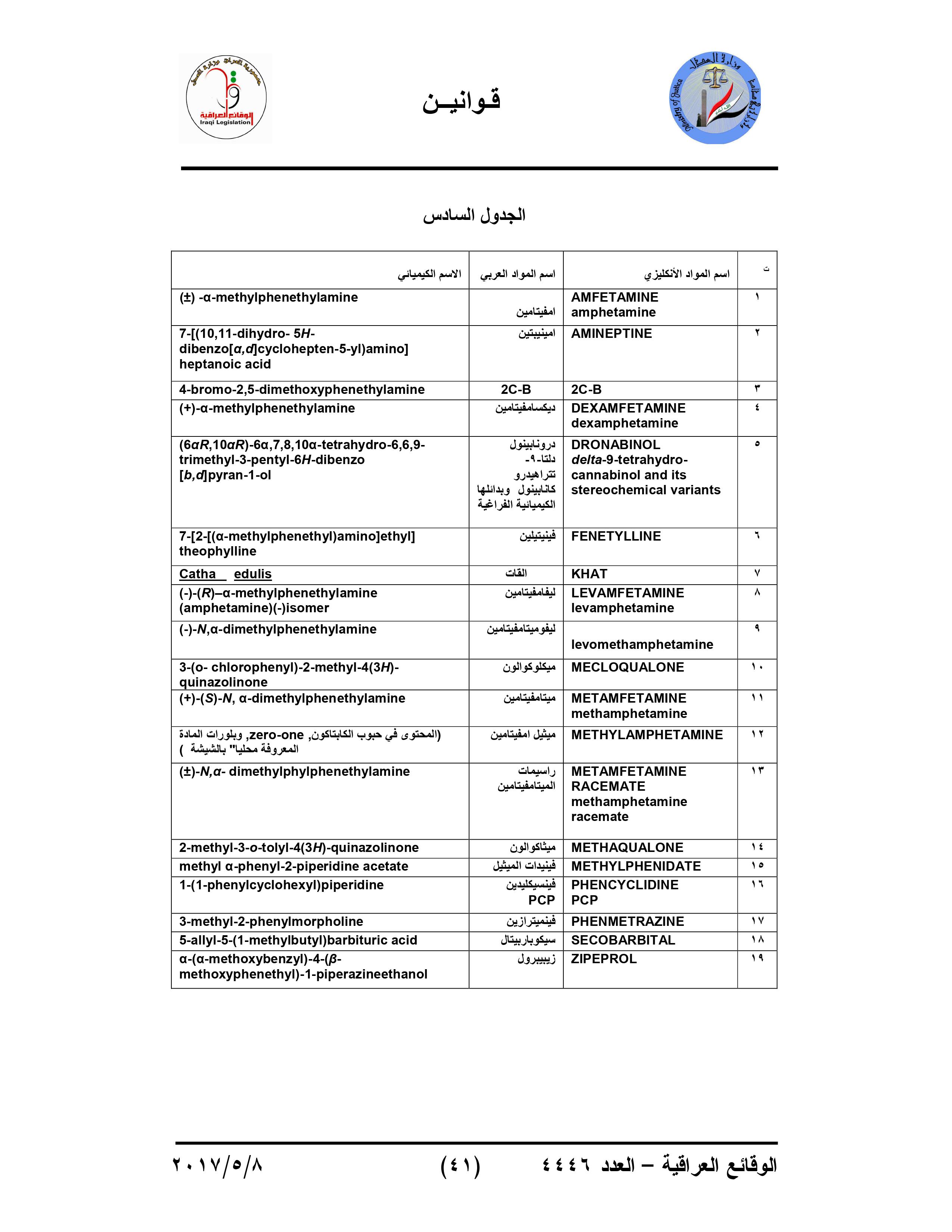 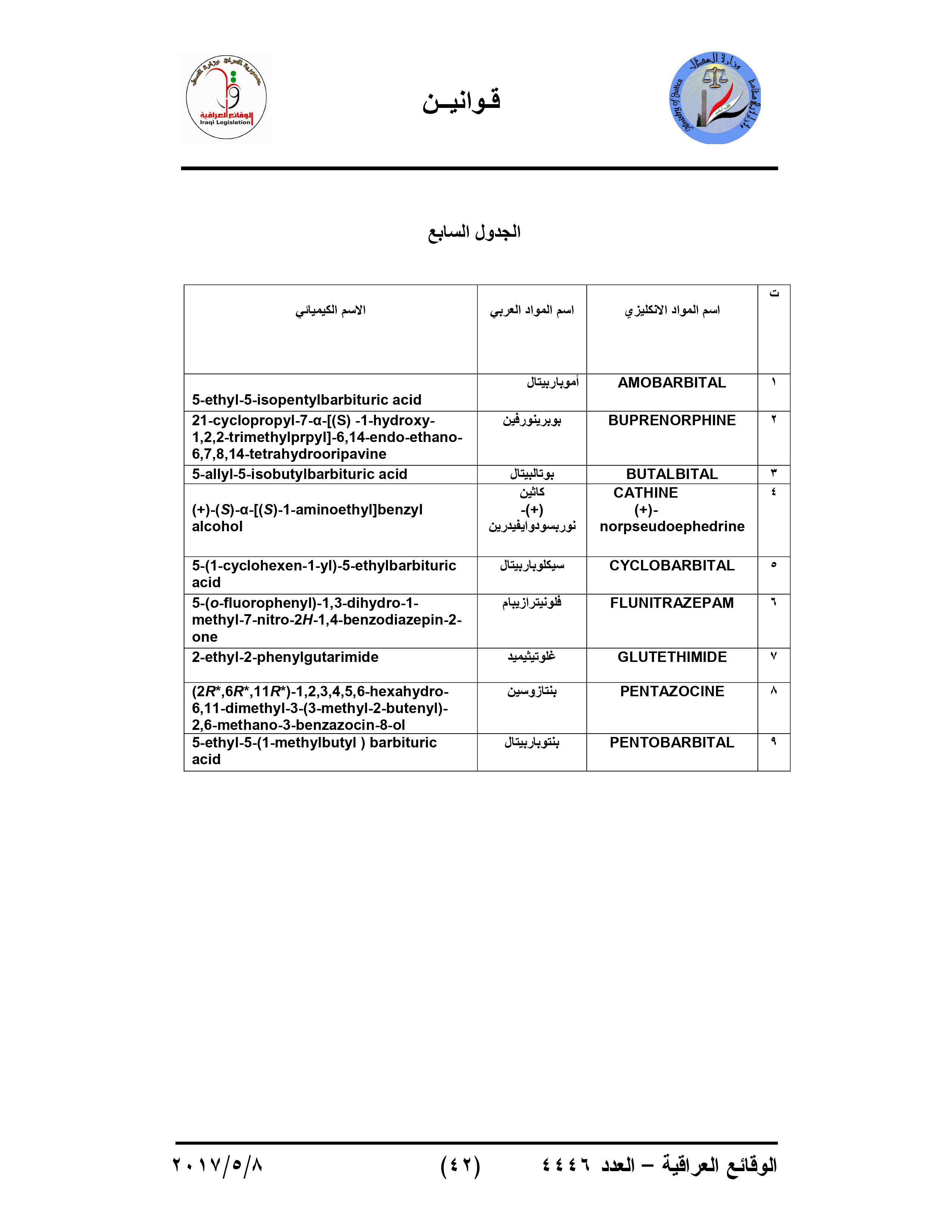 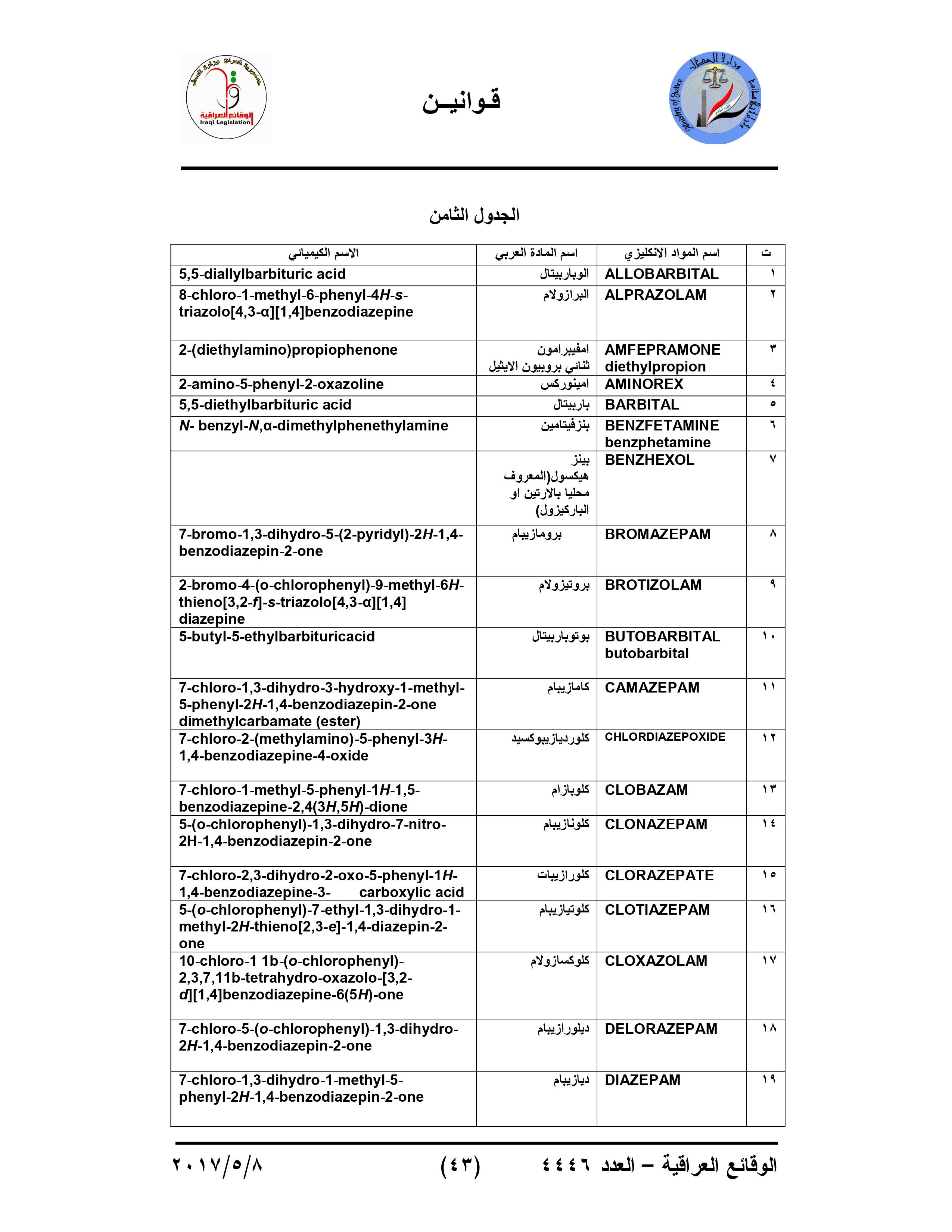 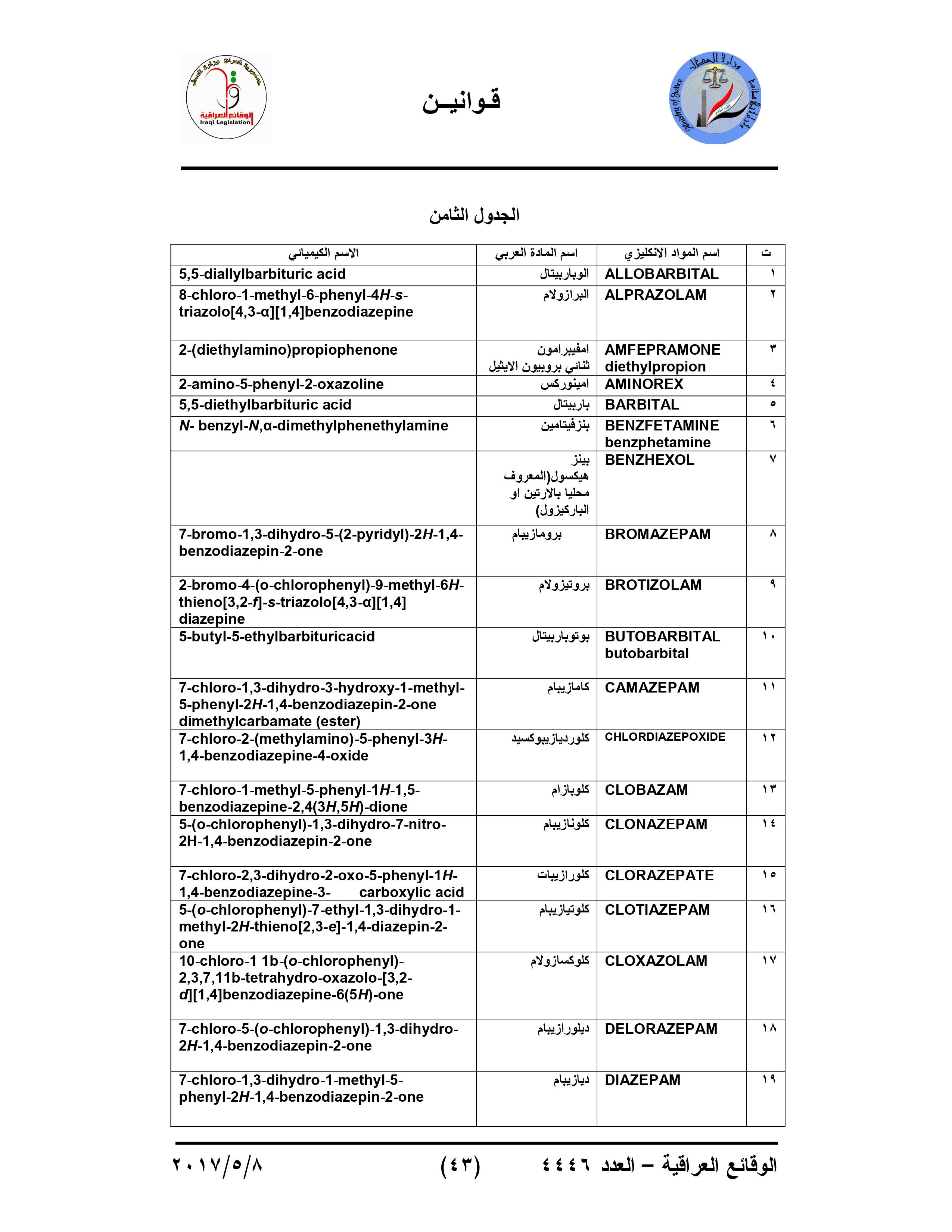 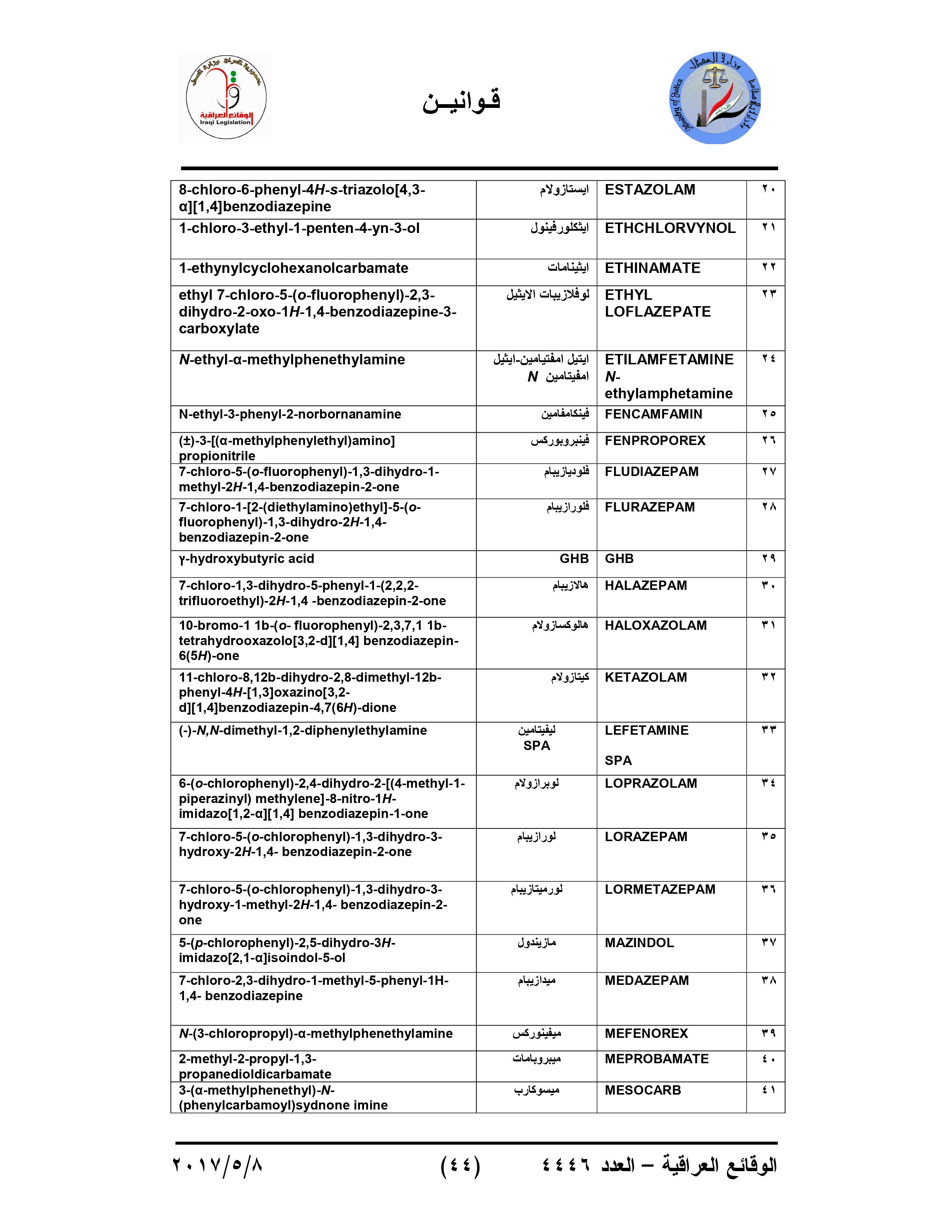 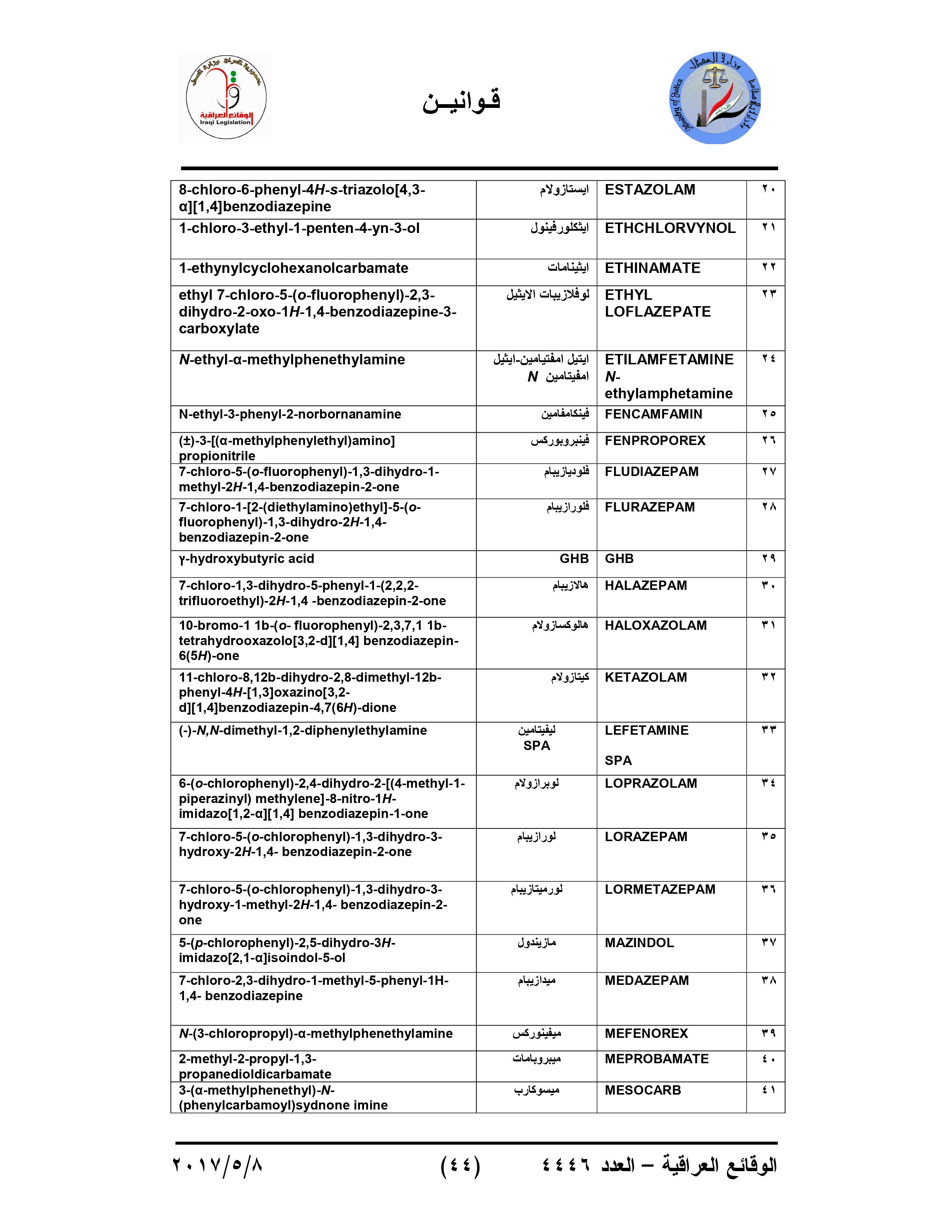 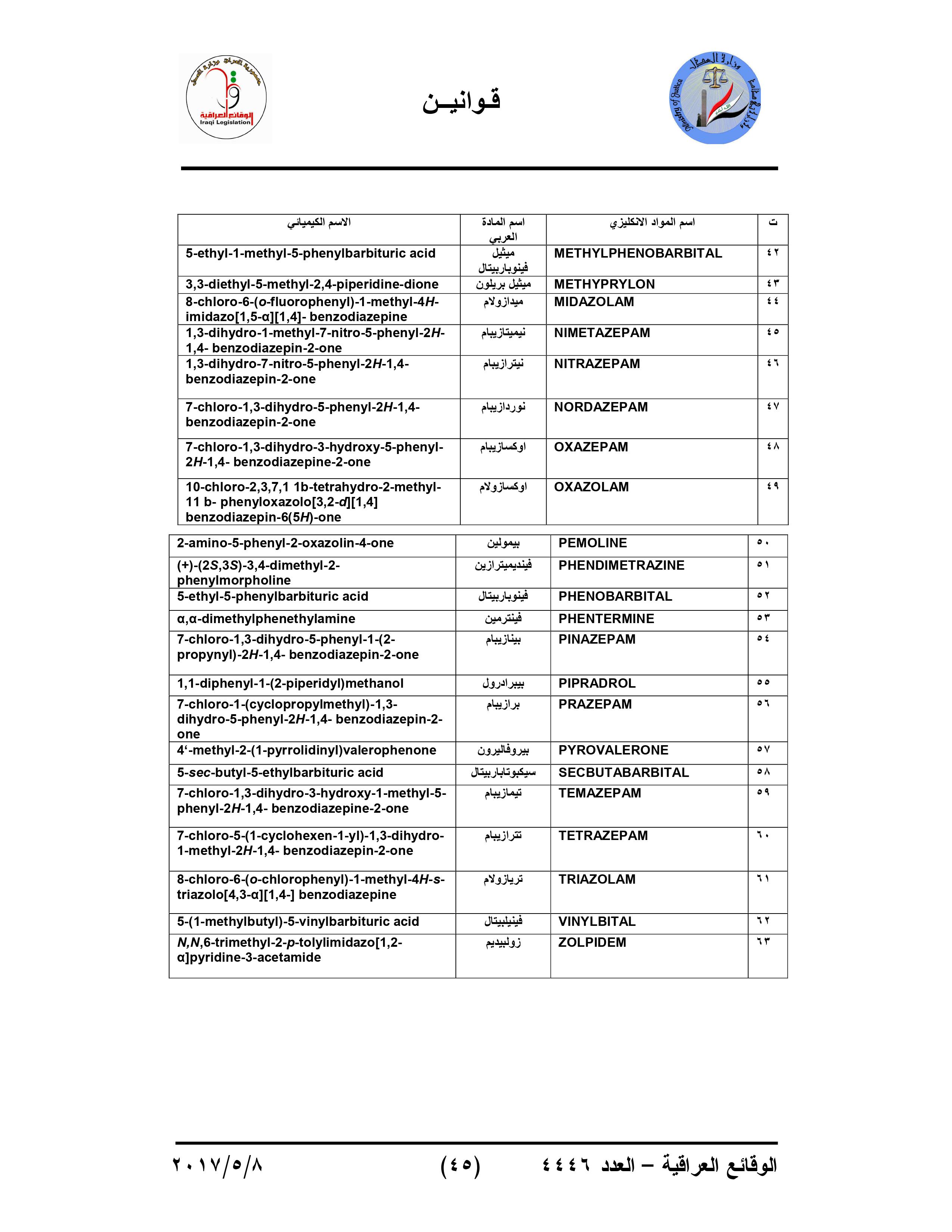 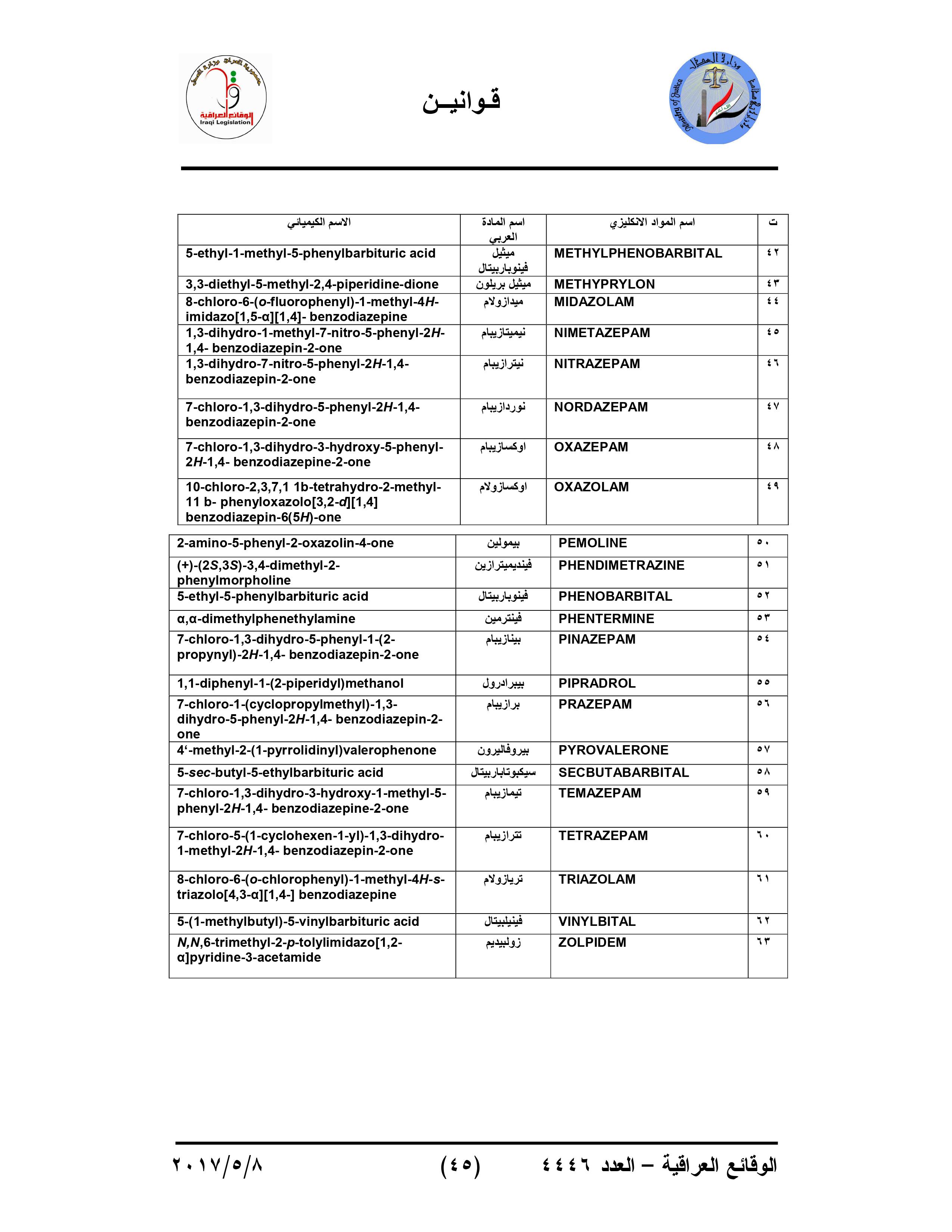 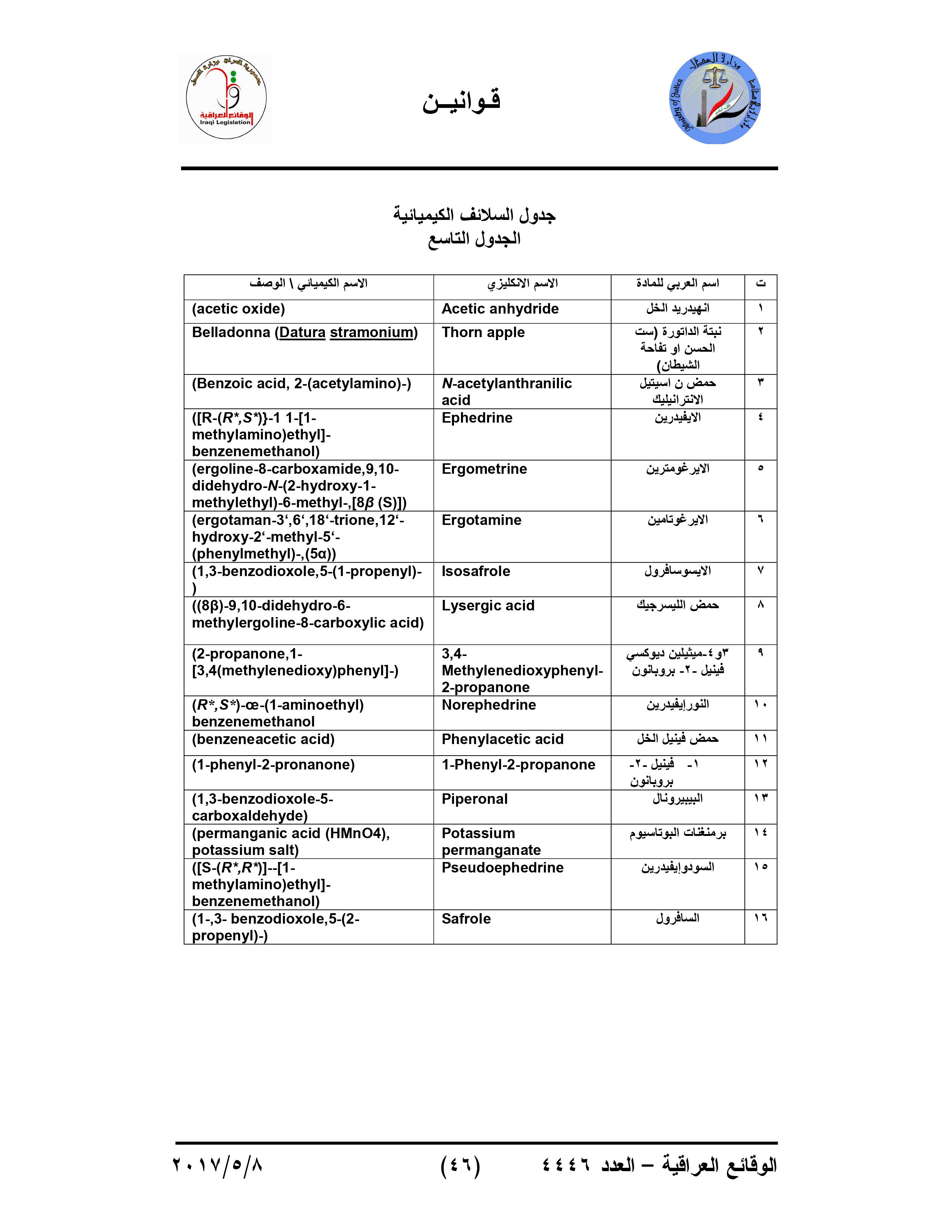 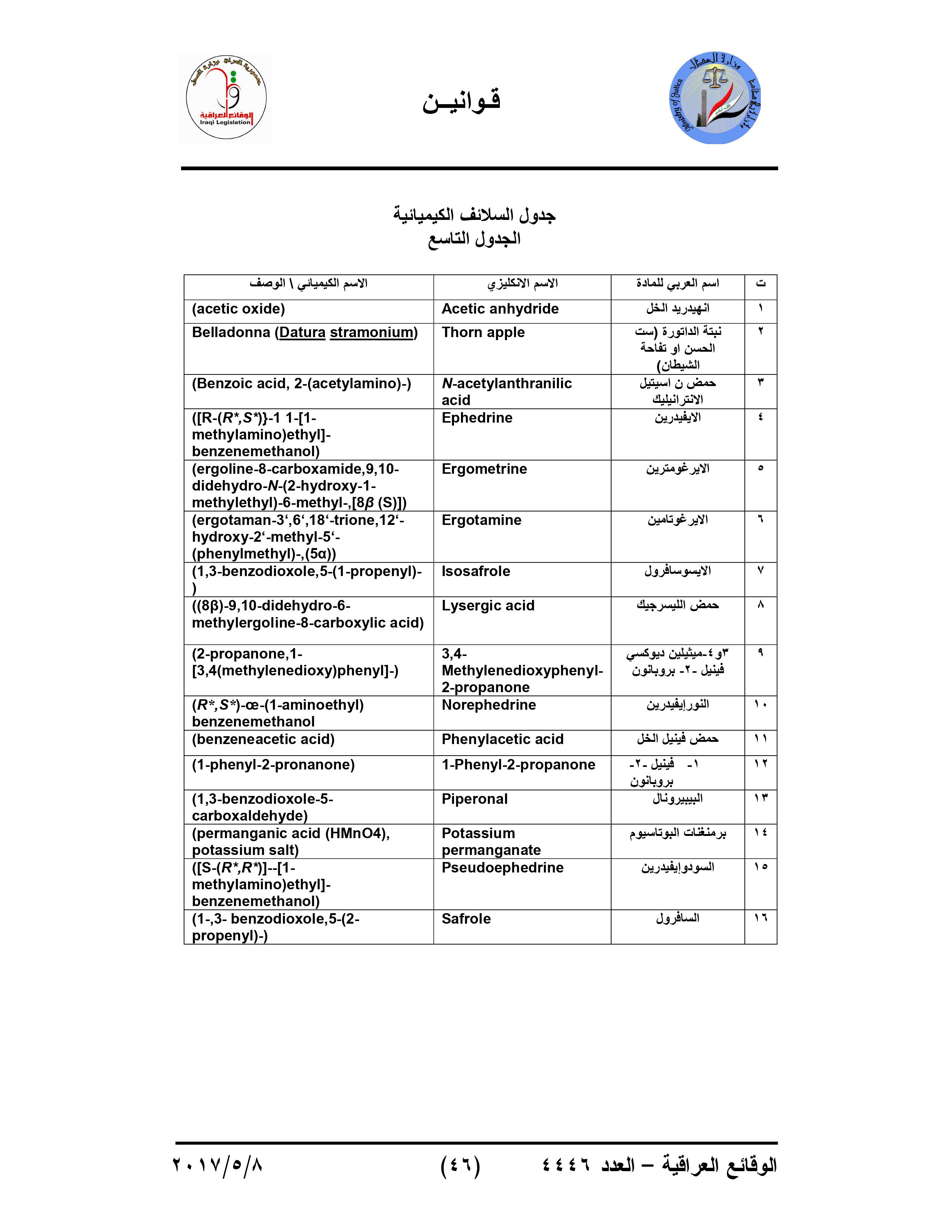 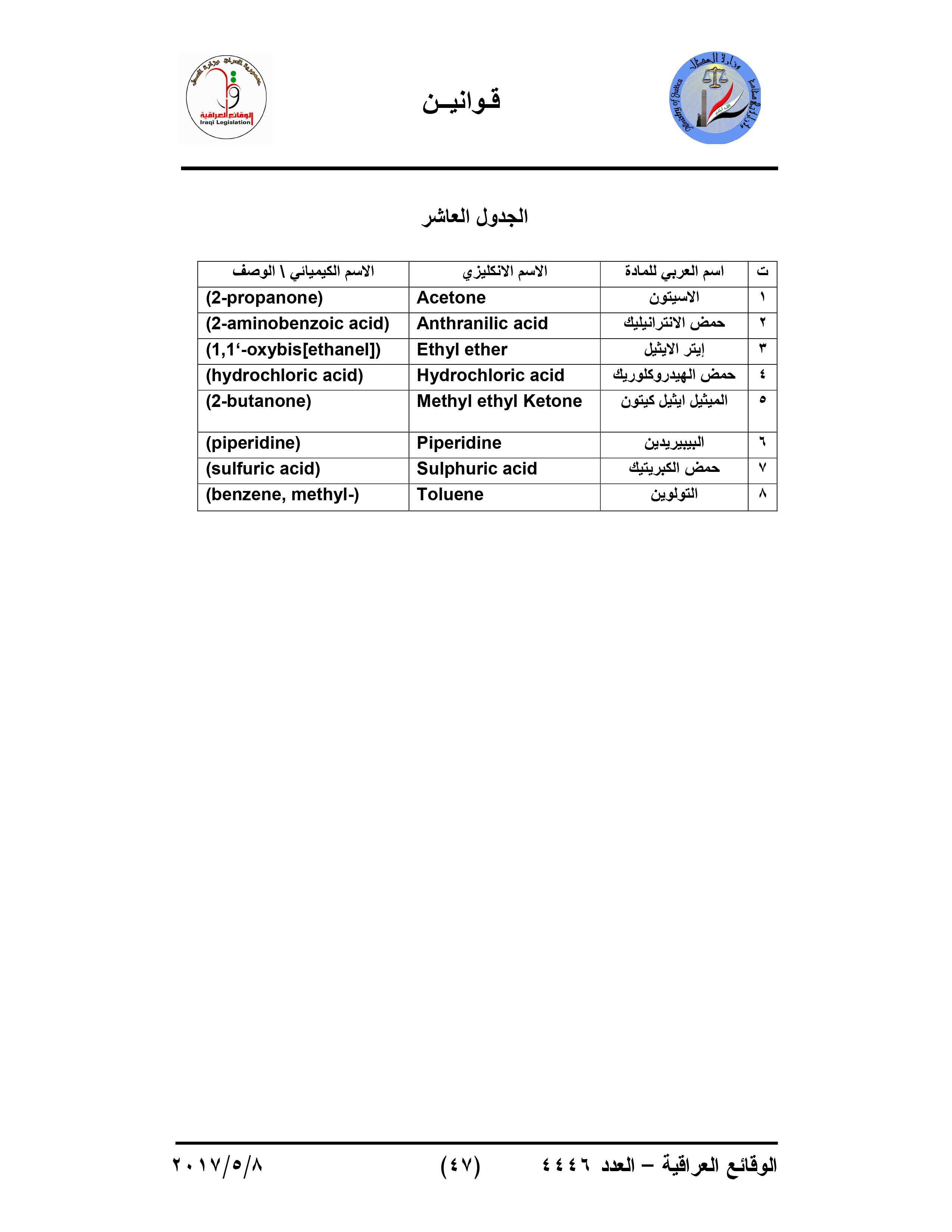 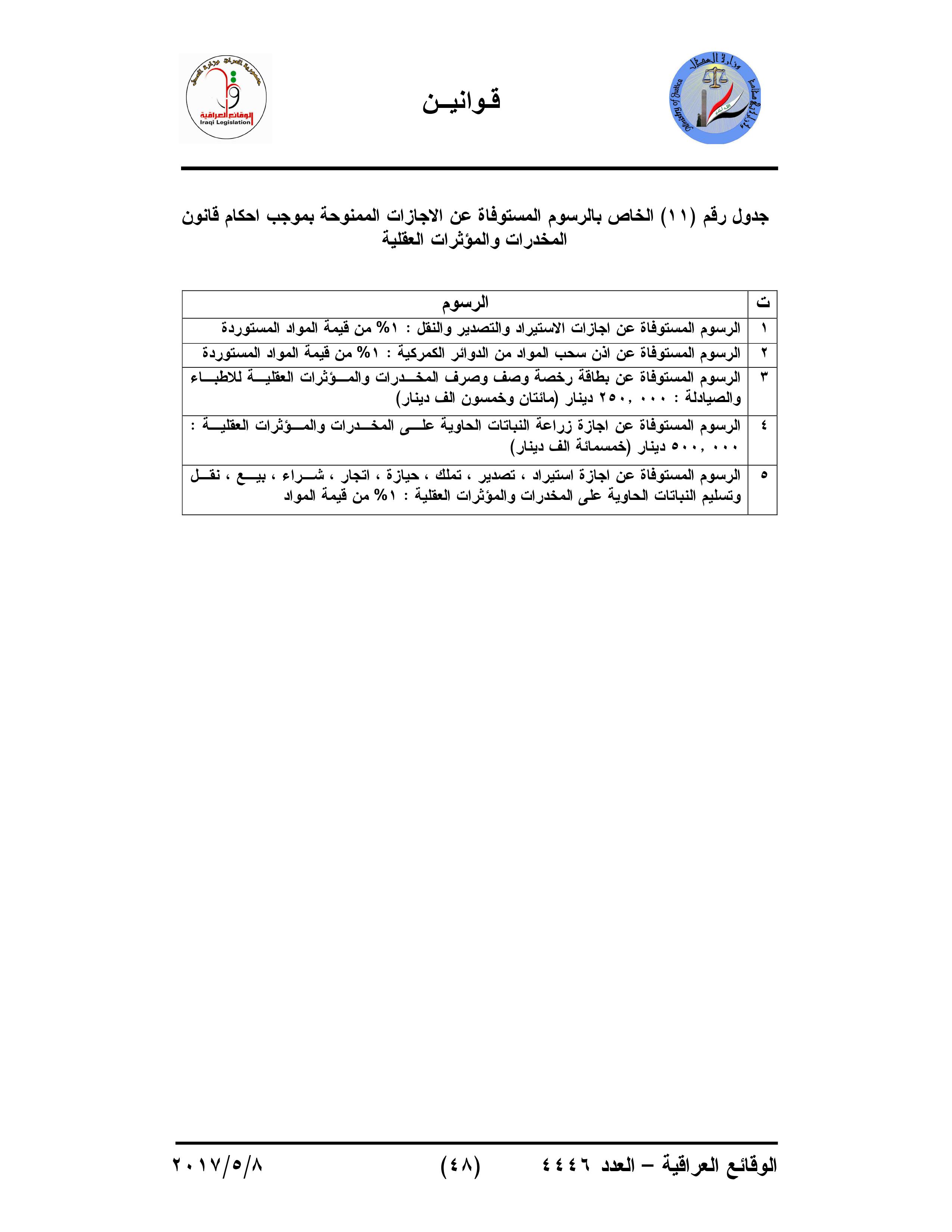 شـــــكراً جـــــزيلاً
لــــحسن الاستــــــــــــماع
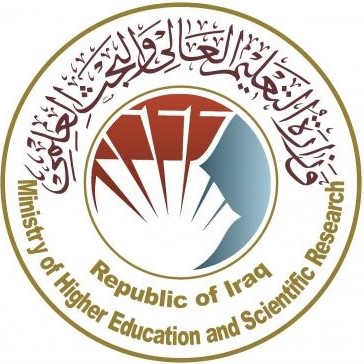 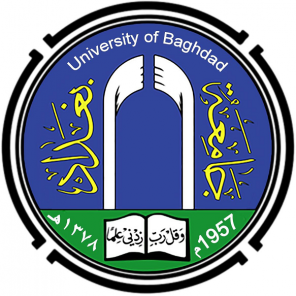 قانون المخدرات والمؤثرات العقلية رقم (50) لسنة 2017
المحاضـــــــــــــــــــــــرين
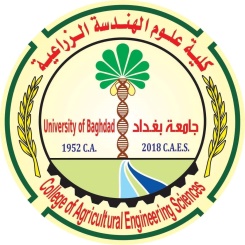 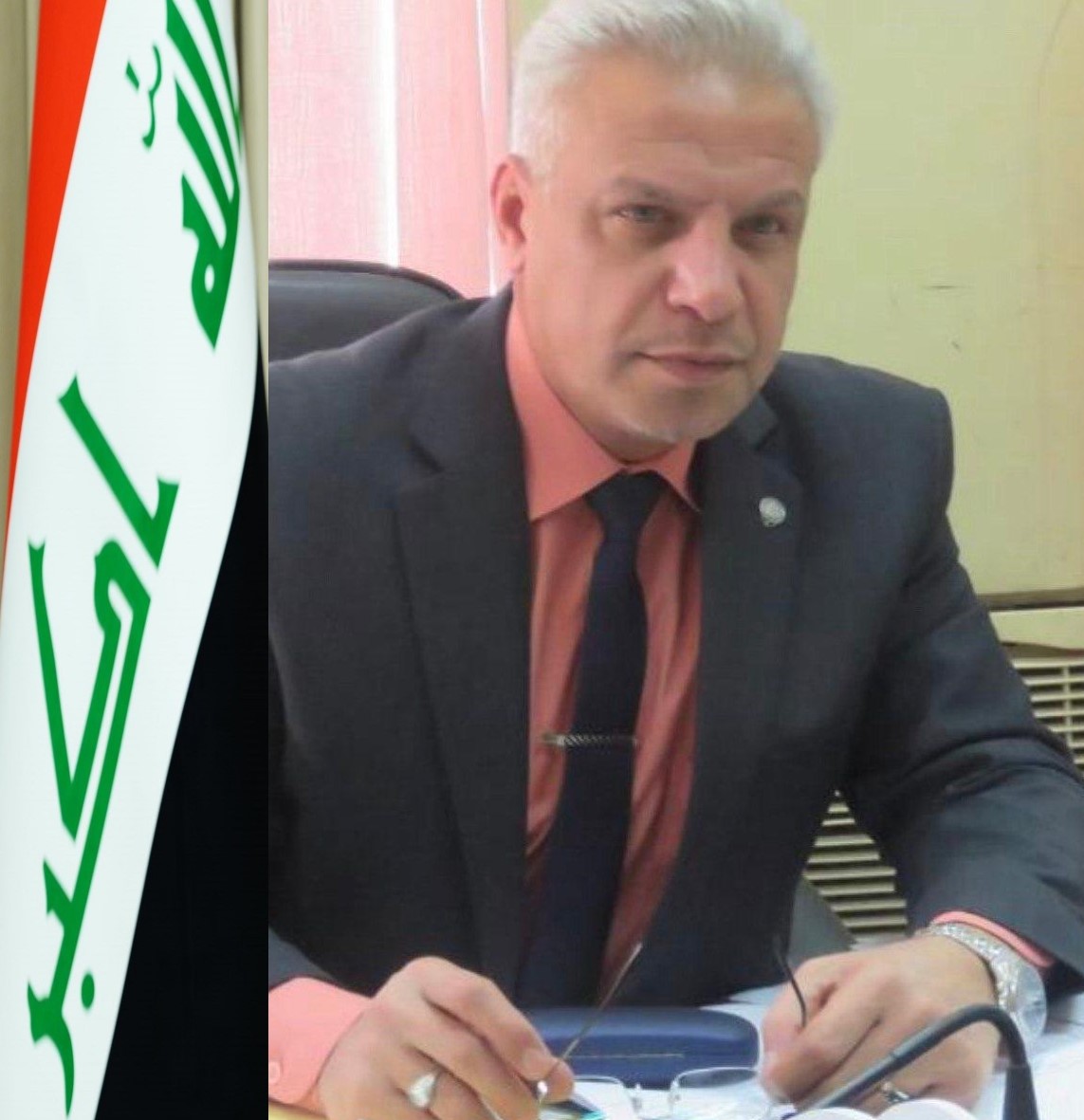 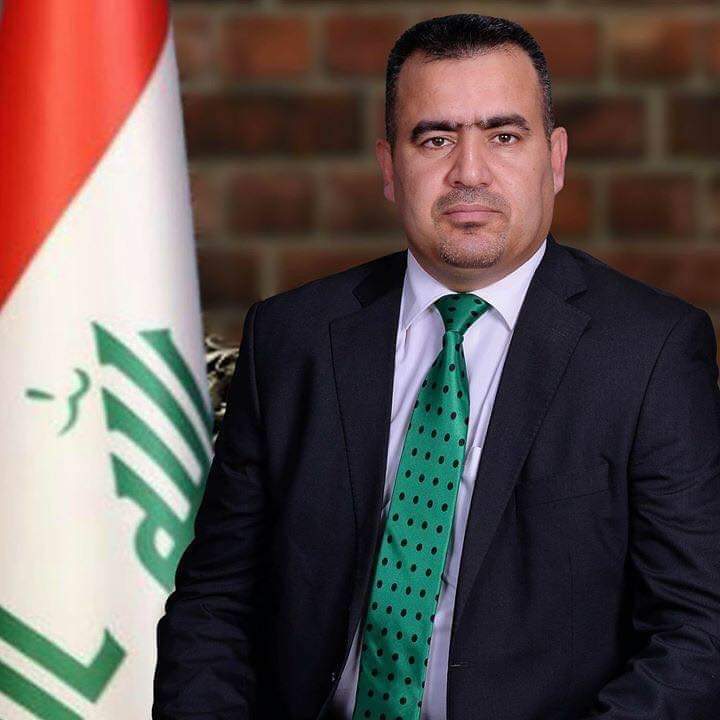 أ.م.د. منعم خميس مخلف الهيتــــــــــــــاوي
أ.د. جــلال حميد حمزة الجبــوري آل واوي

كلية علوم الهندسة الزراعية - جامعة بغداد